Mega Goal 1.2
Unit 3  -  You’ve Got Mail
L. 3 GRAMMAR
Vocabulary
Recall
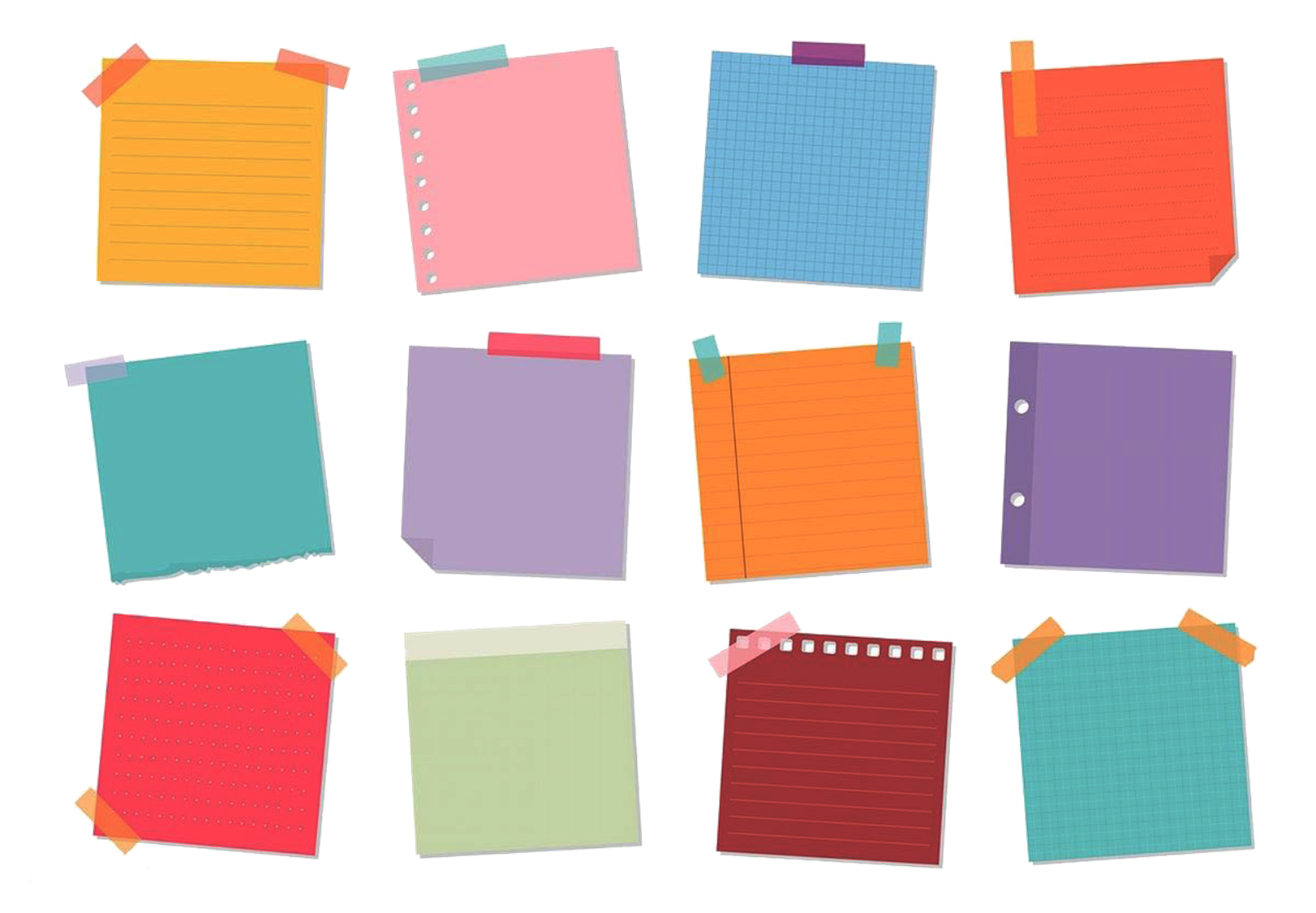 Let me stay in your home
very important
to say sorry
bring from another country
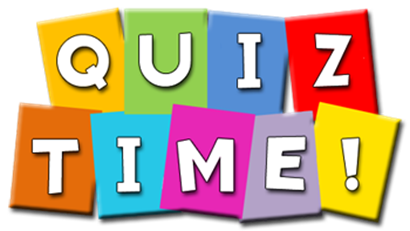 apologize
import
urgent
put me up
supplier
soaked
import
advantage
apologize
Dear Sir,
inconvenience
put me up
urgent
a person who provides something
benefit; good
cause problem or worry
Extremely wet
inconvenience
advantage
soaked
supplier
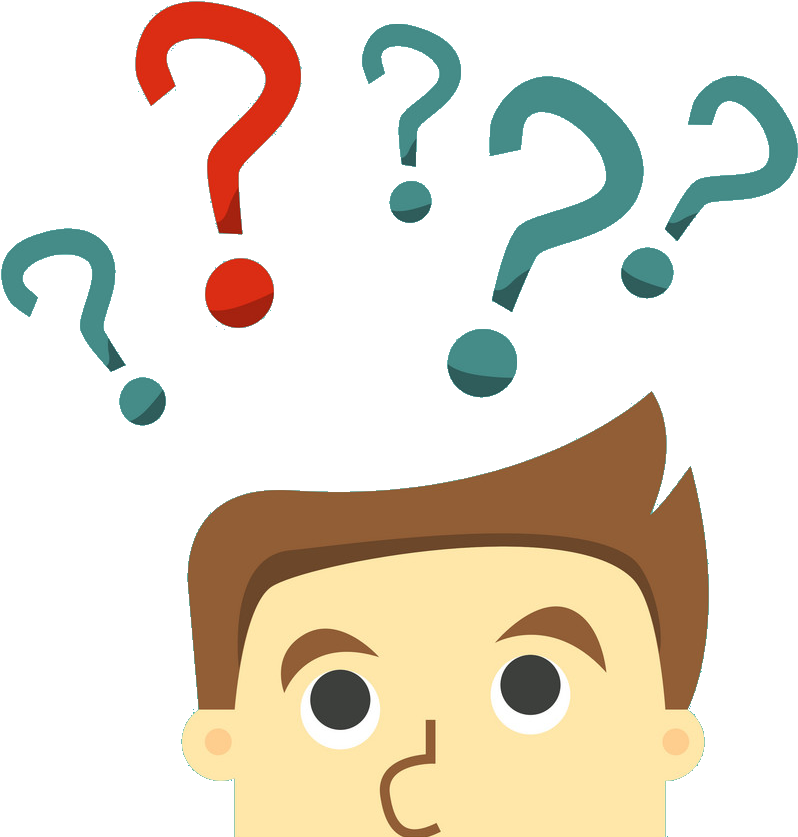 Lesson Goals
Identify the correct verb form after the preposition.
Use the correct preposition for the verb.
Use the correct preposition for the adjective.
Build a correct sentence with (although and even though).
Write the correct word form after (in spite of).
Use the correct verb tense with (as soon as, when).
Form a sentence with (so).
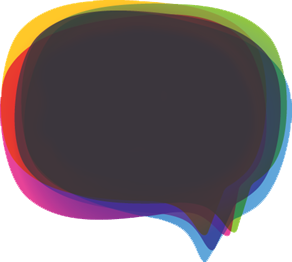 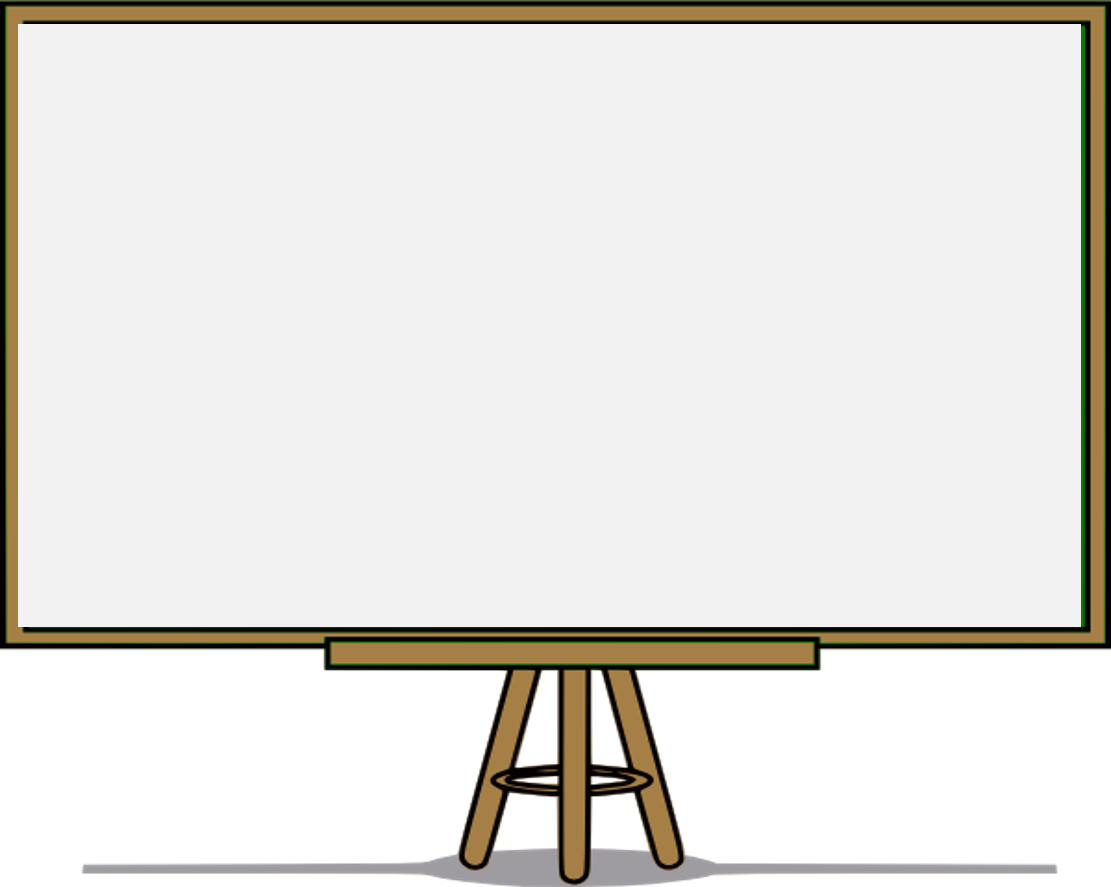 Let’s know what you know
car
playing
in
about
reading
Classify
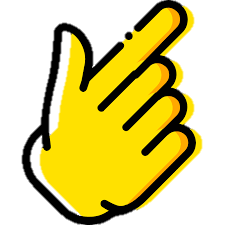 of
play
eat
to
book
leg
sending
on
teacher
think
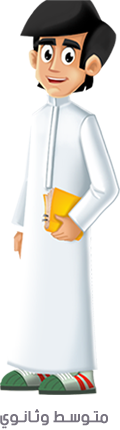 in
car
play
playing
eat
reading
about
book
leg
sending
think
to
teacher
of
on
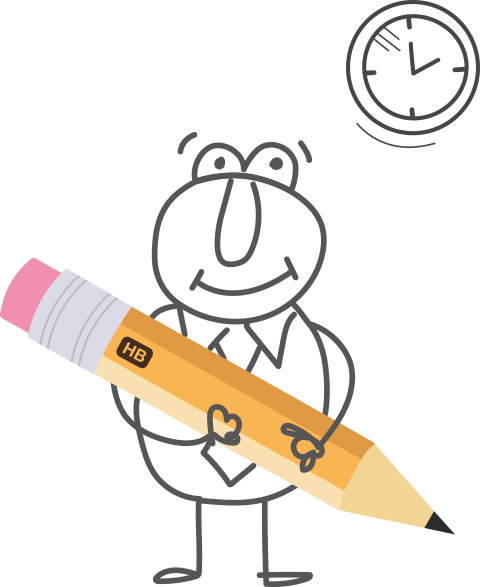 Page: 34
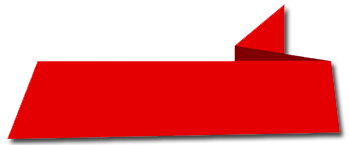 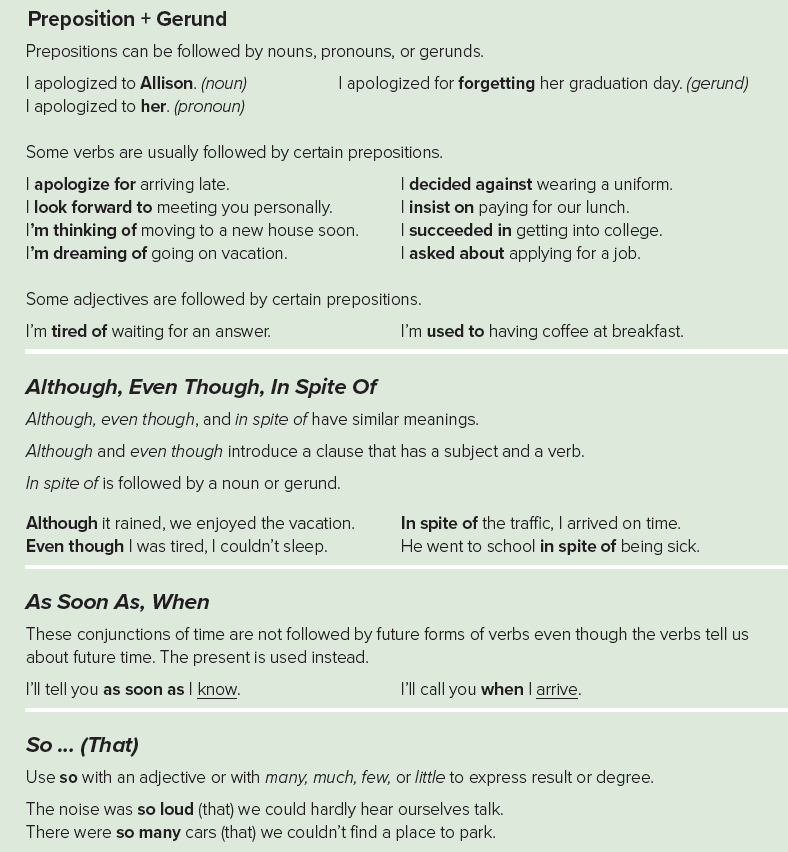 1
Preposition   +   Gerund
Prepositions?
2
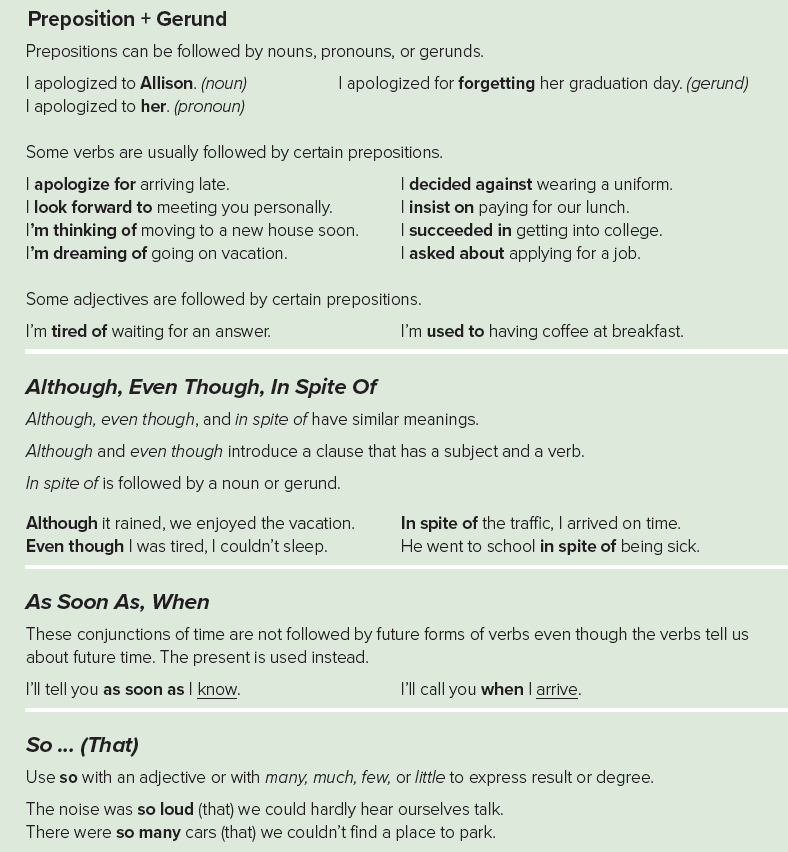 Page: 102
to    for  of  on  in  about  against
Gerund?
a verbal that ends in -ing and functions as a noun

verb + ing  = noun

wear 		 wearing
go 		 going
appply	 applying
3
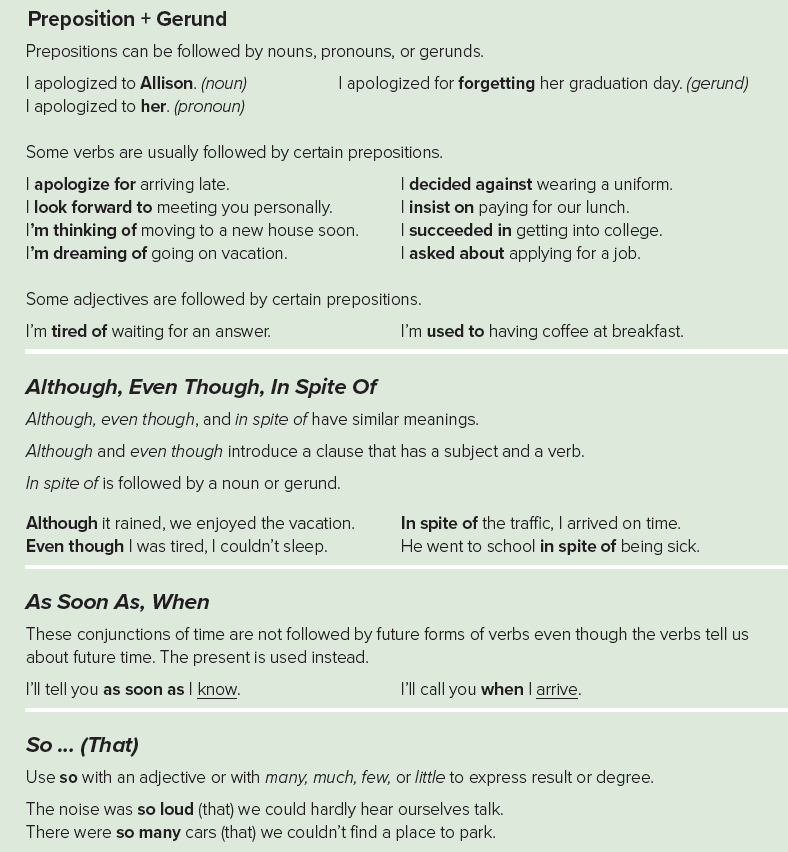 4
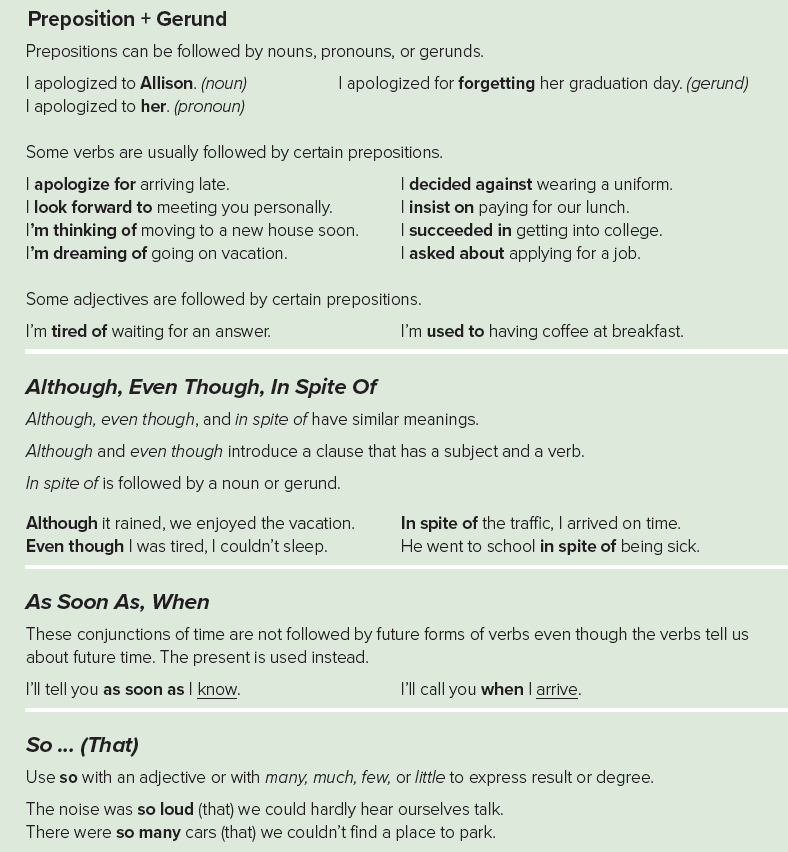 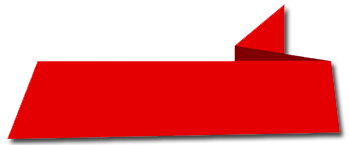 Some verbs are usually followed by certain prepositions
Preposition   +   Gerund
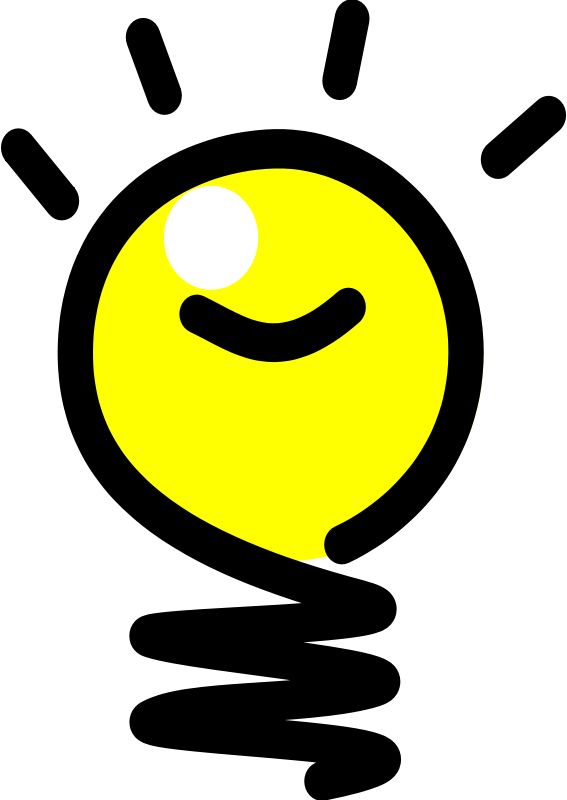 Prepositions?
I apologize for arriving late. 
I decided against wearing a uniform.
I look forward to meeting you personally. 
I insist on paying for our lunch.
I’m thinking of moving to a new house soon.
I succeeded in getting into college.
I’m dreaming of going on vacation.
I asked about applying for a job.
to    for  of  on  in  about  against
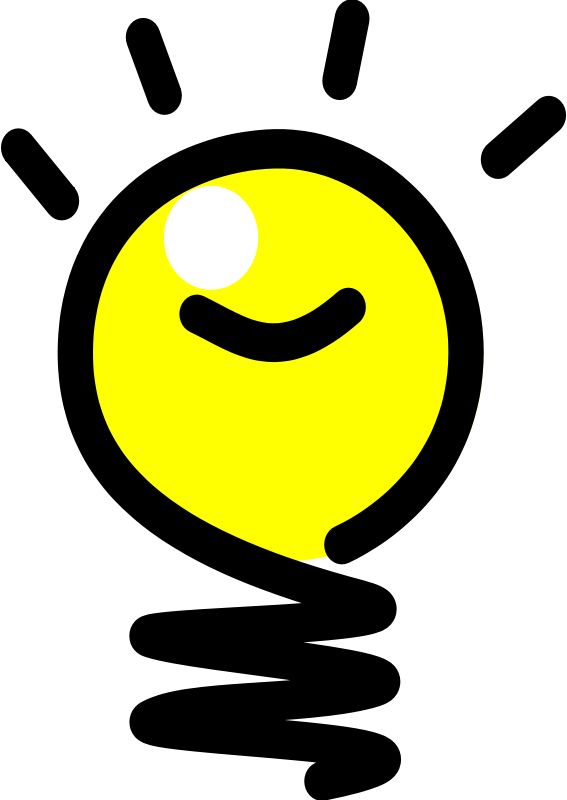 Gerund?
a verbal that ends in -ing and functions as a noun

verb + ing  = noun

wear 		 wearing
go 		 going
apply		 applying
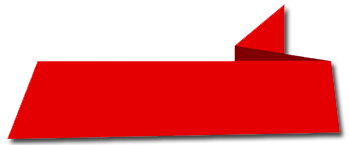 Some verbs are usually followed by certain prepositions
Preposition   +   Gerund
Prepositions?
I apologize for arriving late. 
I decided against wearing a uniform.
I look forward to meeting you personally. 
I insist on paying for our lunch.
I’m thinking of moving to a new house soon.
I succeeded in getting into college.
I’m dreaming of going on vacation.
I asked about applying for a job.
to    for  of  on  in  about  against
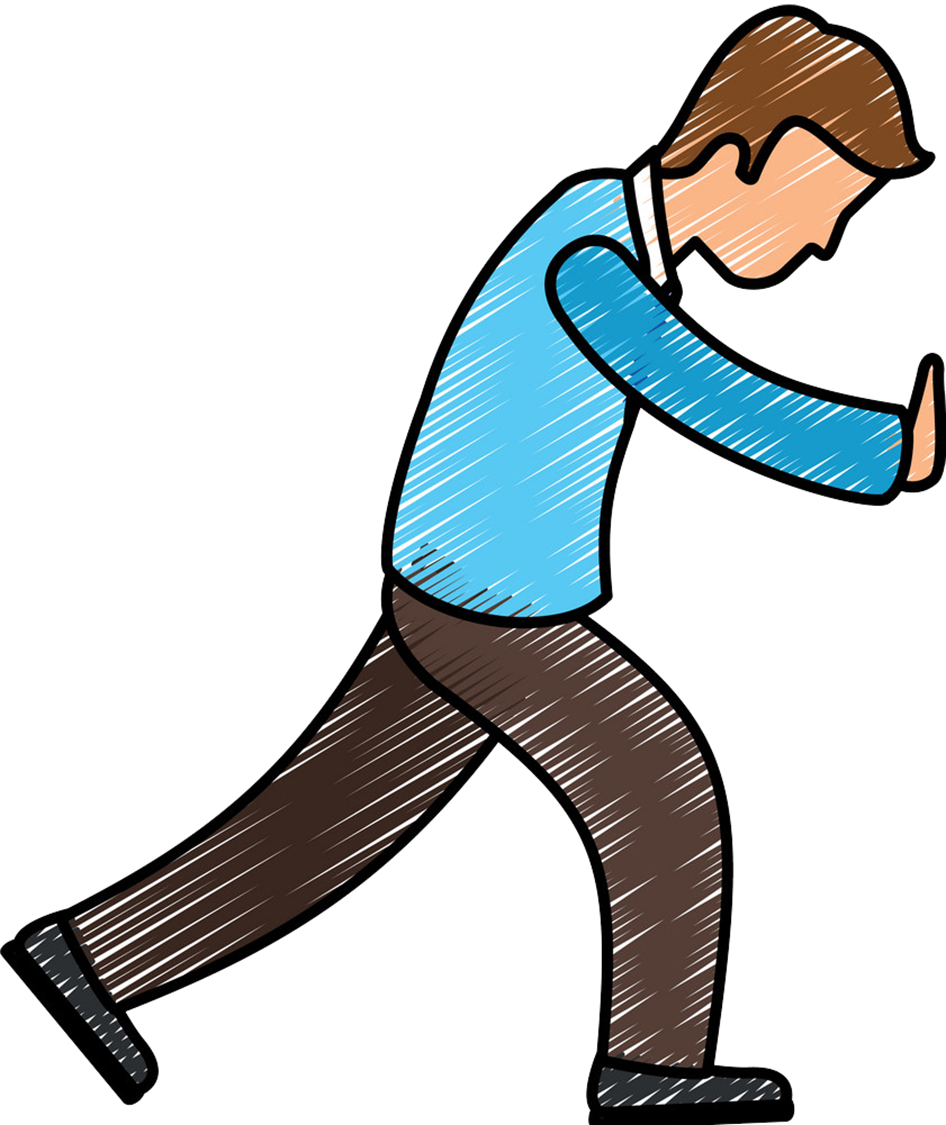 Gerund?
a verbal that ends in -ing and functions as a noun

verb + ing  = noun

wear 		 wearing
go 		 going
apply		 applying
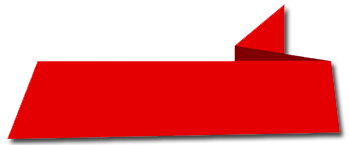 Preposition   +   Gerund
apologized to? 		apologized for?
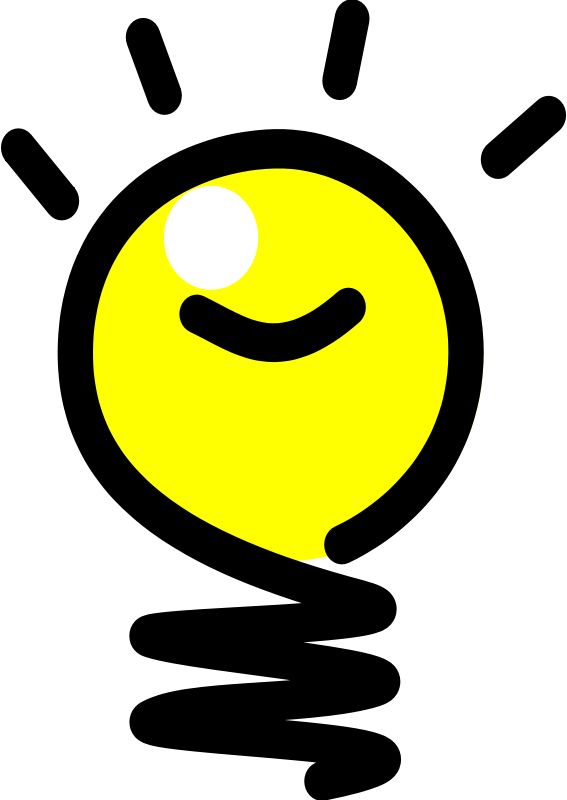 Some verbs are usually followed by certain prepositions
noun
I apologized to Ali. 

I apologized to him.

I apologized for losing your pen.

I apologized for forgetting her birthday.
Prepositions?
pronoun
to    for  of  on  in  about  against
I apologize for arriving late. 
I decided against wearing a uniform.
I look forward to meeting you personally. 
I insist on paying for our lunch.
I’m thinking of moving to a new house soon.
I succeeded in getting into college.
I’m dreaming of going on vacation.
I asked about applying for a job.
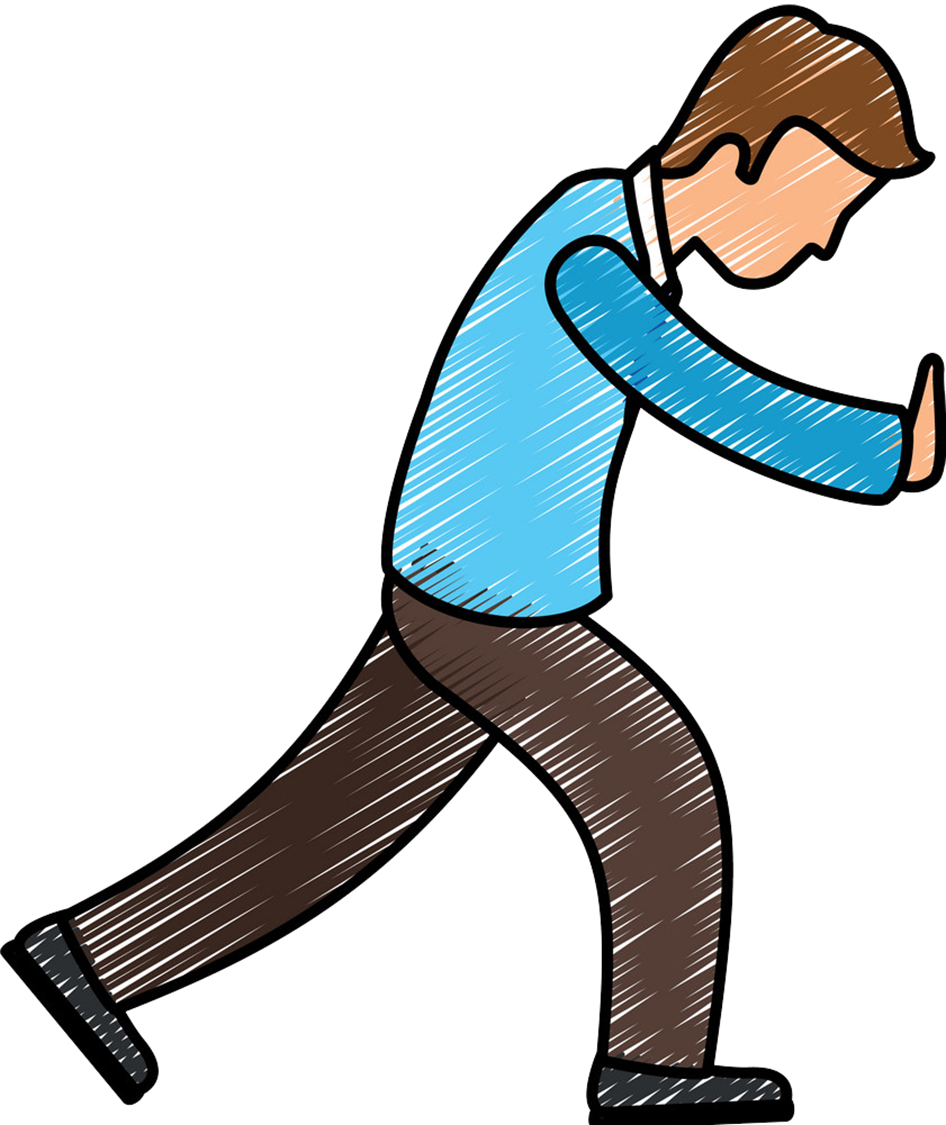 Gerund?
gerund
a verbal that ends in -ing and functions as a noun

verb + ing  = noun

wear 		 wearing
go 		 going
apply		 applying
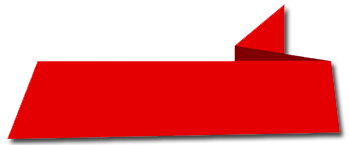 Preposition   +   Gerund
apologized to? 		apologized for?
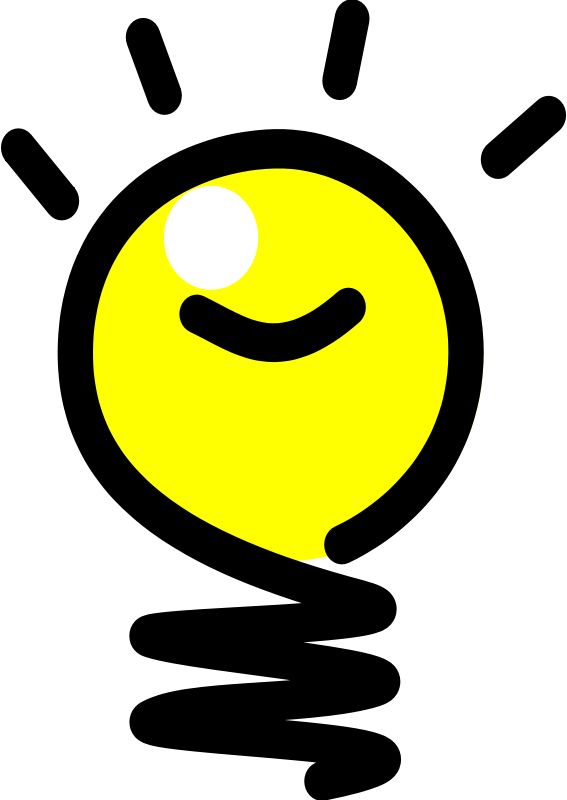 Some verbs are usually followed by certain prepositions
noun
I apologized to Ali. 

I apologized to him.

I apologized for losing your pen.

I apologized for forgetting her birthday.
Prepositions?
pronoun
to    for  of  on  in  about  against
I apologize for arriving late. 
I decided against wearing a uniform.
I look forward to meeting you personally. 
I insist on paying for our lunch.
I’m thinking of moving to a new house soon.
I succeeded in getting into college.
I’m dreaming of going on vacation.
I asked about applying for a job.
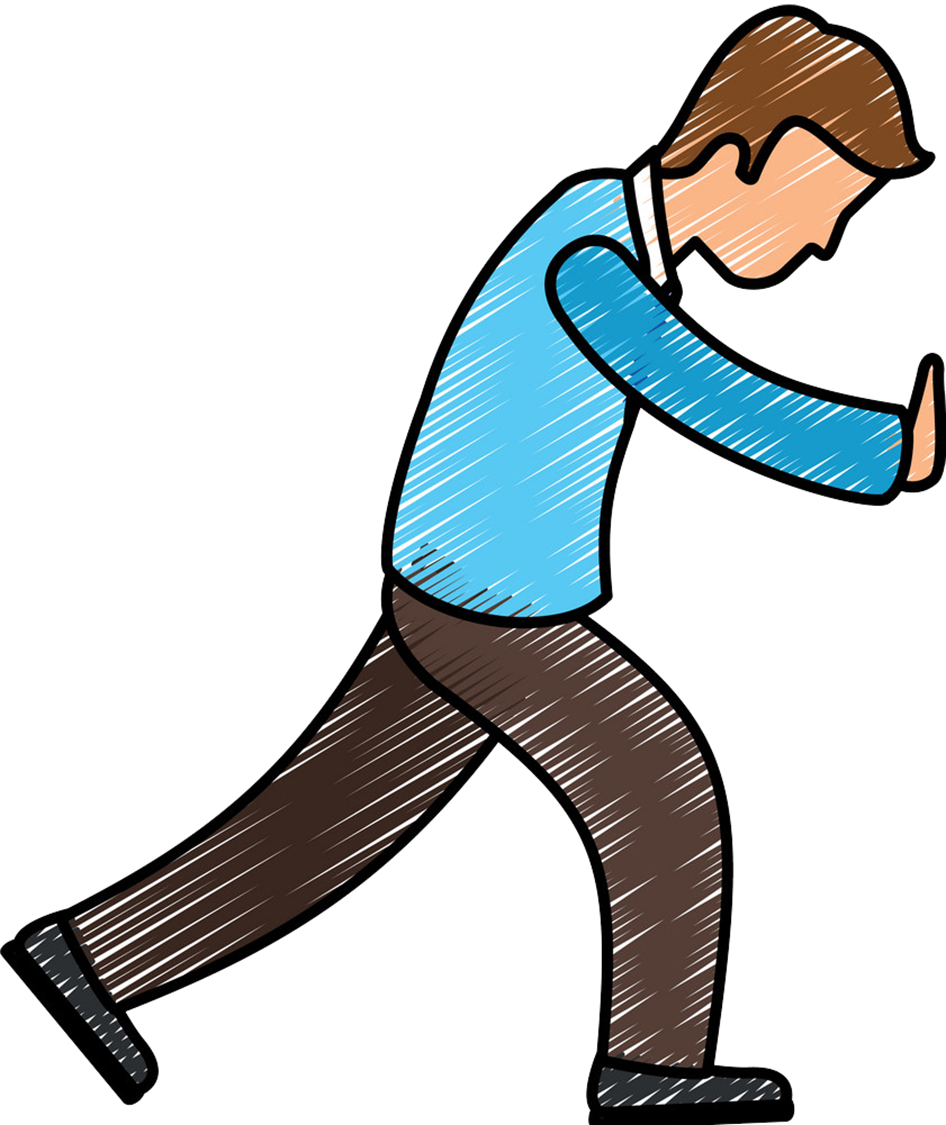 Gerund?
gerund
a verbal that ends in -ing and functions as a noun

verb + ing  = noun

wear 		 wearing
go 		 going
apply		 applying
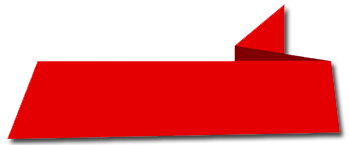 Preposition   +   Gerund
Some adjectives are followed by certain prepositions
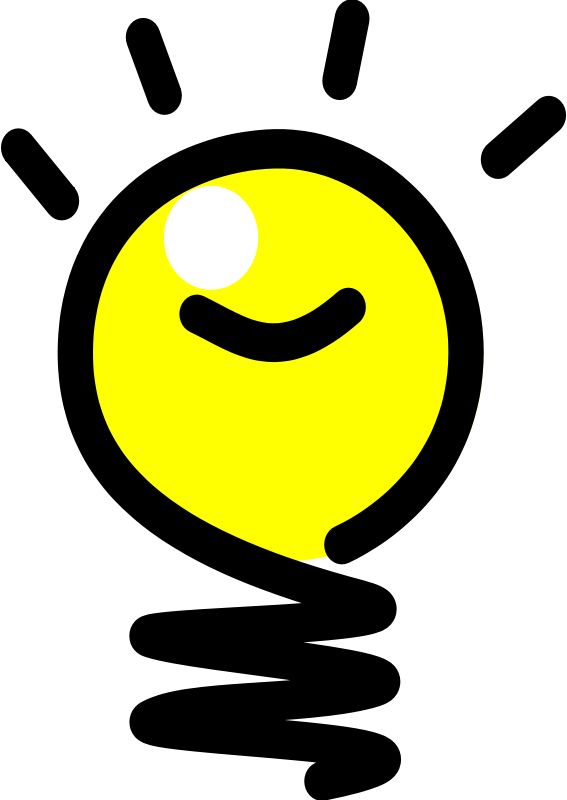 Some verbs are usually followed by certain prepositions
apologized to? 		apologized for?
Prepositions?
I’m tired of waiting for an answer. 

I’m used to having coffee at breakfast.
noun
to    for  of  on  in  about  against
I apologized to Ali. 

I apologized to him.

I apologized for losing your pen.

I apologized for forgetting her birthday.
I apologize for arriving late. 
I decided against wearing a uniform.
I look forward to meeting you personally. 
I insist on paying for our lunch.
I’m thinking of moving to a new house soon.
I succeeded in getting into college.
I’m dreaming of going on vacation.
I asked about applying for a job.
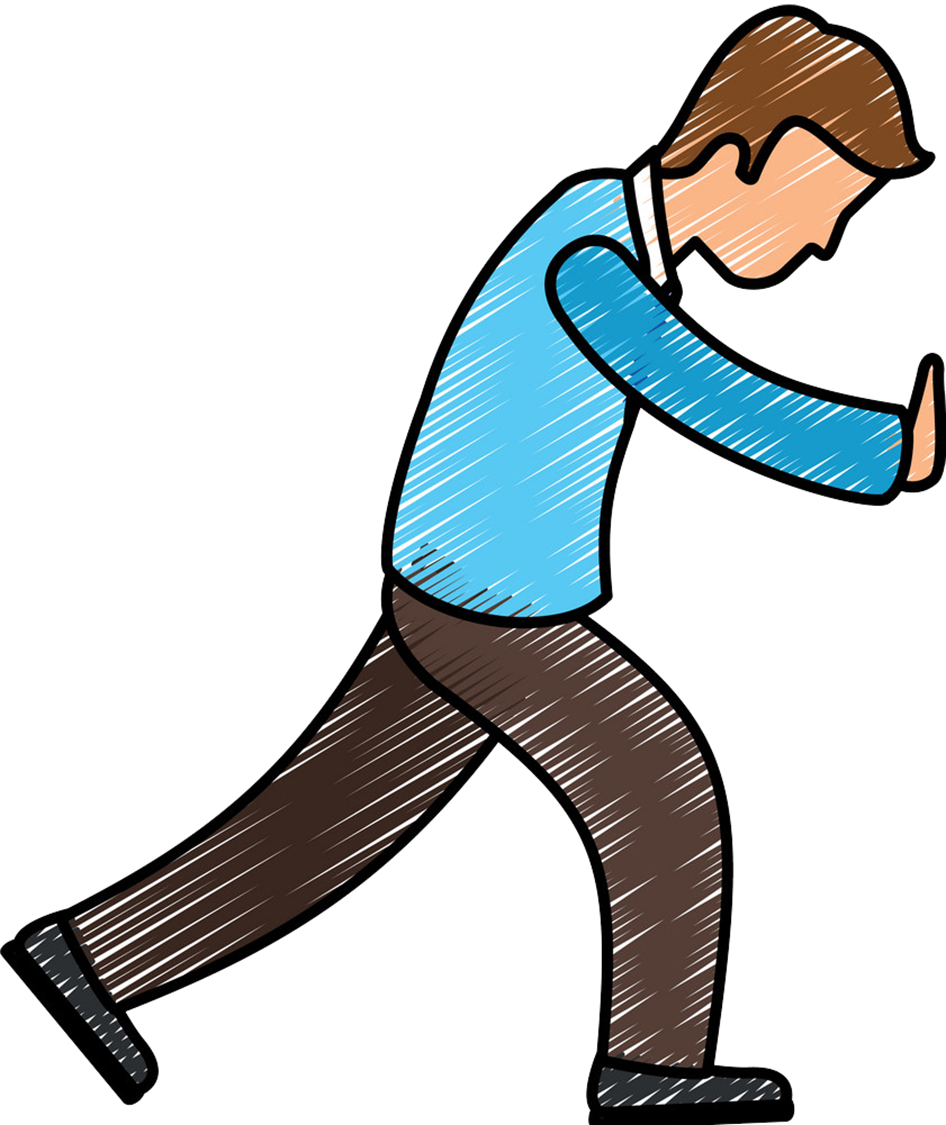 pronoun
Gerund?
a verbal that ends in -ing and functions as a noun

verb + ing  = noun

wear 		 wearing
go 		 going
apply		 applying
gerund
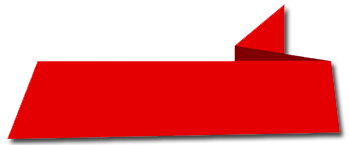 Preposition   +   Gerund
Some adjectives are followed by certain prepositions
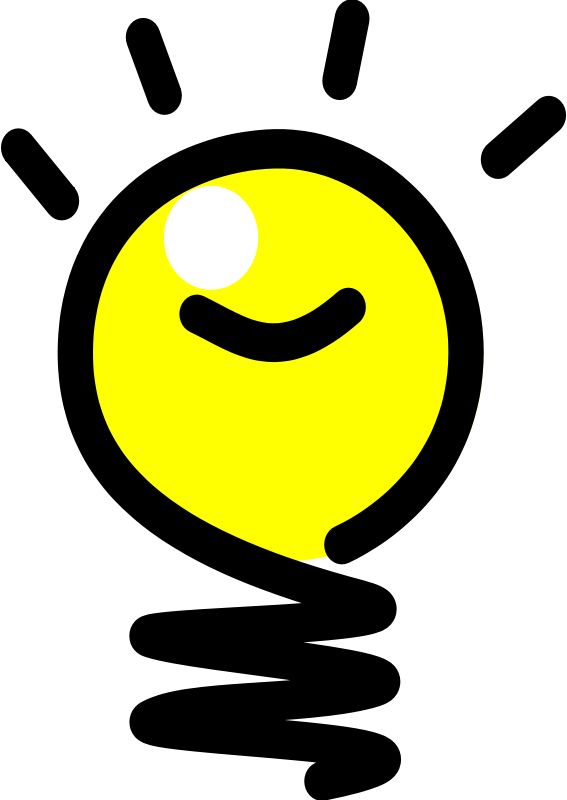 Some verbs are usually followed by certain prepositions
apologized to? 		apologized for?
Prepositions?
I’m tired of waiting for an answer. 

I’m used to having coffee at breakfast.
noun
to    for  of  on  in  about  against
I apologized to Ali. 

I apologized to him.

I apologized for losing your pen.

I apologized for forgetting her birthday.
I apologize for arriving late. 
I decided against wearing a uniform.
I look forward to meeting you personally. 
I insist on paying for our lunch.
I’m thinking of moving to a new house soon.
I succeeded in getting into college.
I’m dreaming of going on vacation.
I asked about applying for a job.
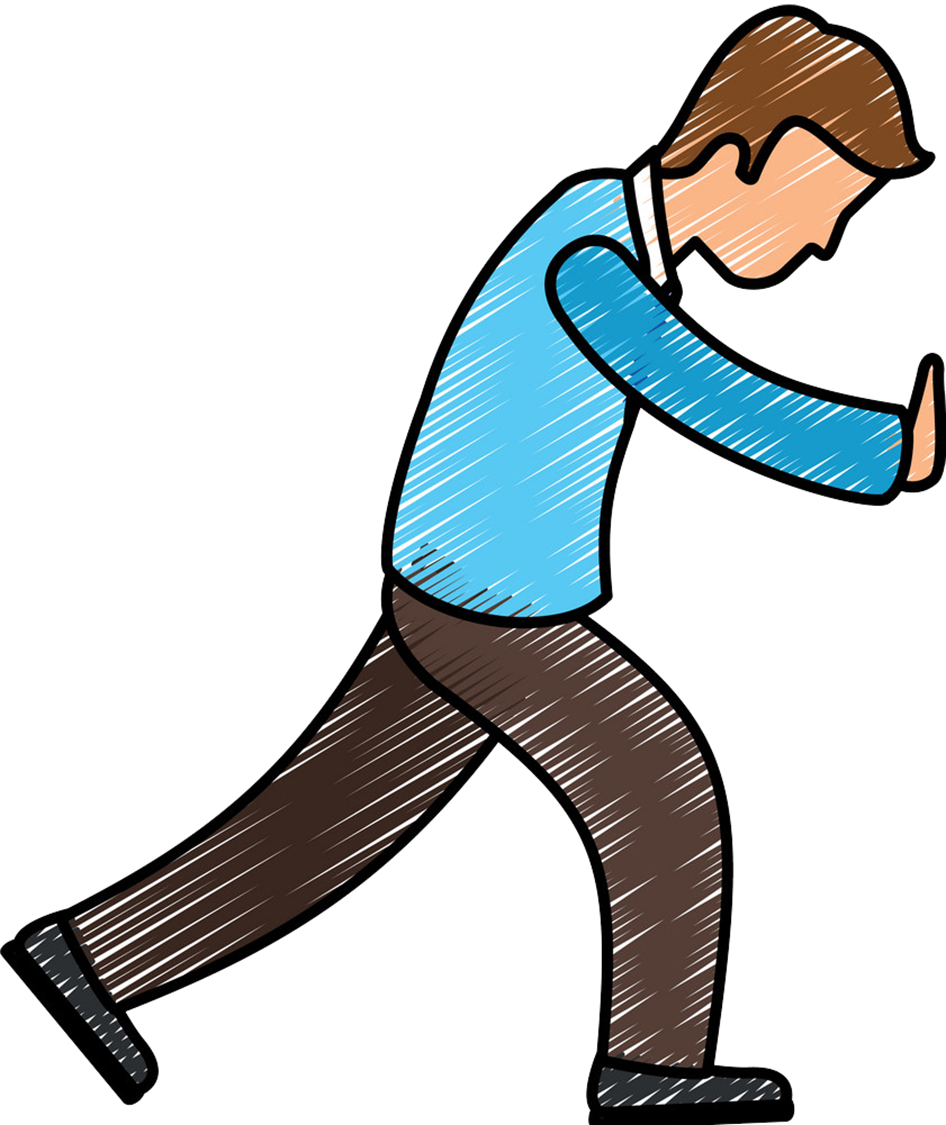 pronoun
Gerund?
a verbal that ends in -ing and functions as a noun

verb + ing  = noun

wear 		 wearing
go 		 going
apply		 applying
gerund
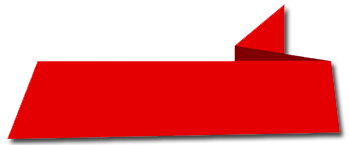 Some verbs are usually followed by certain prepositions
Preposition   +   Gerund
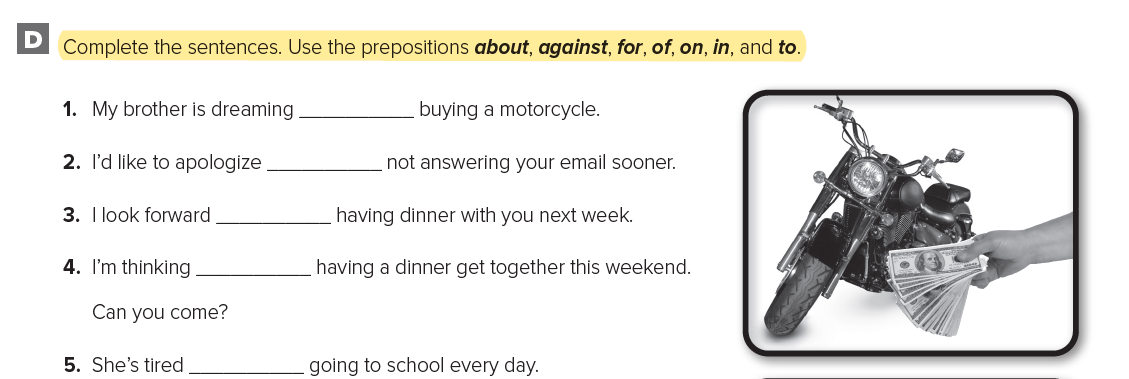 apologized to? 		apologized for?
noun
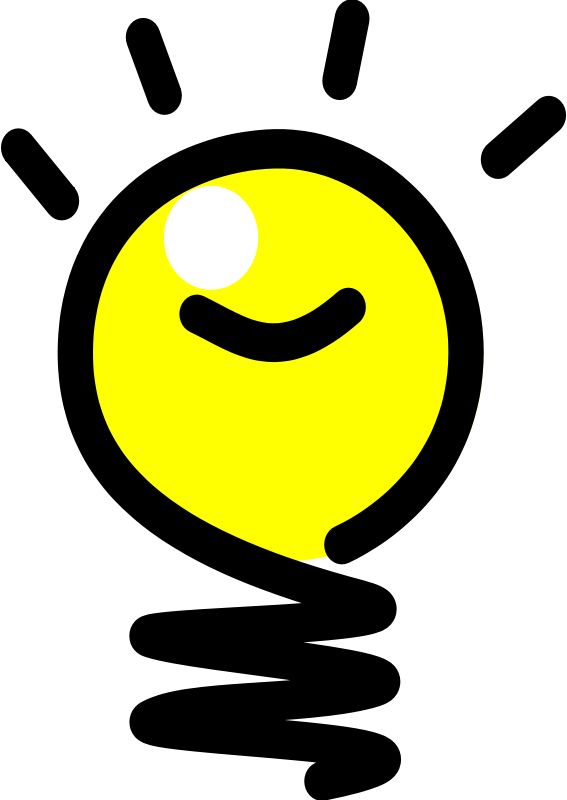 I apologized to Ali. 

I apologized to him.

I apologized for losing your pen.

I apologized for forgetting her birthday.
Some adjectives are followed by certain prepositions
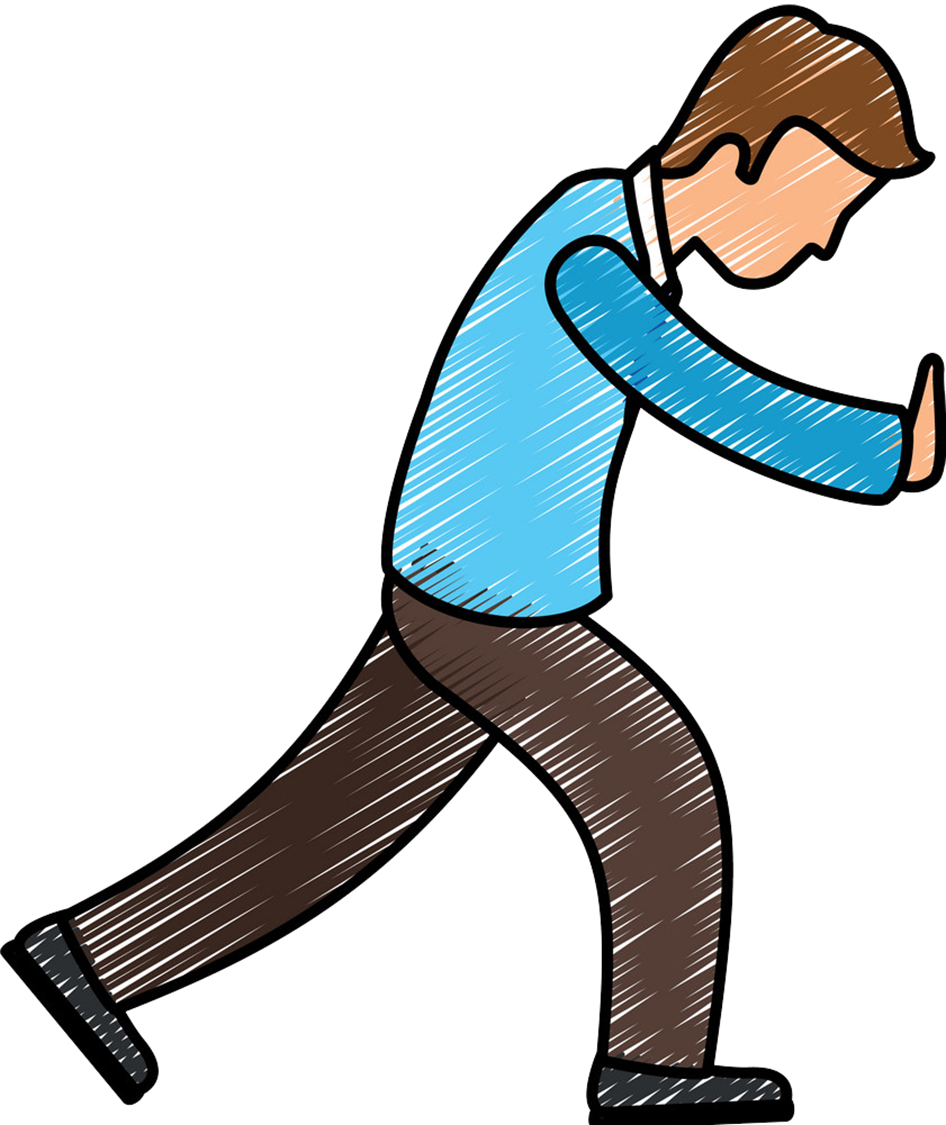 I apologize for arriving late. 
I decided against wearing a uniform.
I look forward to meeting you personally. 
I insist on paying for our lunch.
I’m thinking of moving to a new house soon.
I succeeded in getting into college.
I’m dreaming of going on vacation.
I asked about applying for a job.
pronoun
I’m tired of waiting for an answer. 

I’m used to having coffee at breakfast.
gerund
Workbook - 98
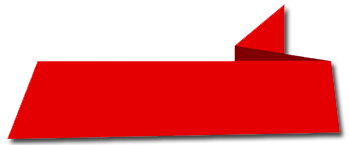 Some verbs are usually followed by certain prepositions
Preposition   +   Gerund
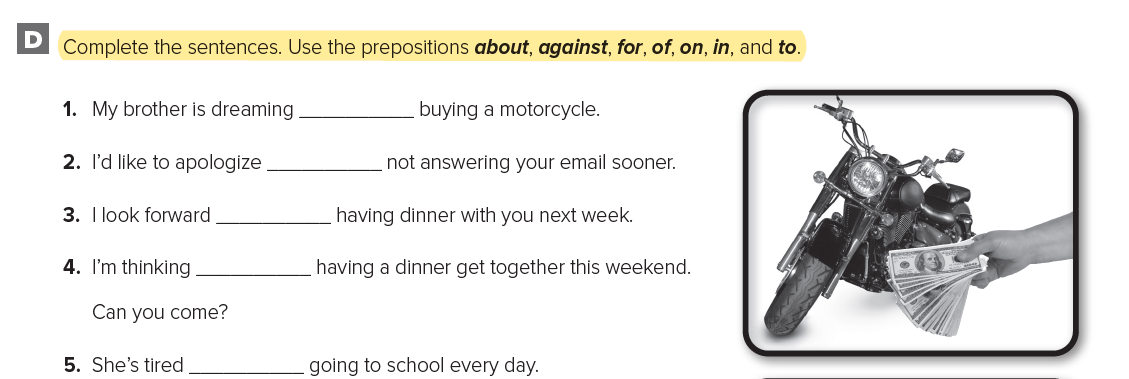 apologized to? 		apologized for?
noun
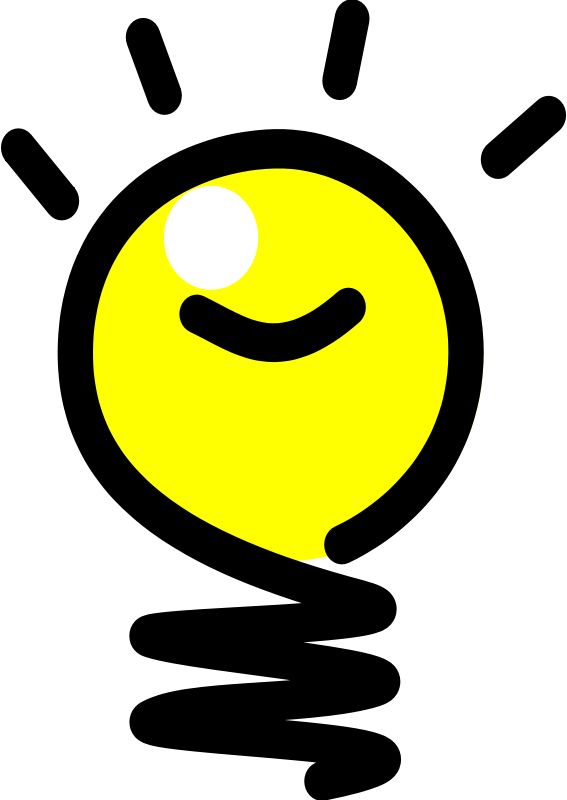 I apologized to Ali. 

I apologized to him.

I apologized for losing your pen.

I apologized for forgetting her birthday.
Some adjectives are followed by certain prepositions
I apologize for arriving late. 
I decided against wearing a uniform.
I look forward to meeting you personally. 
I insist on paying for our lunch.
I’m thinking of moving to a new house soon.
I succeeded in getting into college.
I’m dreaming of going on vacation.
I asked about applying for a job.
pronoun
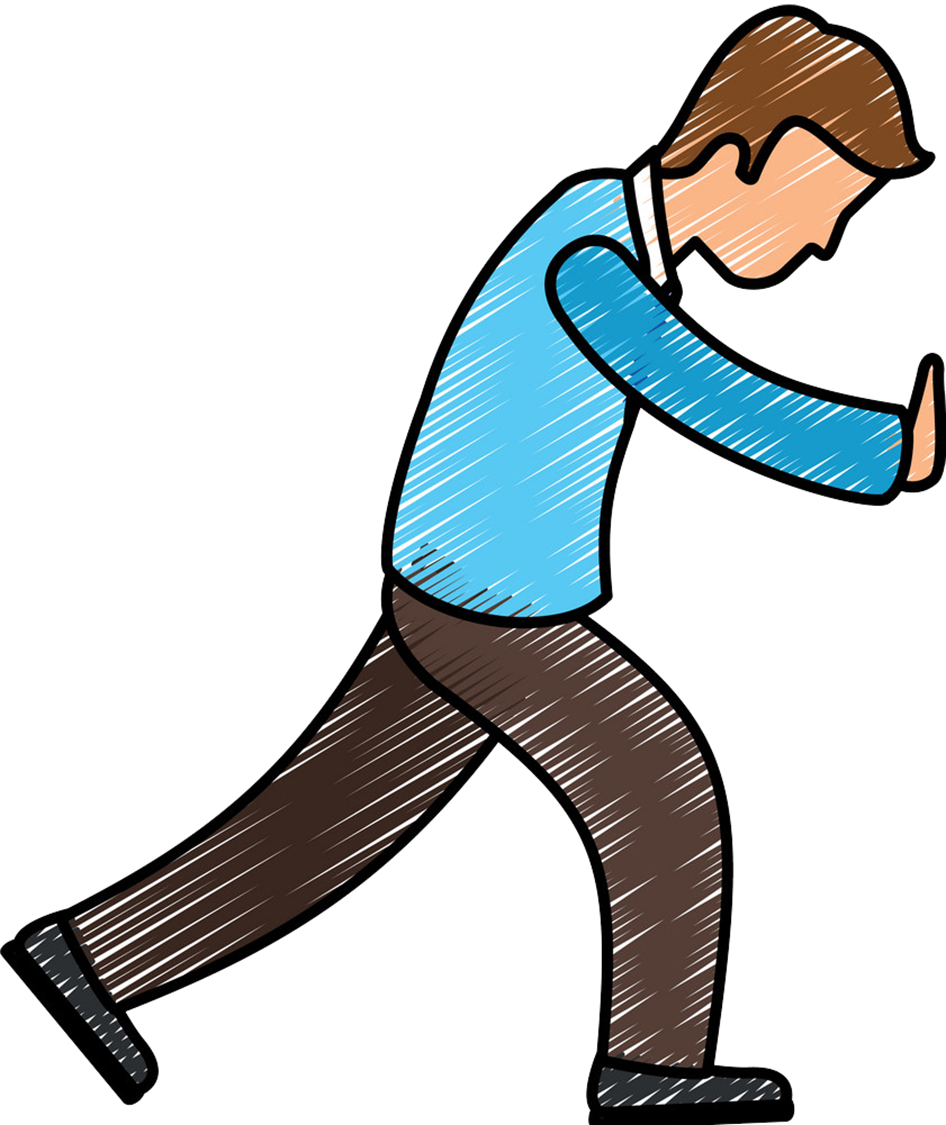 I’m tired of waiting for an answer. 

I’m used to having coffee at breakfast.
gerund
Workbook - 98
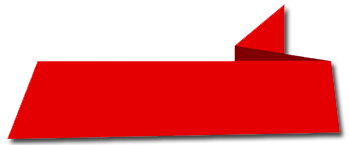 Preposition   +   Gerund
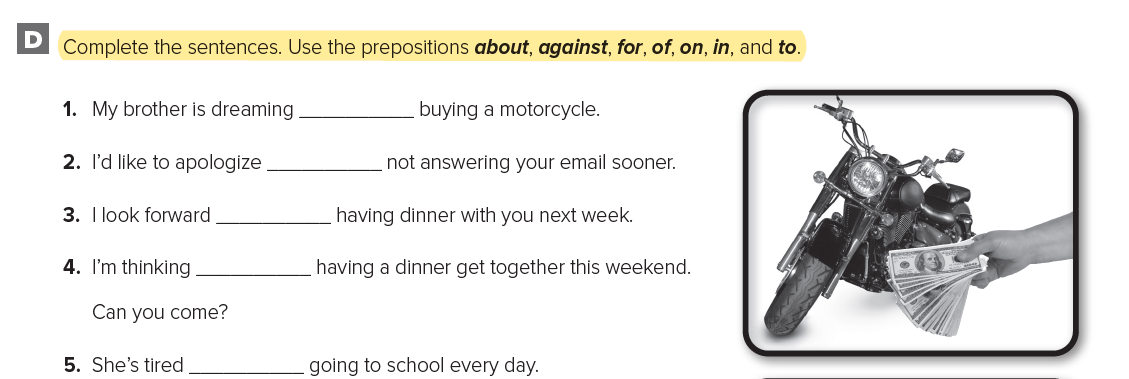 apologized to? 		apologized for?
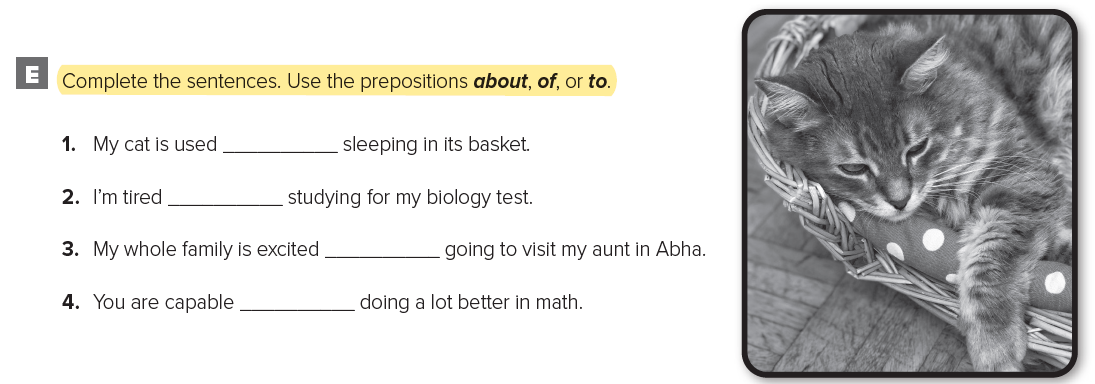 noun
Some adjectives are followed by certain prepositions
I apologized to Ali. 

I apologized to him.

I apologized for losing your pen.

I apologized for forgetting her birthday.
of
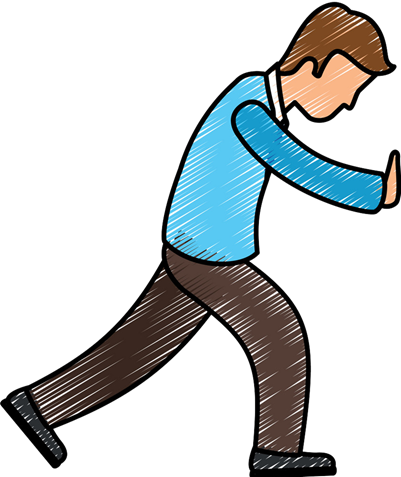 pronoun
for
I’m tired of waiting for an answer. 

I’m used to having coffee at breakfast.
to
gerund
of
Workbook - 98
of
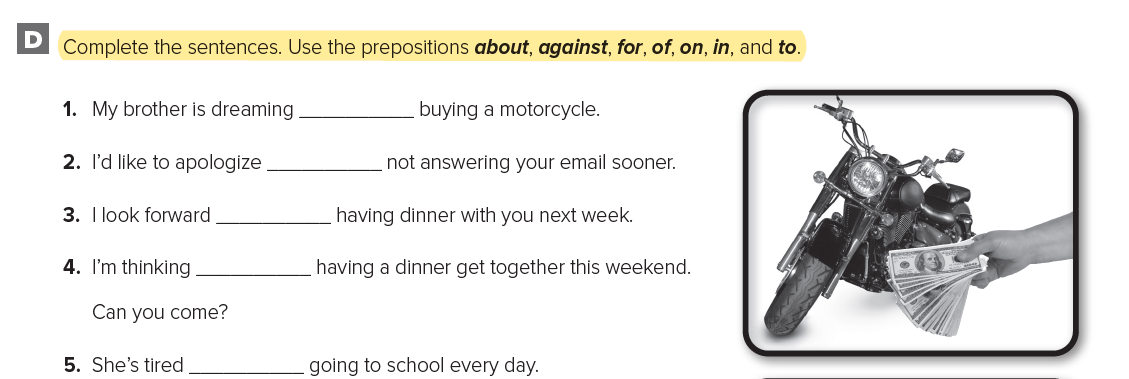 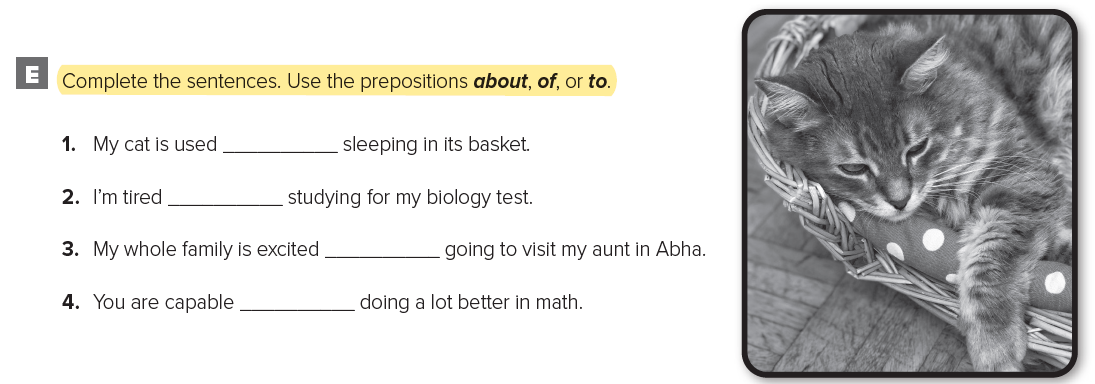 to
of
Workbook - 98
about
of
Make your own sentence
although    even though    in Spite Of
have similar meanings
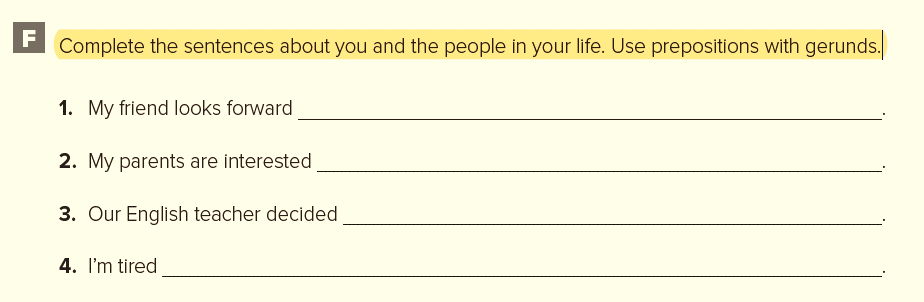 although   -   even though
Preposition   +   Gerund
introduce a clause that has a subject and a verb
Although it rained, we enjoyed the vacation
Even though it rained, we enjoyed the vacation
HOMEWOEK
We enjoyed the vacation although it rained, 
we enjoyed the vacation even though it rained,
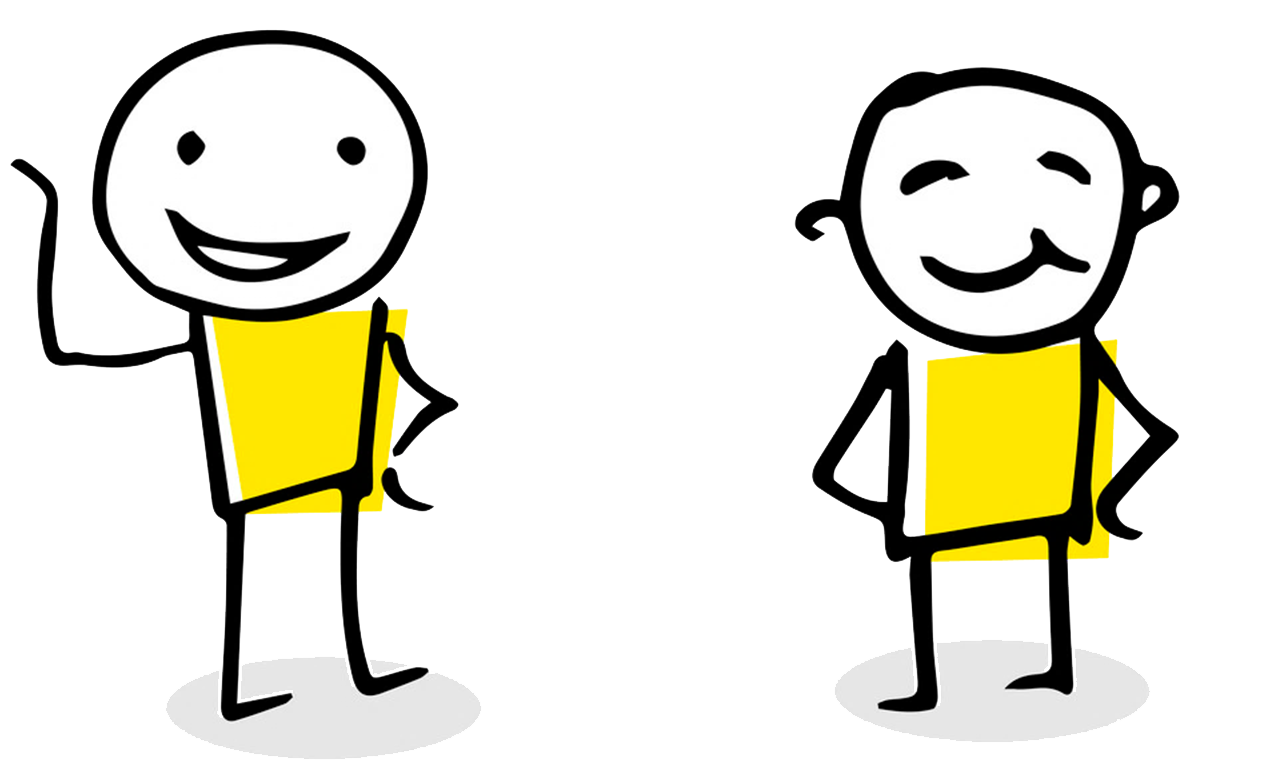 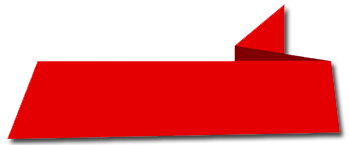 although    even though    in Spite Of
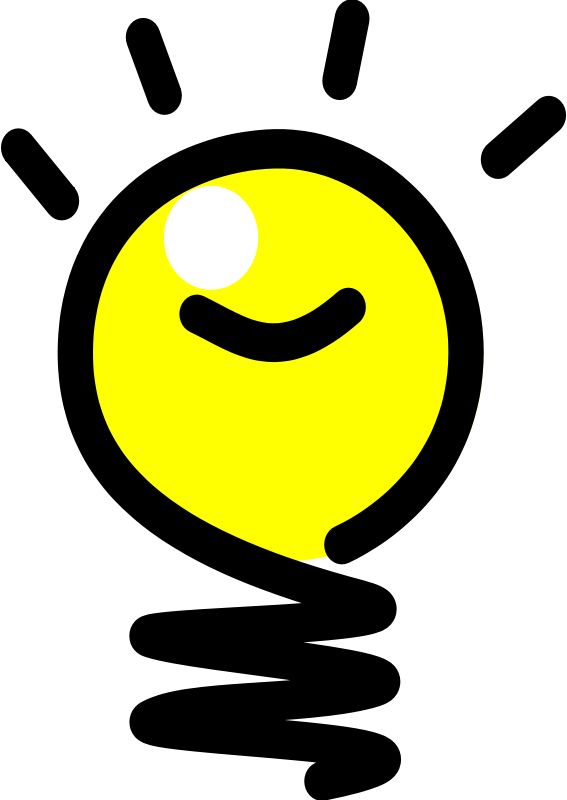 have similar meanings
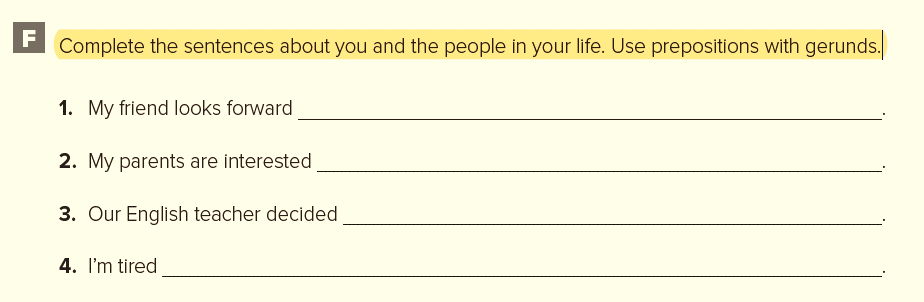 in spite of
although   -   even though
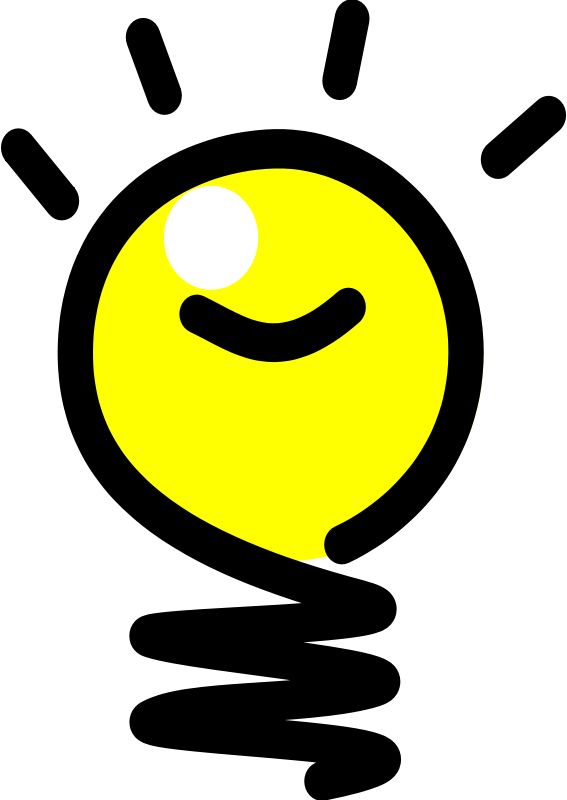 introduce a clause that has a subject and a verb
followed by a noun or gerund.
In spite of the rain, we enjoyed the vacation
In spite of raining, we enjoyed the vacation
Although it rained,   we enjoyed the vacation
Even though it rained,   we enjoyed the vacation
HOMEWOEK - 99
we enjoyed the vacation in spite of the rain.
we enjoyed the vacation in spite of raining.
We enjoyed the vacation   although it rained. 
we enjoyed the vacation   even though it rained.
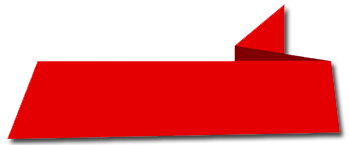 although    even though    in Spite Of
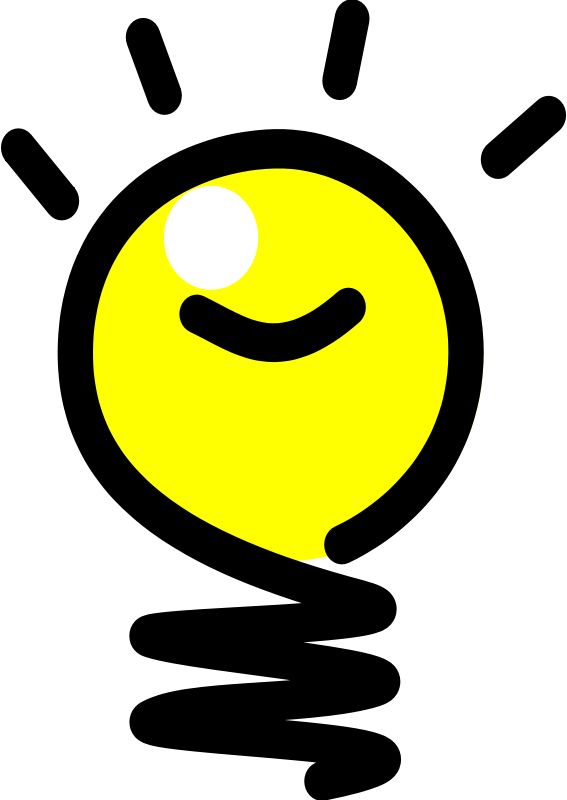 have similar meanings
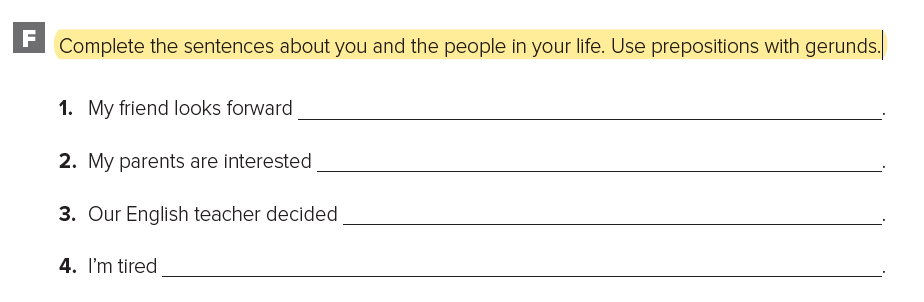 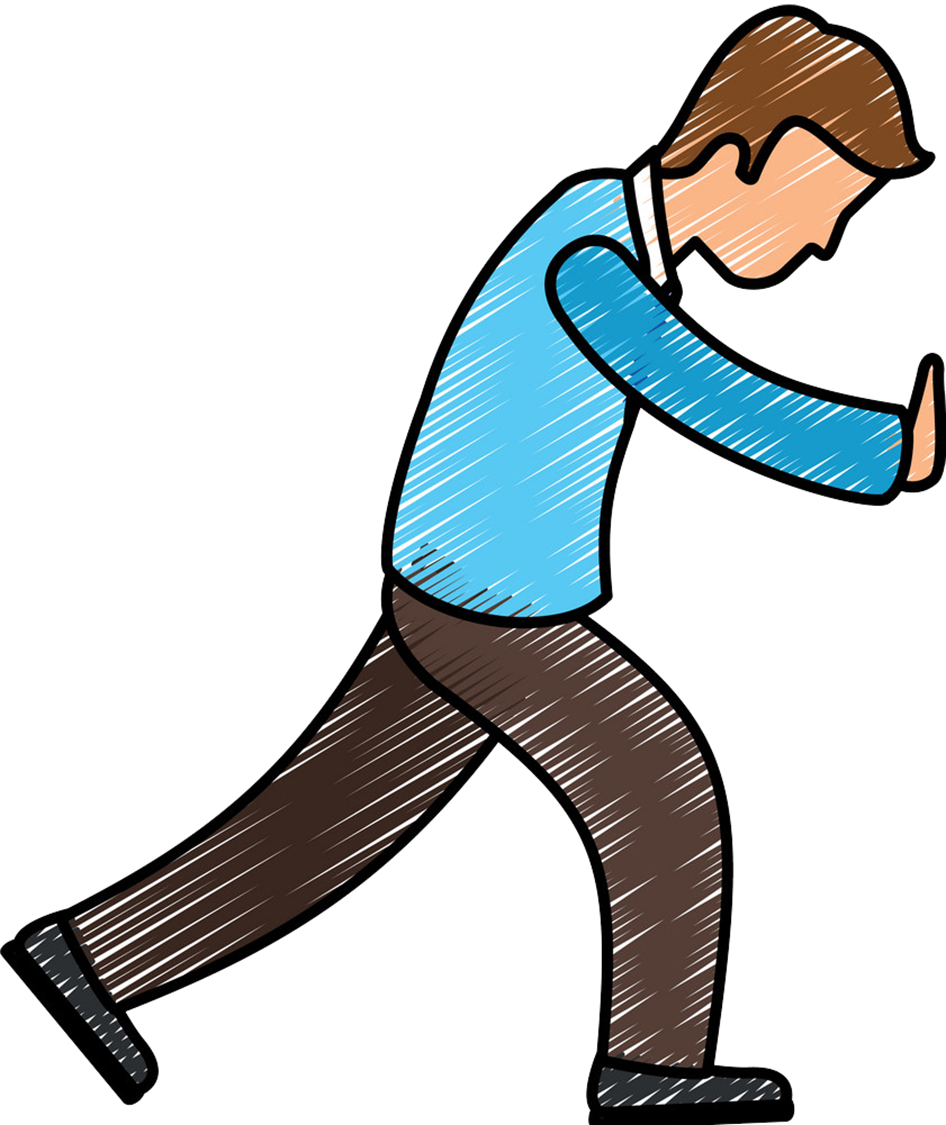 in spite of
although   -   even though
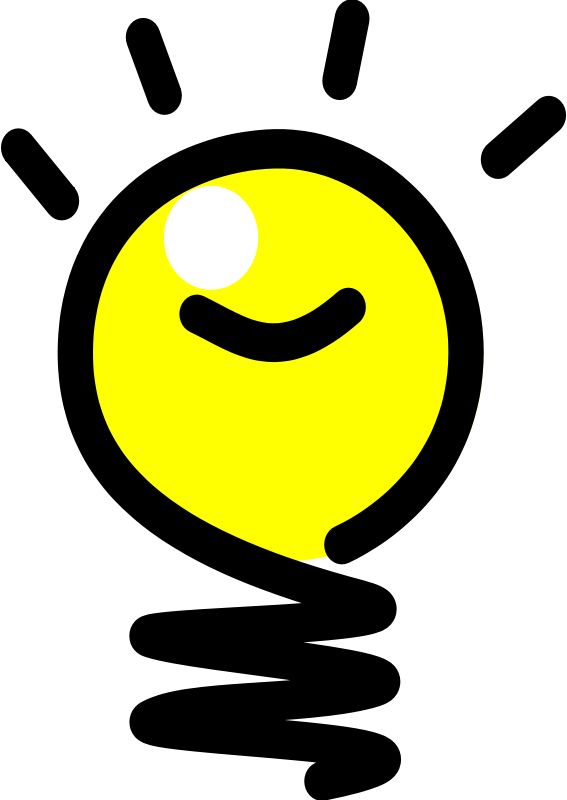 introduce a clause that has a subject and a verb
followed by a noun or gerund.
In spite of the rain, we enjoyed the vacation
In spite of raining, we enjoyed the vacation
Although it rained,   we enjoyed the vacation
Even though it rained,   we enjoyed the vacation
HOMEWOEK - 99
we enjoyed the vacation in spite of the rain.
we enjoyed the vacation in spite of raining.
We enjoyed the vacation   although it rained. 
we enjoyed the vacation   even though it rained.
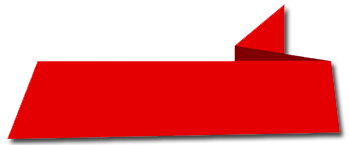 although    even though    in Spite Of
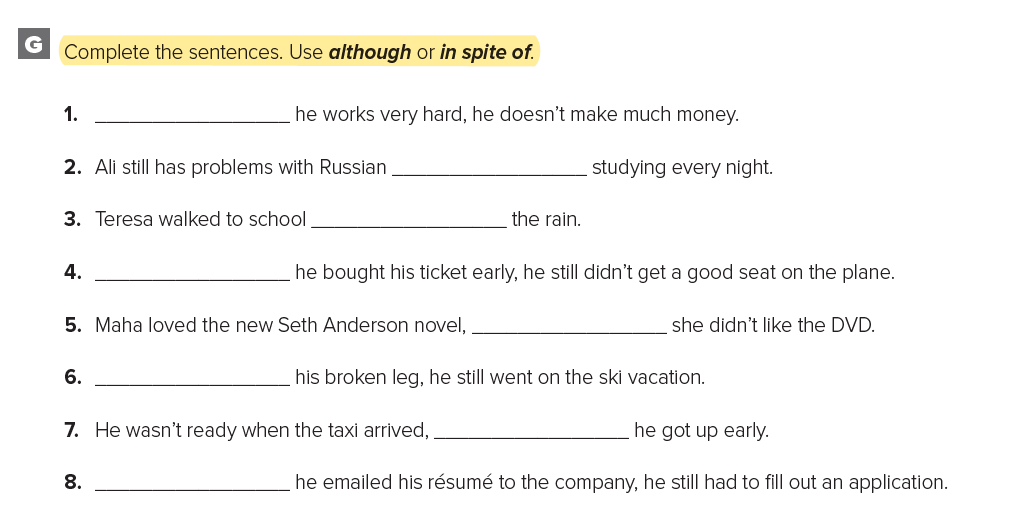 have similar meanings
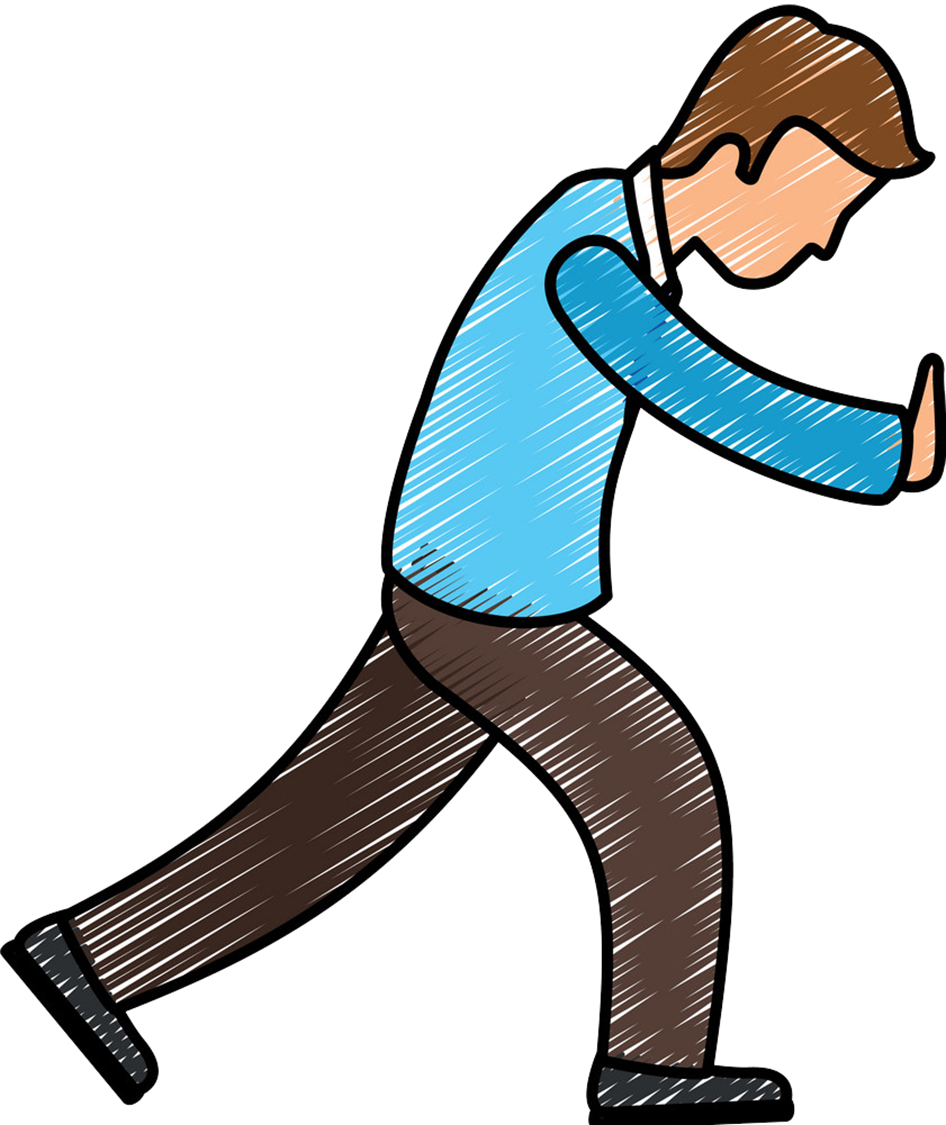 in spite of
although   -   even though
introduce a clause that has a subject and a verb
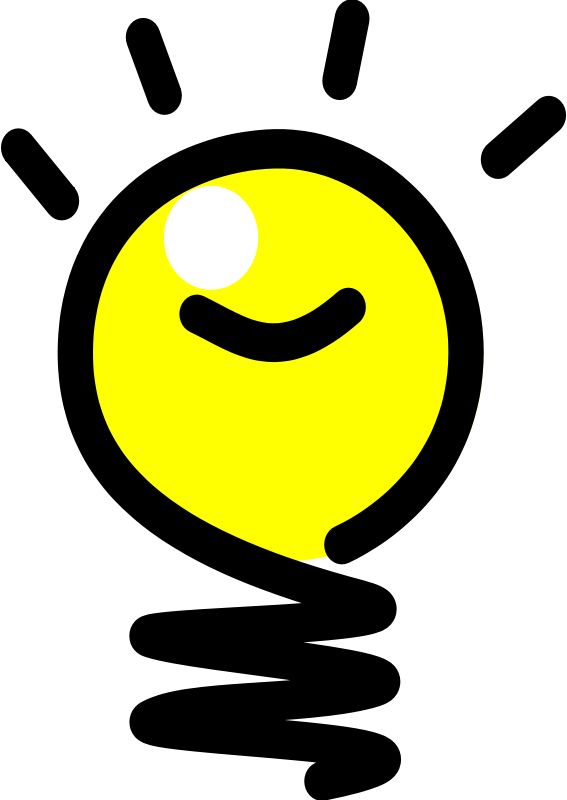 followed by a noun or gerund.
In spite of the rain, we enjoyed the vacation
In spite of raining, we enjoyed the vacation
Although it rained,   we enjoyed the vacation
Even though it rained,   we enjoyed the vacation
Workbook - 99
we enjoyed the vacation in spite of the rain.
we enjoyed the vacation in spite of raining.
We enjoyed the vacation   although it rained. 
we enjoyed the vacation   even though it rained.
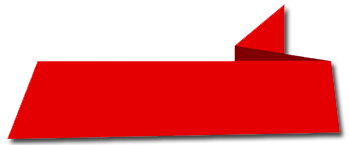 although    even though    in Spite Of
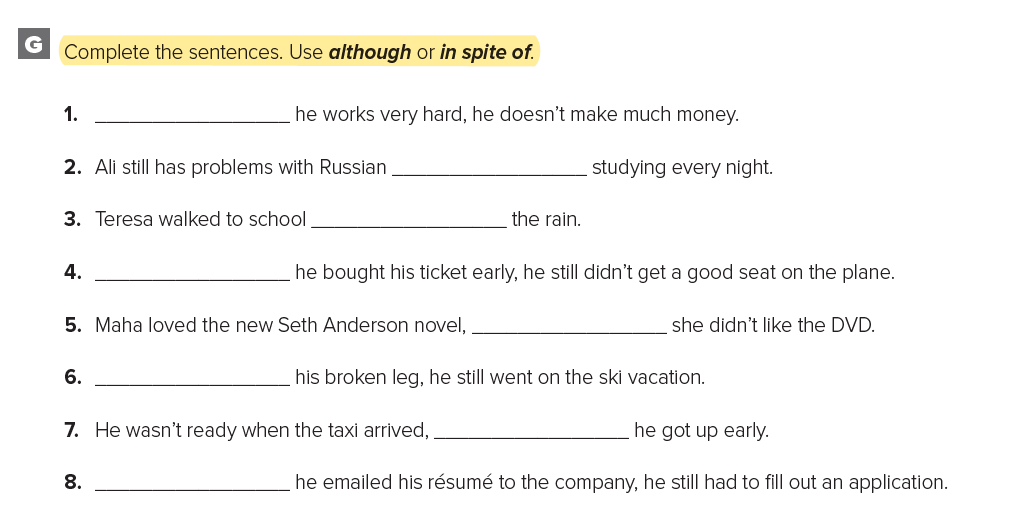 have similar meanings
in spite of
although   -   even though
introduce a clause that has a subject and a verb
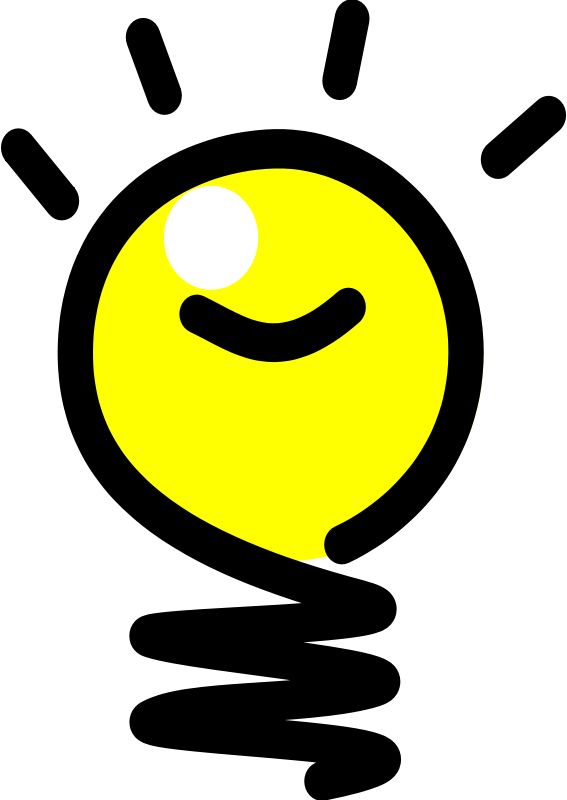 followed by a noun or gerund.
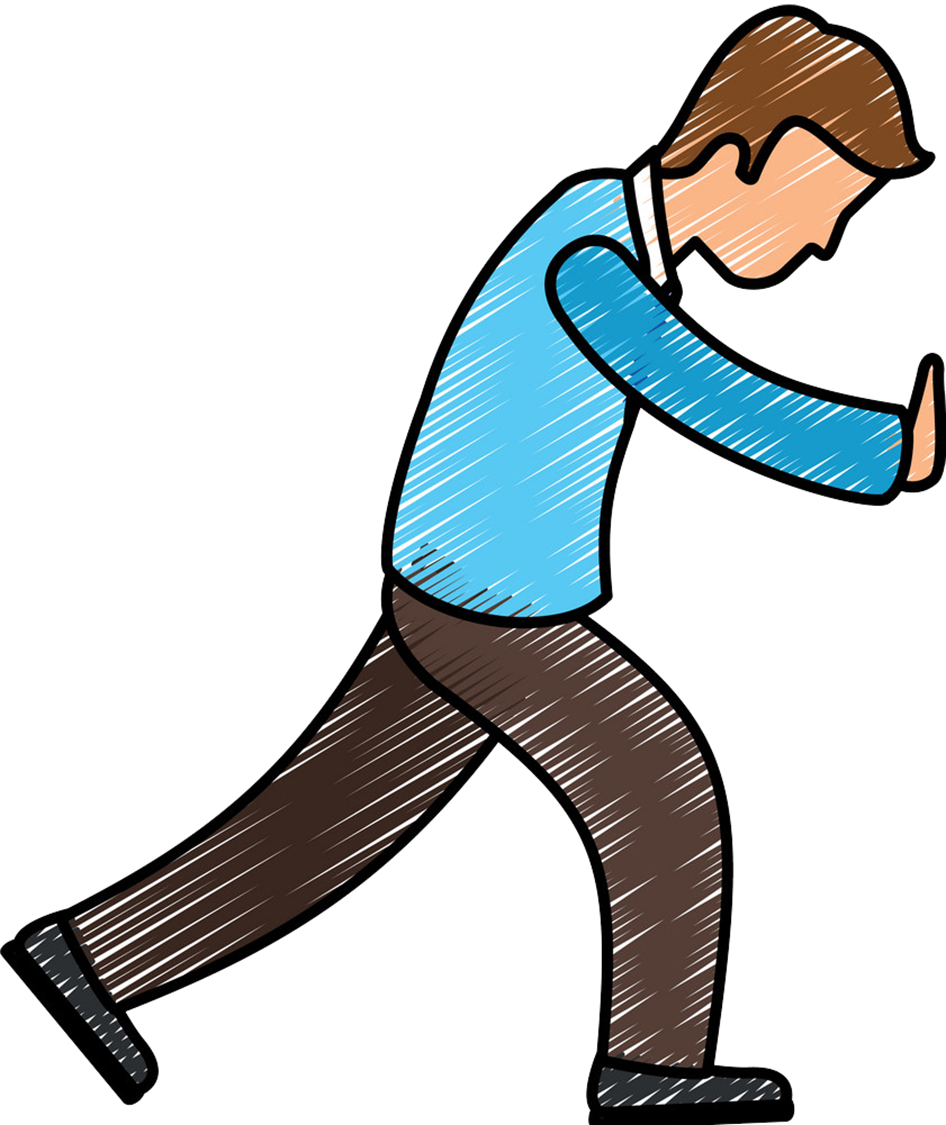 In spite of the rain, we enjoyed the vacation
In spite of raining, we enjoyed the vacation
Although it rained,   we enjoyed the vacation
Even though it rained,   we enjoyed the vacation
Workbook - 99
we enjoyed the vacation in spite of the rain.
we enjoyed the vacation in spite of raining.
We enjoyed the vacation   although it rained. 
we enjoyed the vacation   even though it rained.
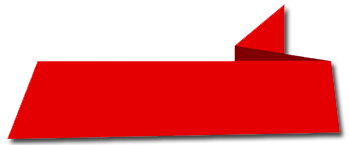 although    even though    in Spite Of
Make your own sentence
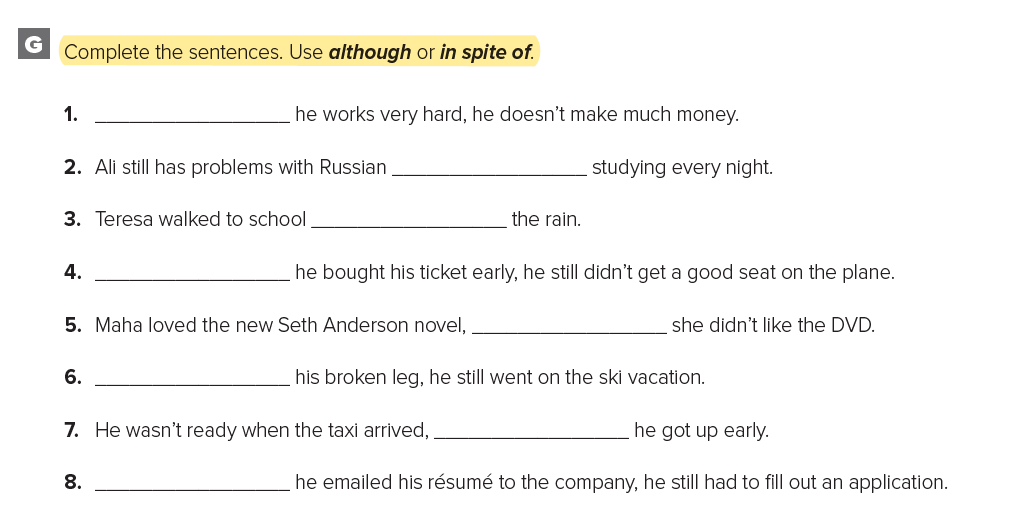 have similar meanings
in spite of
although   -   even though
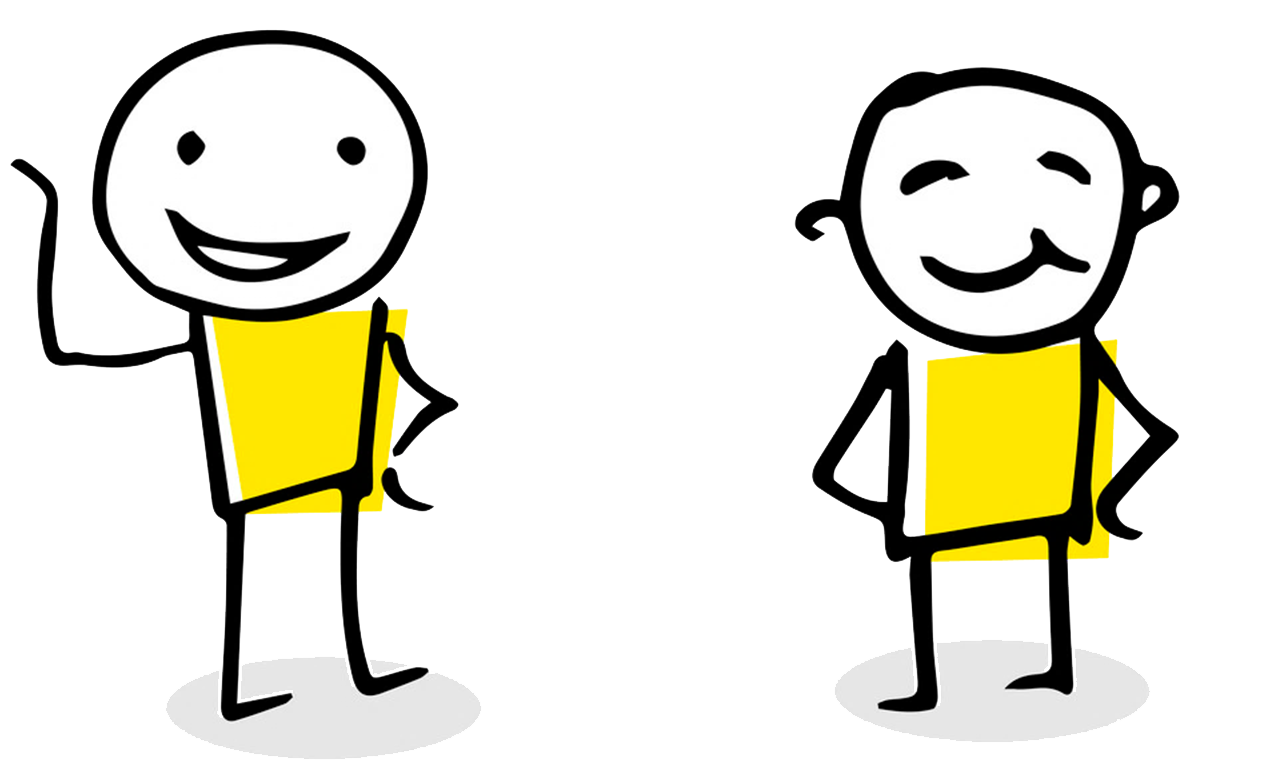 introduce a clause that has a subject and a verb
followed by a noun or gerund.
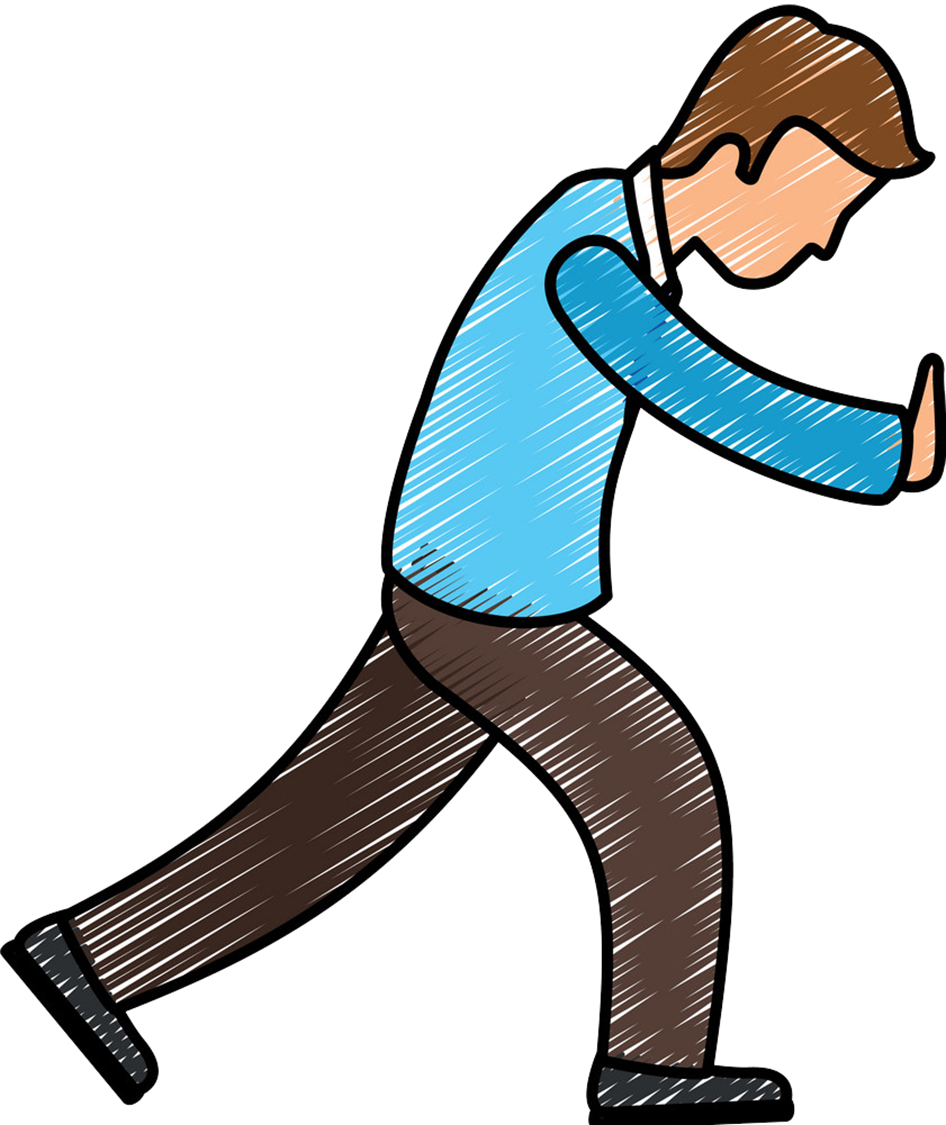 in spite of
In spite of the rain, we enjoyed the vacation
In spite of raining, we enjoyed the vacation
Although it rained, we enjoyed the vacation
Even though it rained, we enjoyed the vacation
Workbook - 99
Although
although
we enjoyed the vacation in spite of the rain.
we enjoyed the vacation in spite of raining.
We enjoyed the vacation although it rained, 
we enjoyed the vacation even though it rained,
In spite of
as soon as   -   when
right away, or immediately after
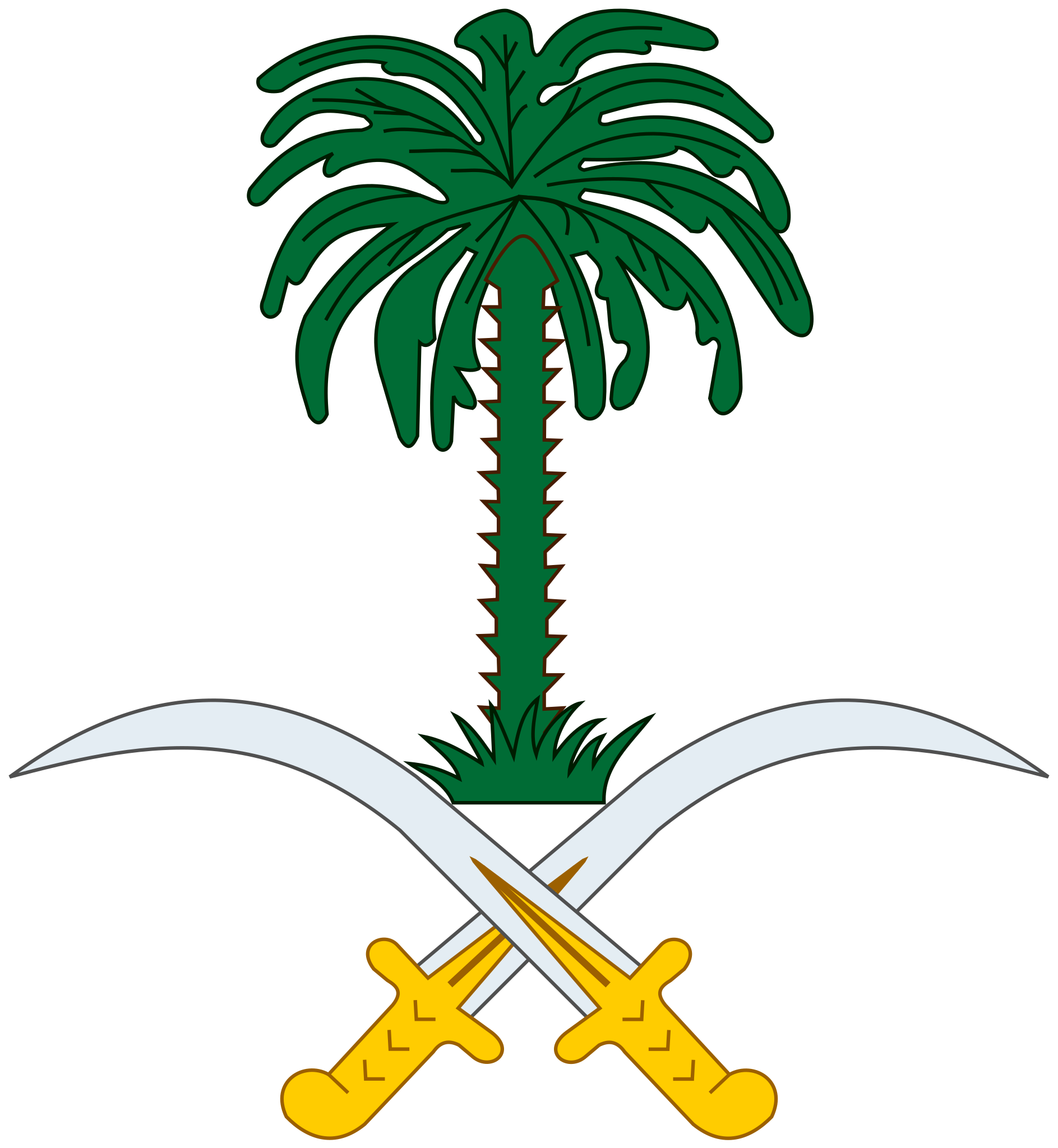 In spite of Corona pandemic, the Ministry of Education continues to provide services to students through Madrasati platform and Ein Doros educational channels.

Thanks to the Kingdom of Saudi Arabia's government’s unlimited assistance.
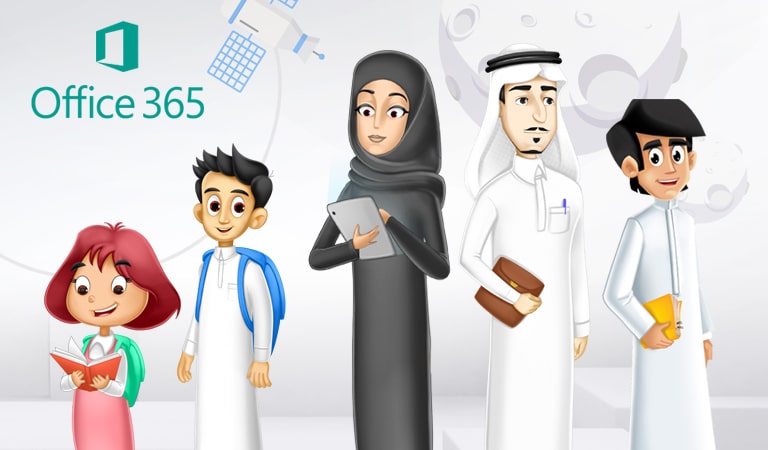 Present tense is used even though the verbs tells about future
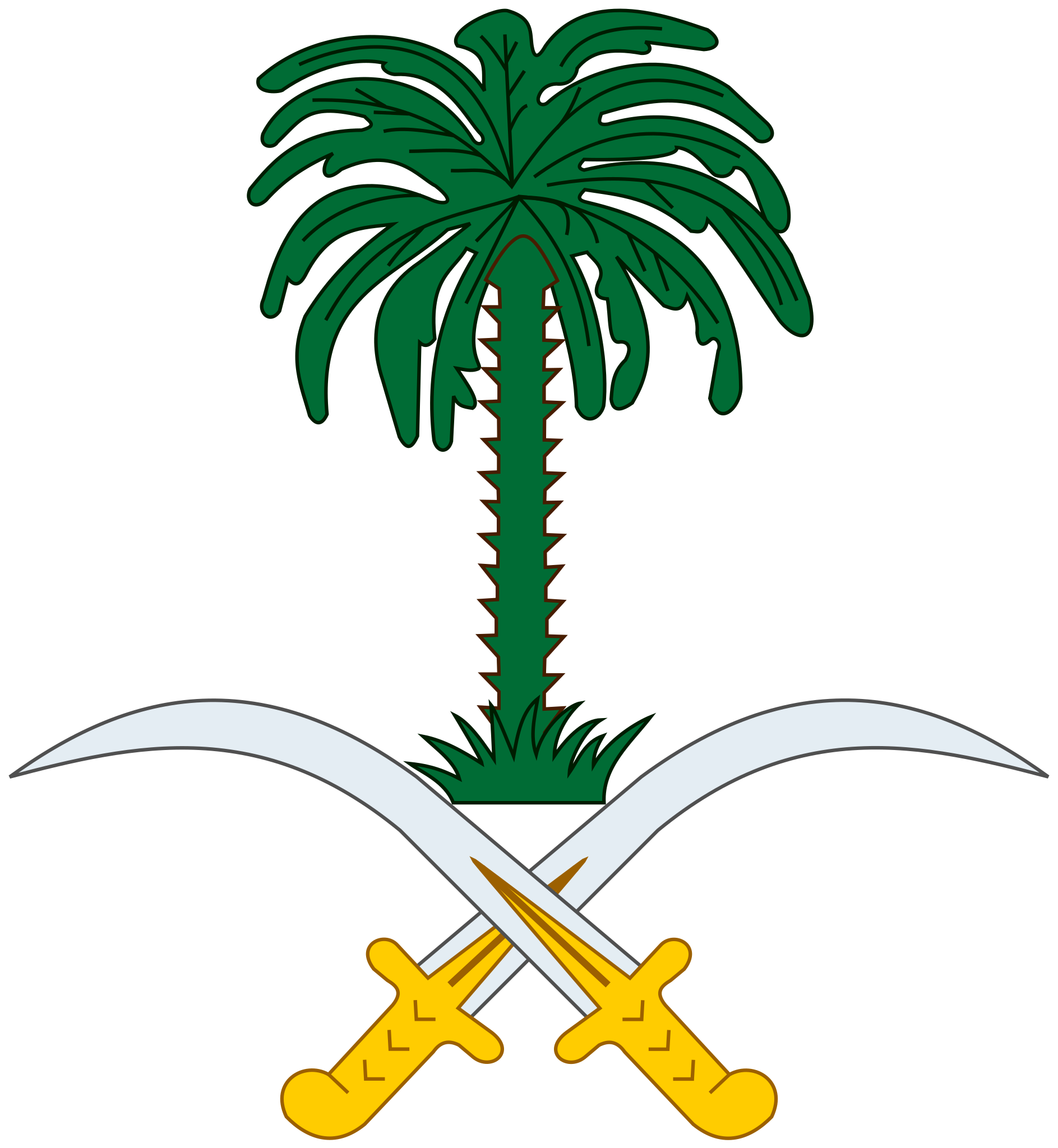 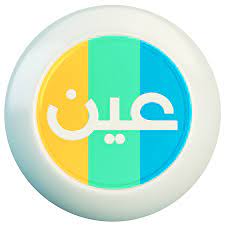 I’ll tell you as soon as I know. 
I’ll call you when I arrive.
I’ll ask him when he calls.

I’ll tell you as soon as I will know. 
I’ll ask him when he call.
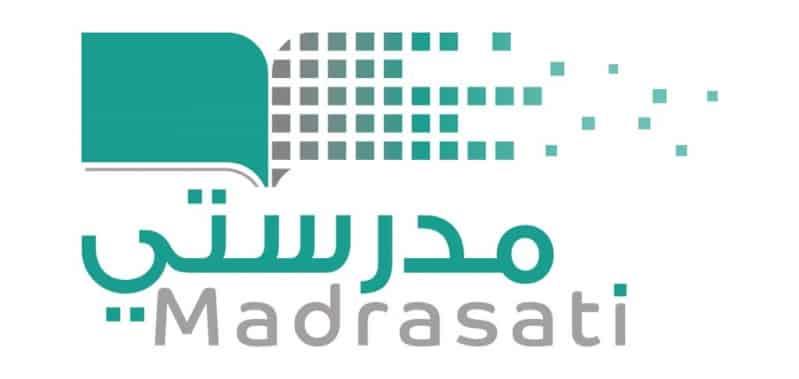 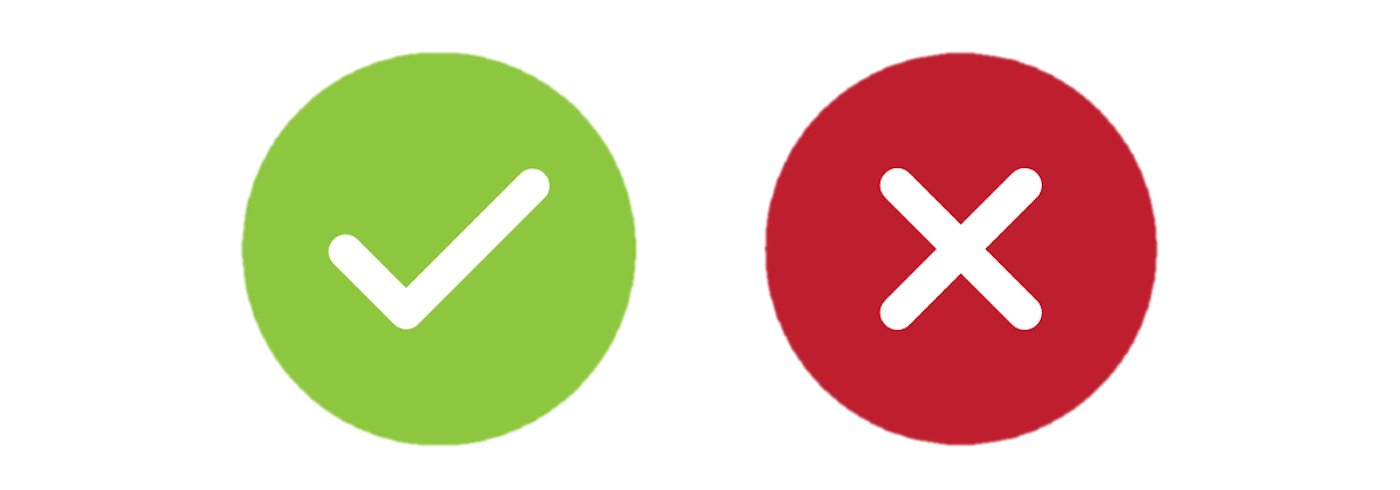 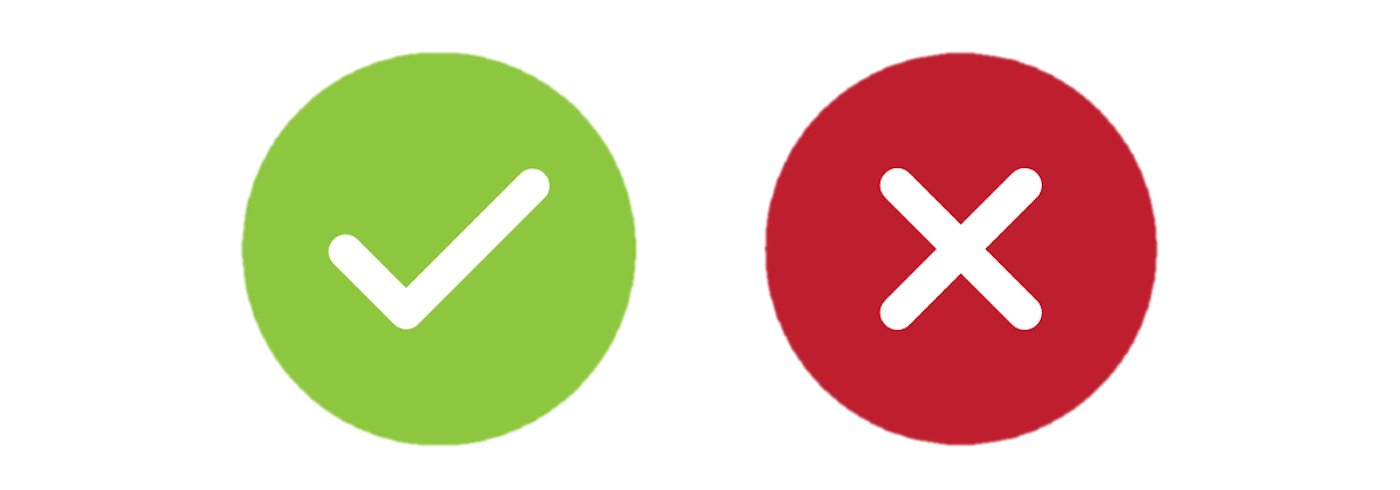 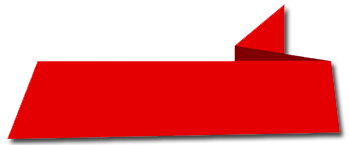 as soon as   -   when
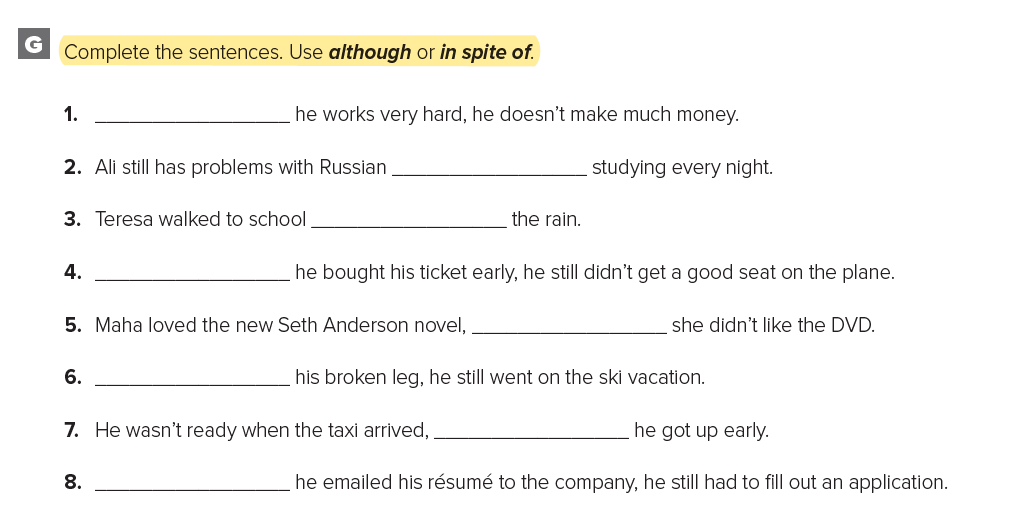 right away, or immediately after
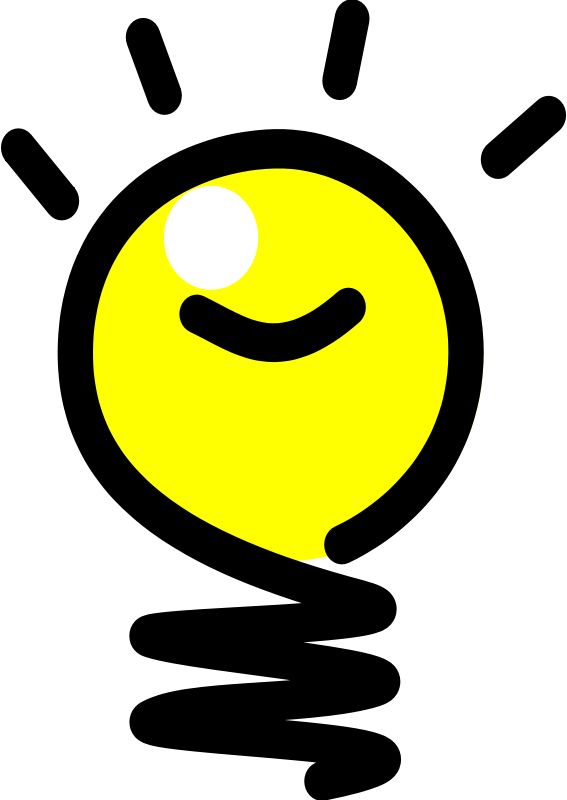 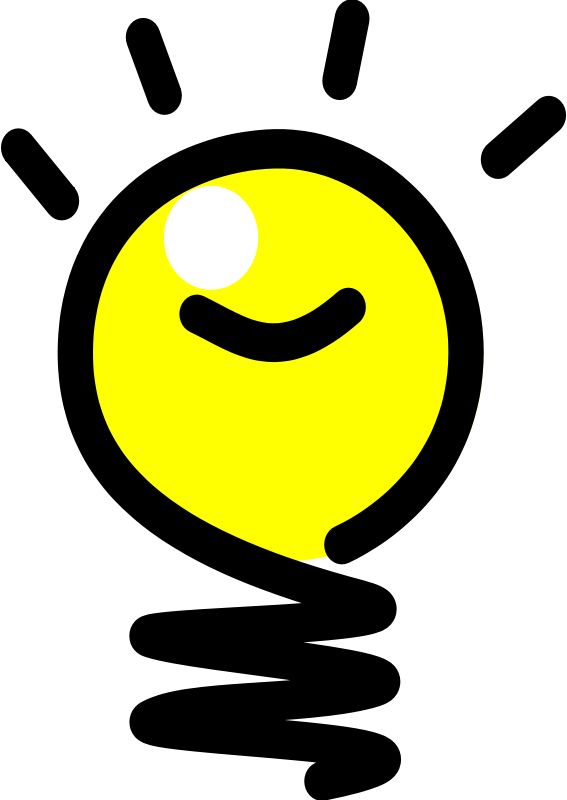 Present tense is used even though the verbs tells about future
I’ll tell you as soon as I know. 
I’ll call you when I arrive.
I’ll ask him when he calls.

I’ll tell you as soon as I will know. 
I’ll ask him when he call.
Workbook - 99
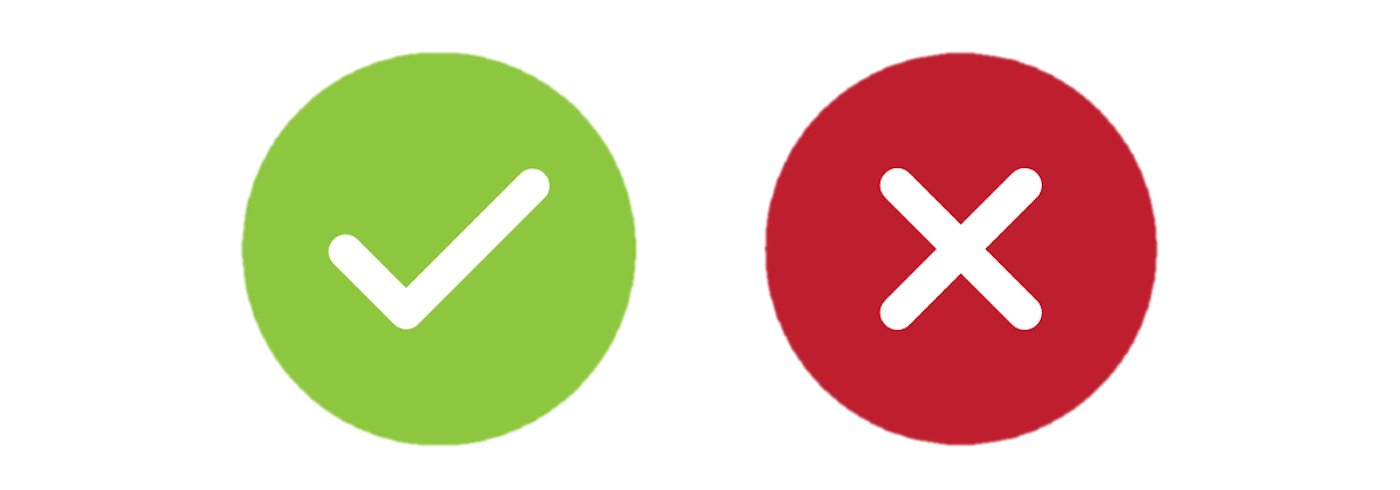 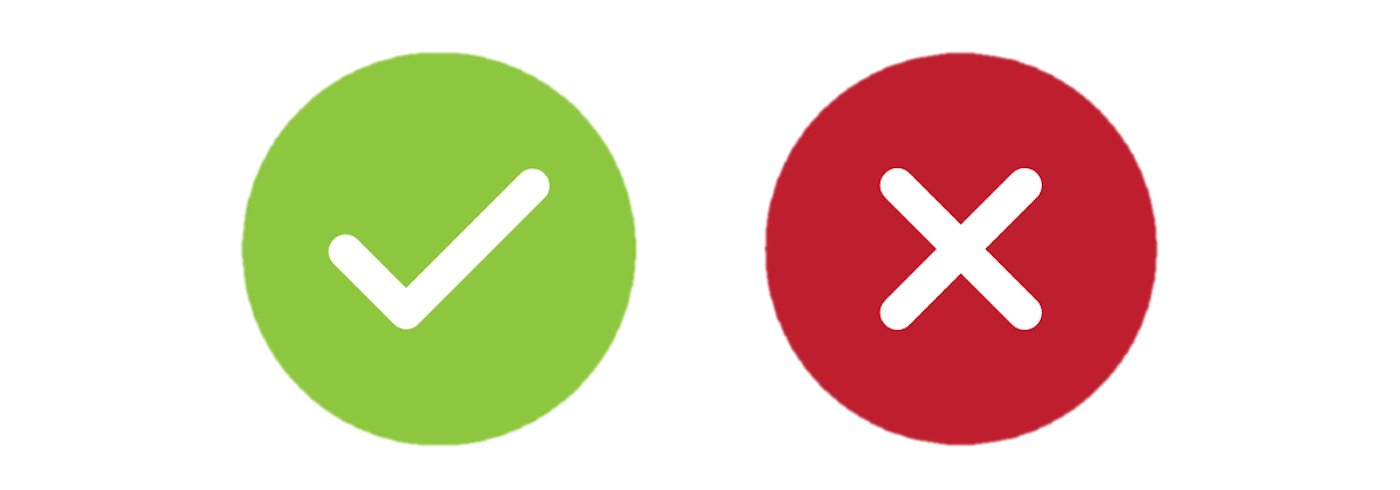 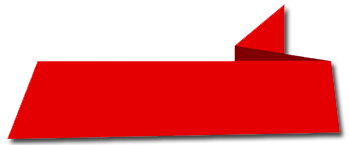 as soon as   -   when
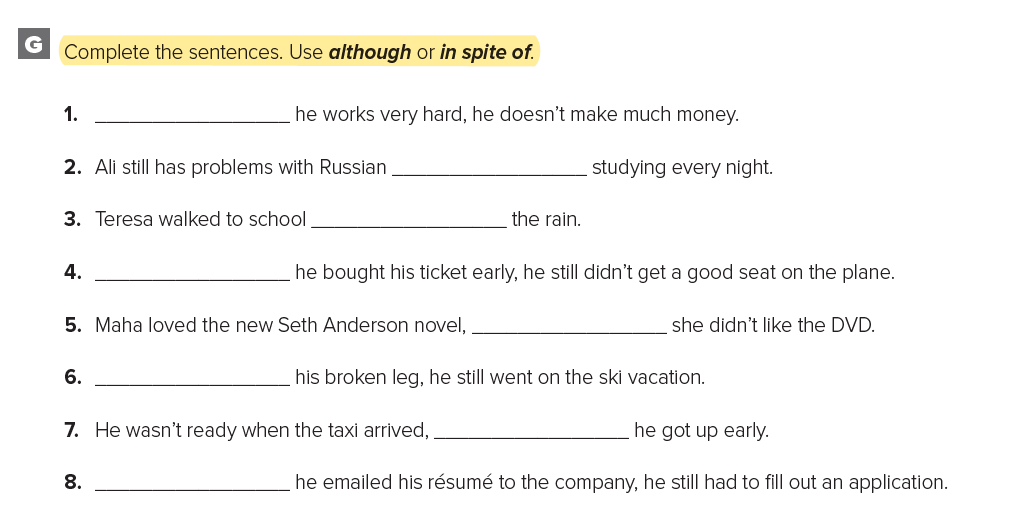 right away, or immediately after
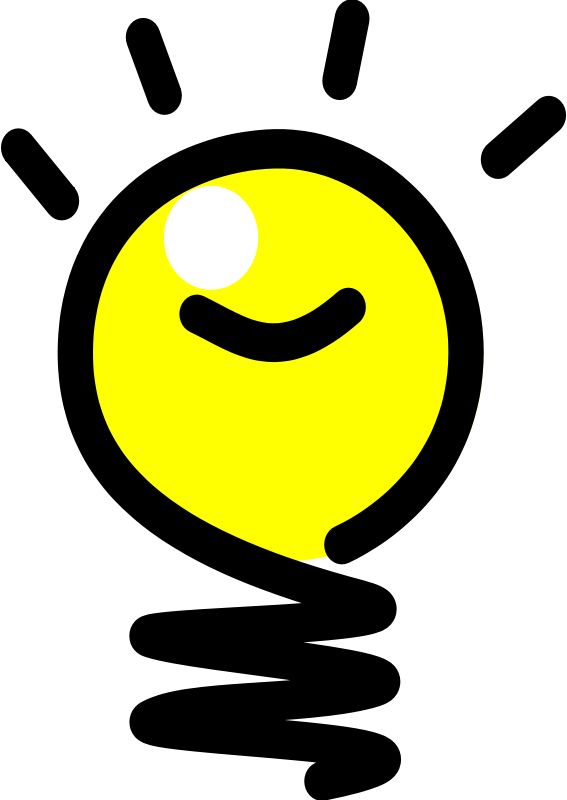 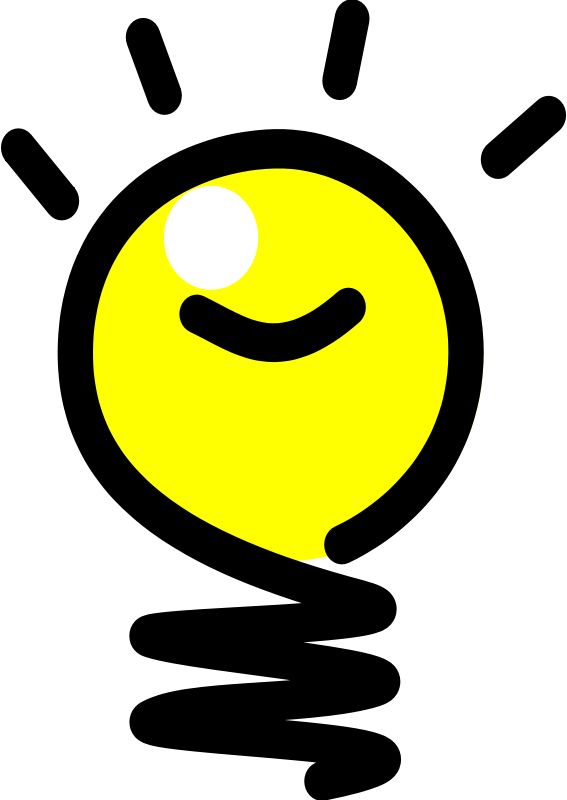 Present tense is used even though the verbs tells about future
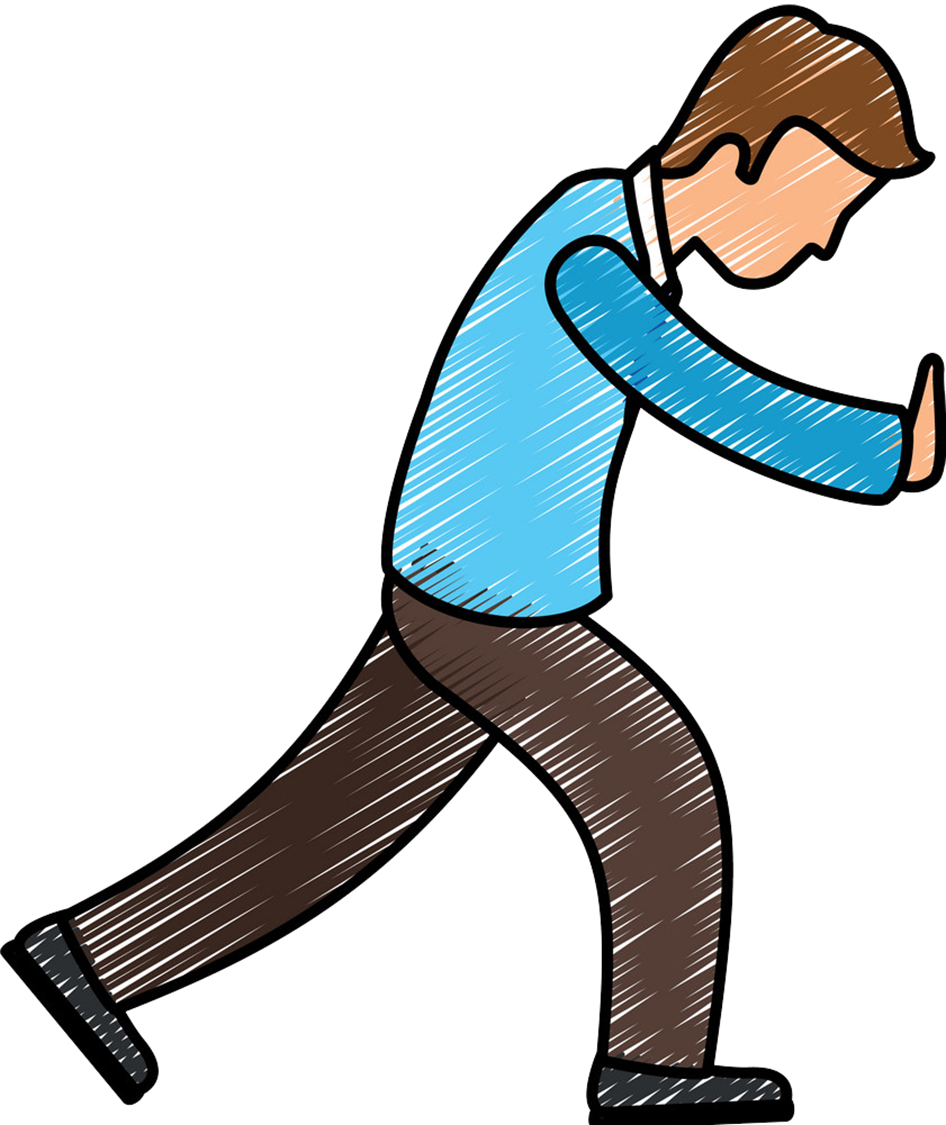 I’ll tell you as soon as I know. 
I’ll call you when I arrive.
I’ll ask him when he calls.

I’ll tell you as soon as I will know. 
I’ll ask him when he call.
Workbook - 99
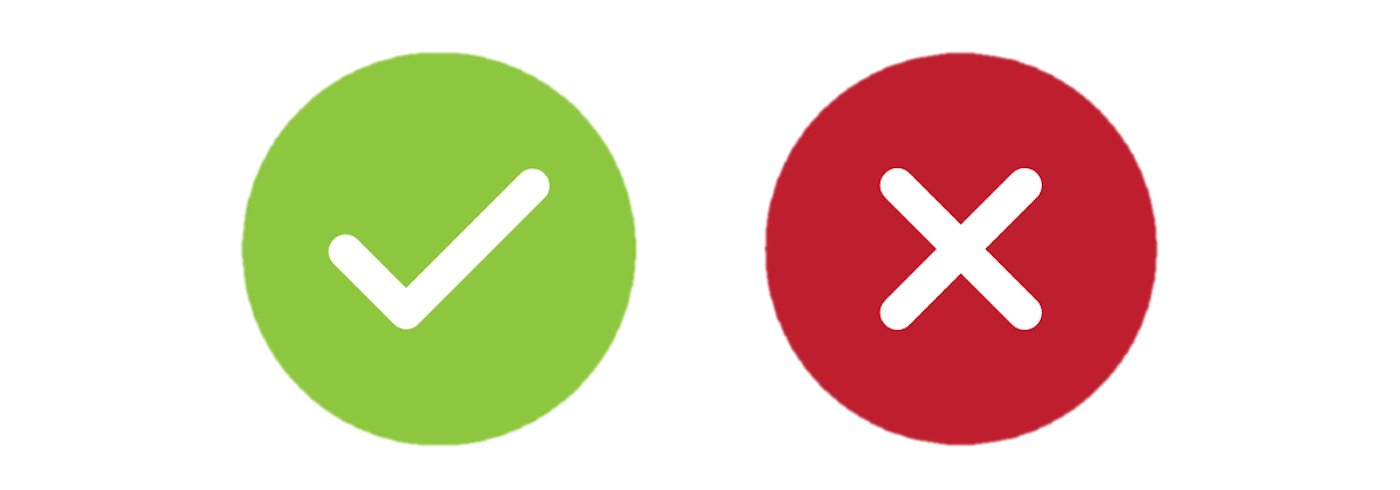 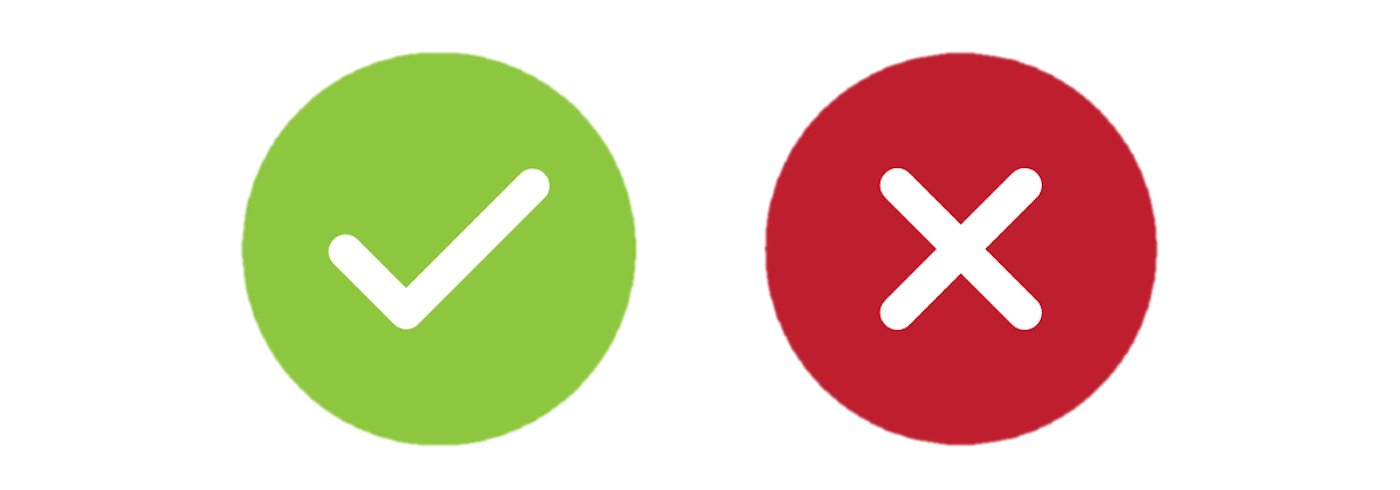 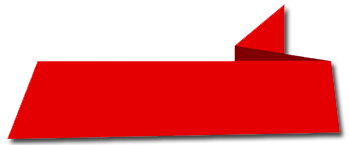 as soon as   -   when
Make your own sentence
right away, or immediately after
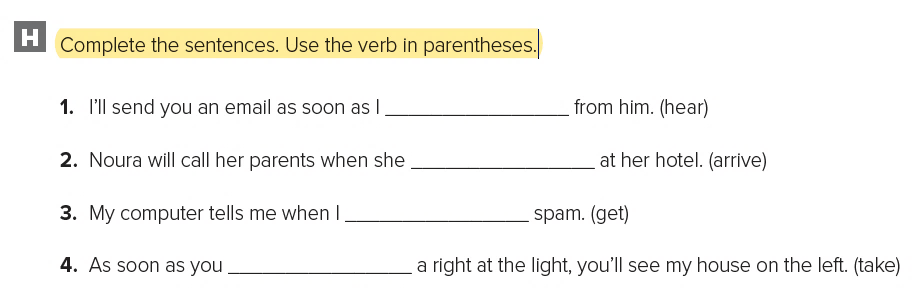 Present tense is used even though the verbs tells about future
hear
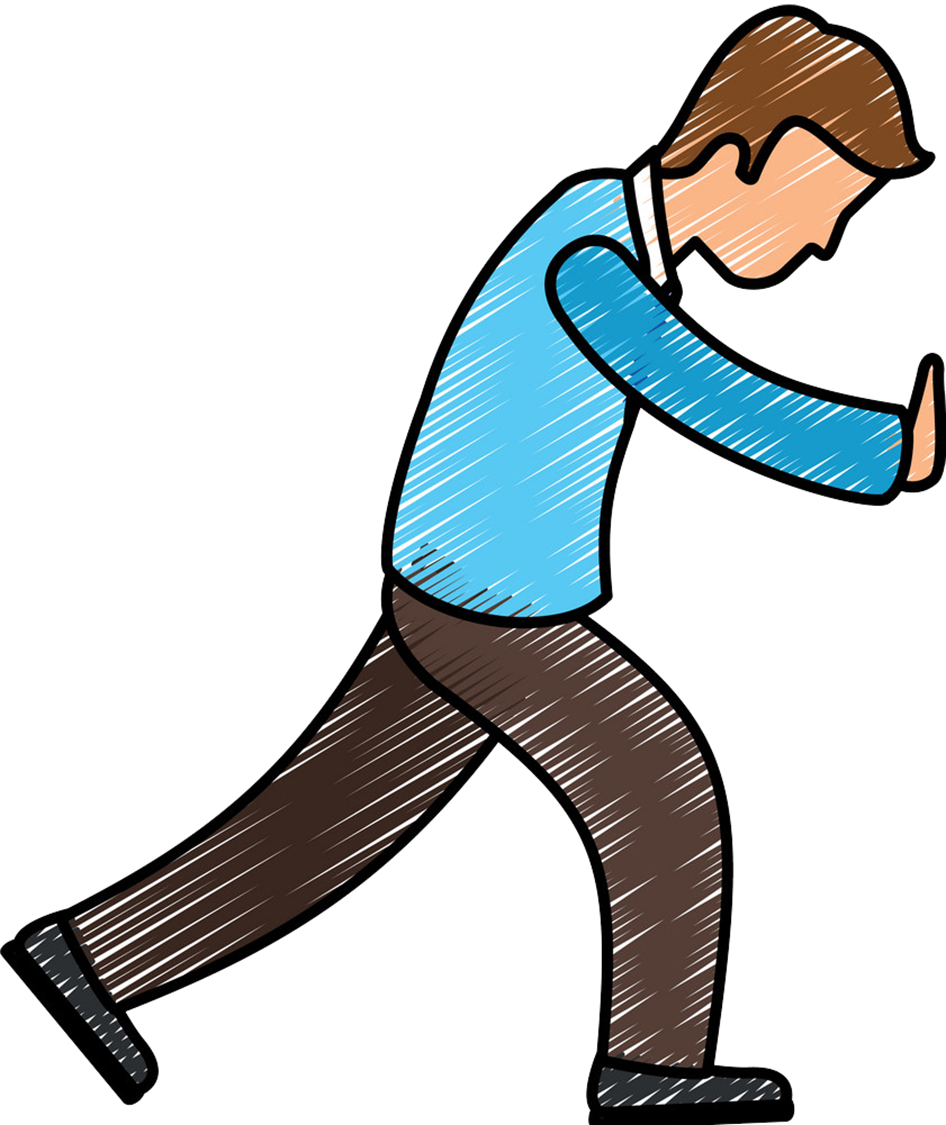 arrives
I’ll tell you as soon as I know. 
I’ll call you when I arrive.
I’ll ask him when he calls.

I’ll tell you as soon as I will know. 
I’ll ask him when he call.
Workbook - 100
get
take
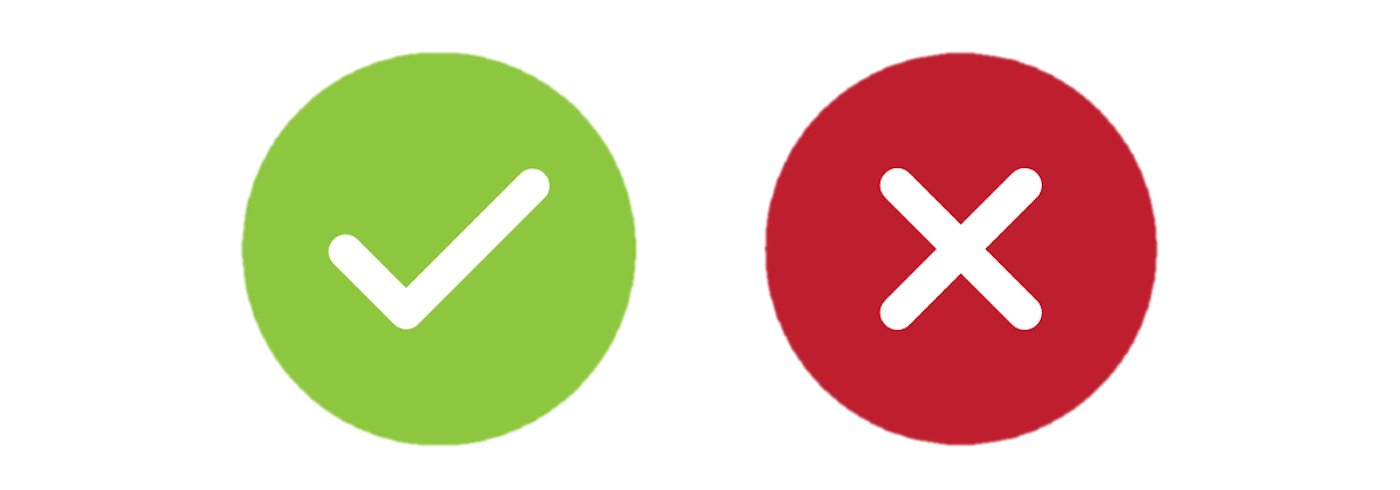 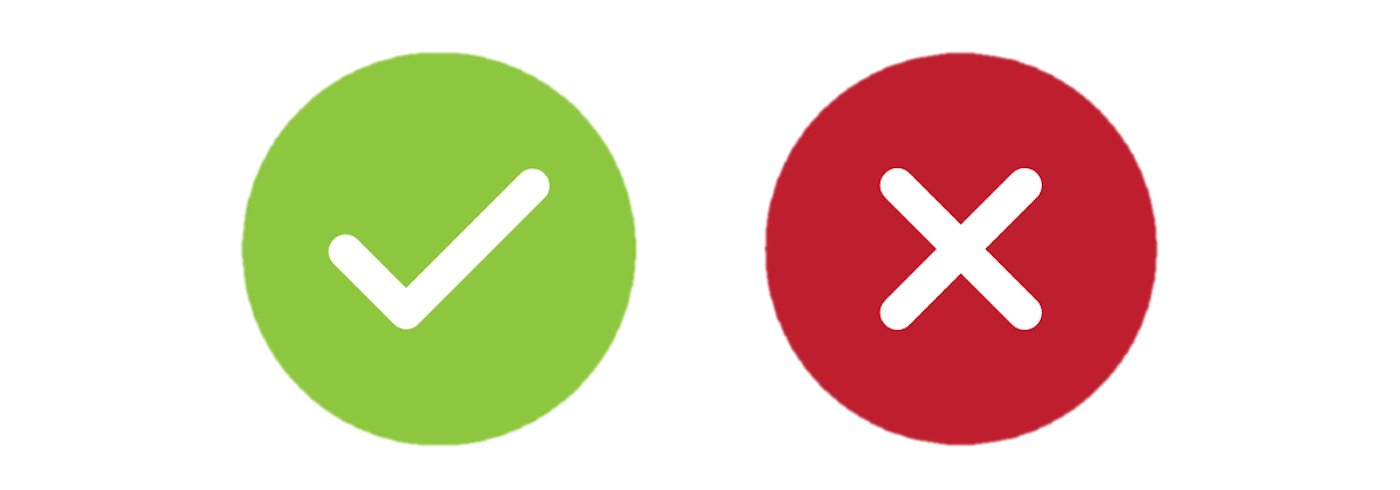 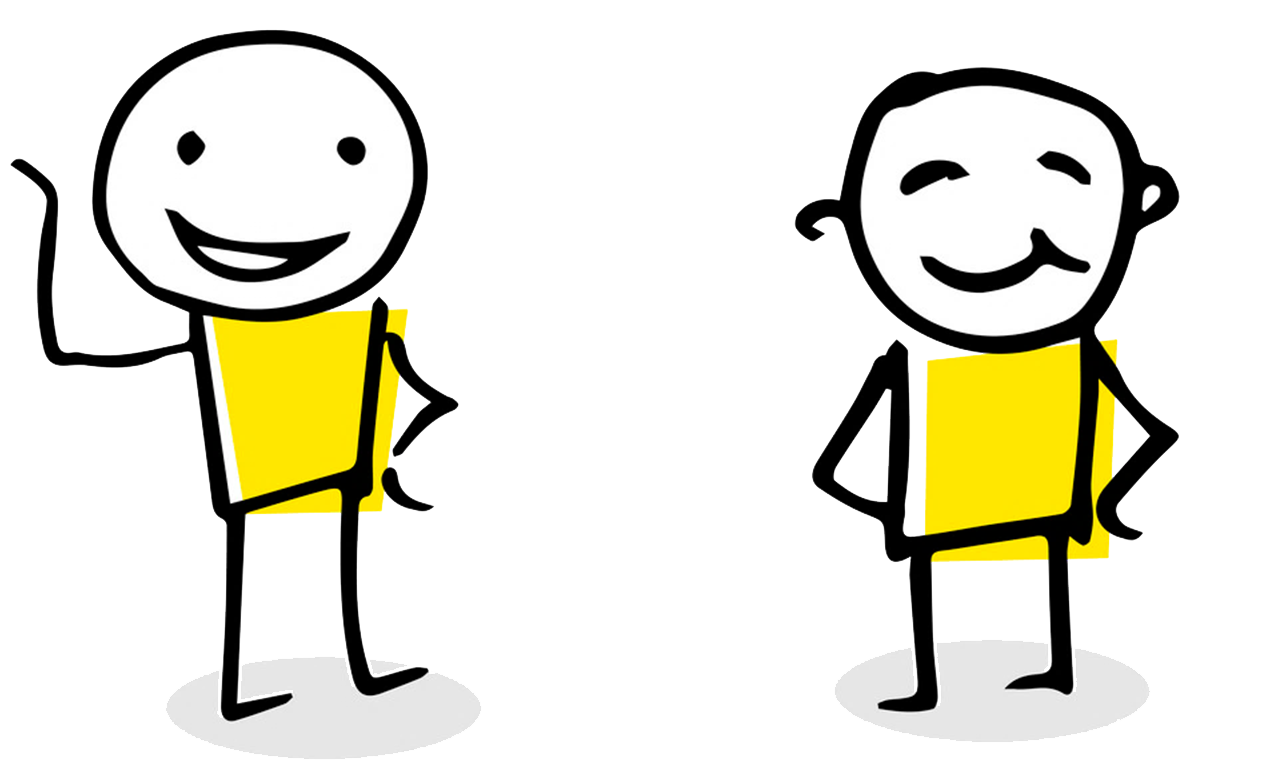 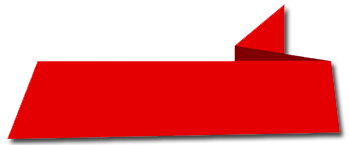 So … (That)
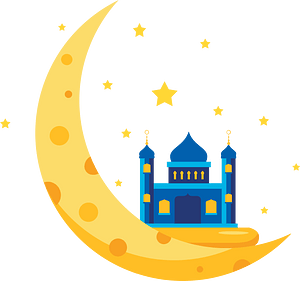 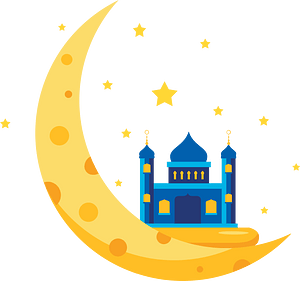 The Messenger of Allah (PBUH) as stating that Allah say :”I am present when my servant thinks of me, and I am with him when he remembers me. If he remembers me inwardly I shall remember him inwardly, and if he remembers me among people I shall remember him among people who are better than they.”
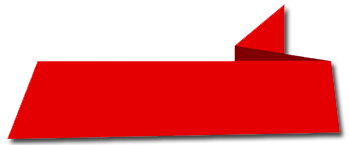 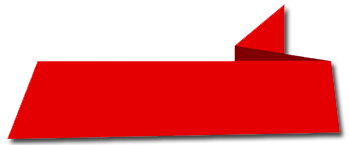 as soon as   -   when
Make your own sentence
So … (That)
right away, or immediately after
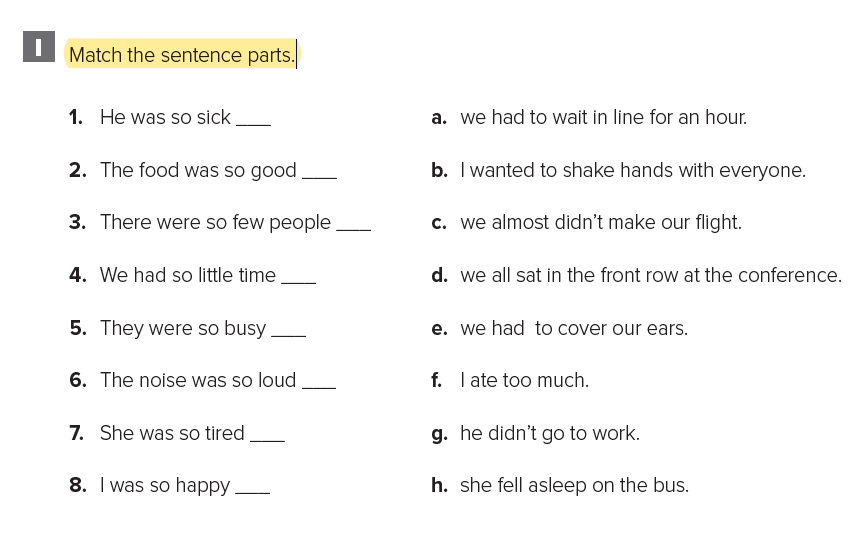 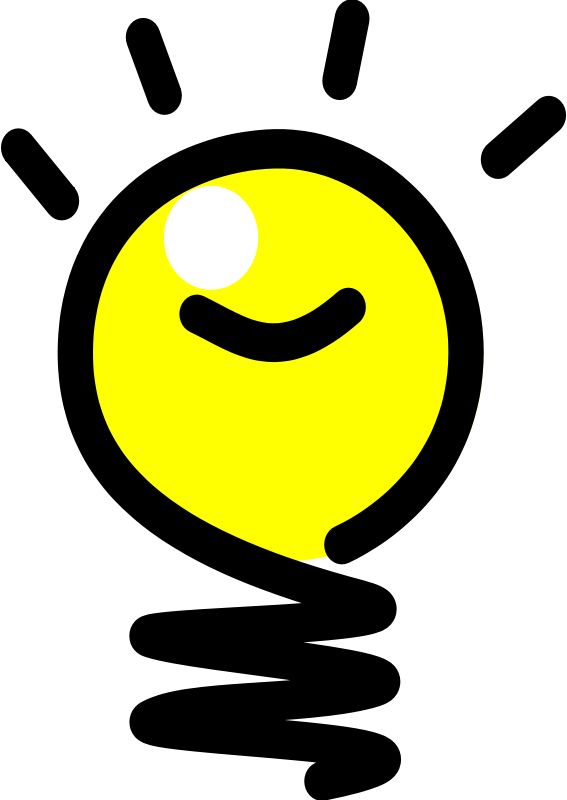 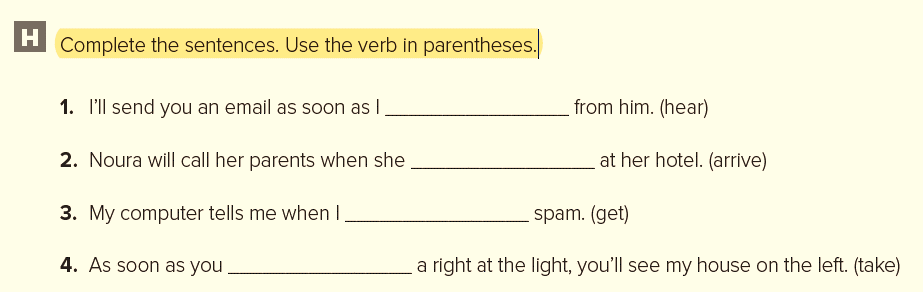 Use so with an adjective or with many, much, few, or little to express result or degree.
Present tense is used even though the verbs tells about future
g
hear
f
d
arrives
I’ll tell you as soon as I know. 
I’ll call you when I arrive.
I’ll ask her when she arrives.

I’ll tell you as soon as I will know. 
I’ll ask her when she arrive.
The noise was so loud (that) we could hardly hear ourselves talk.

There were so many cars (that) we couldn’t find a place to park.
c
Workbook - 100
Workbook - 100
get
a
take
e
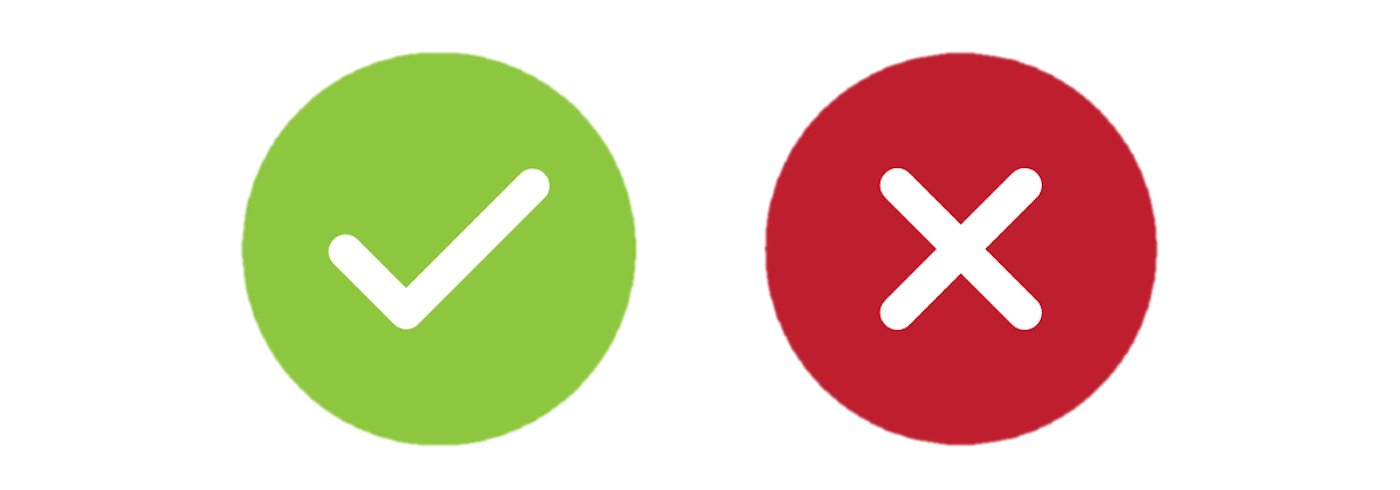 h
b
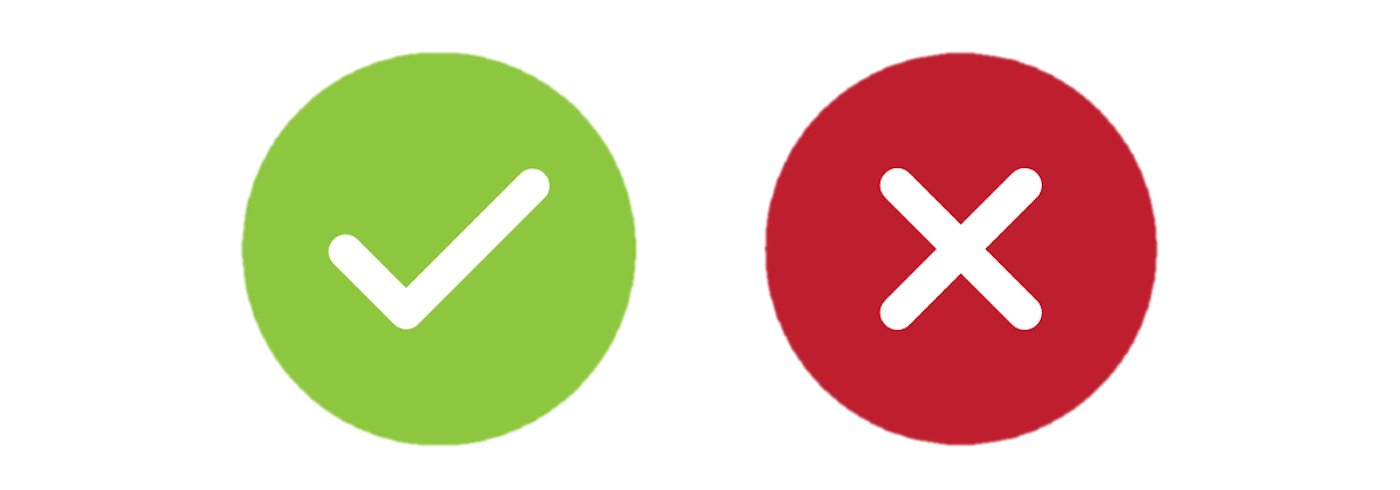 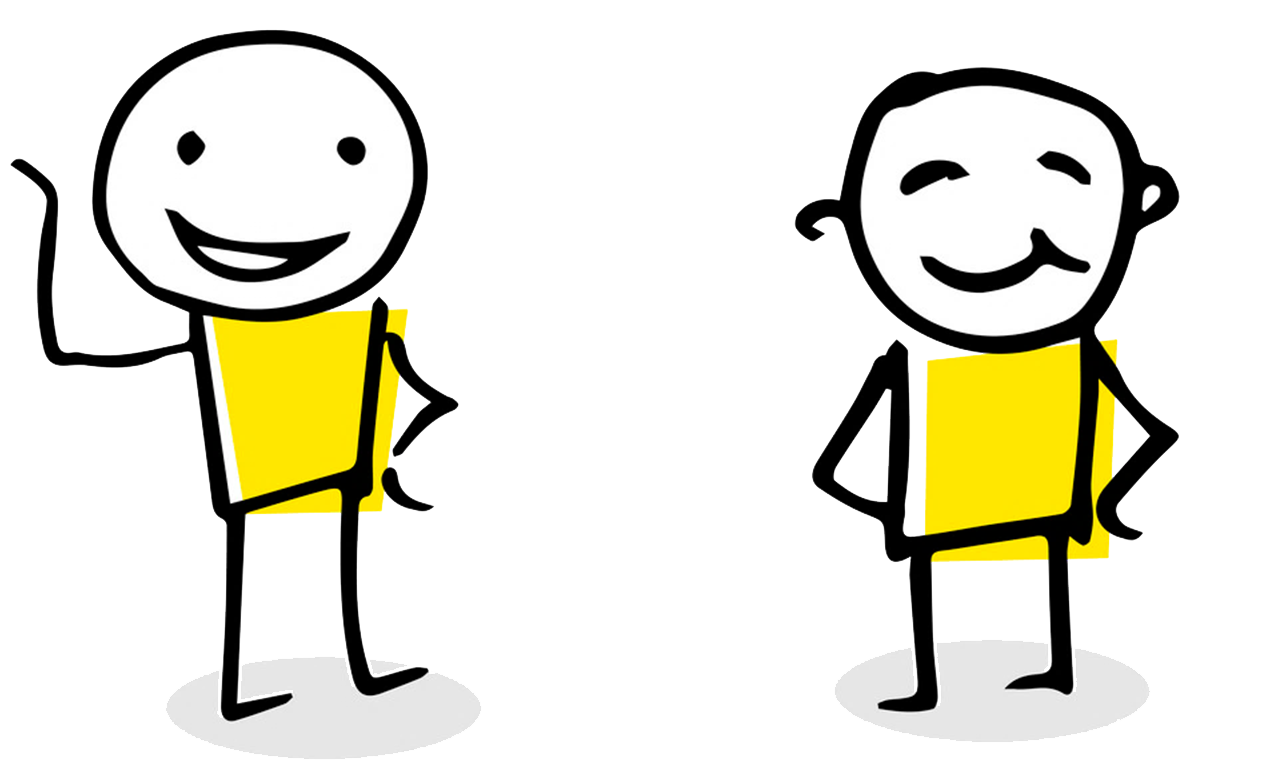 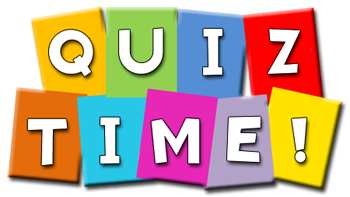 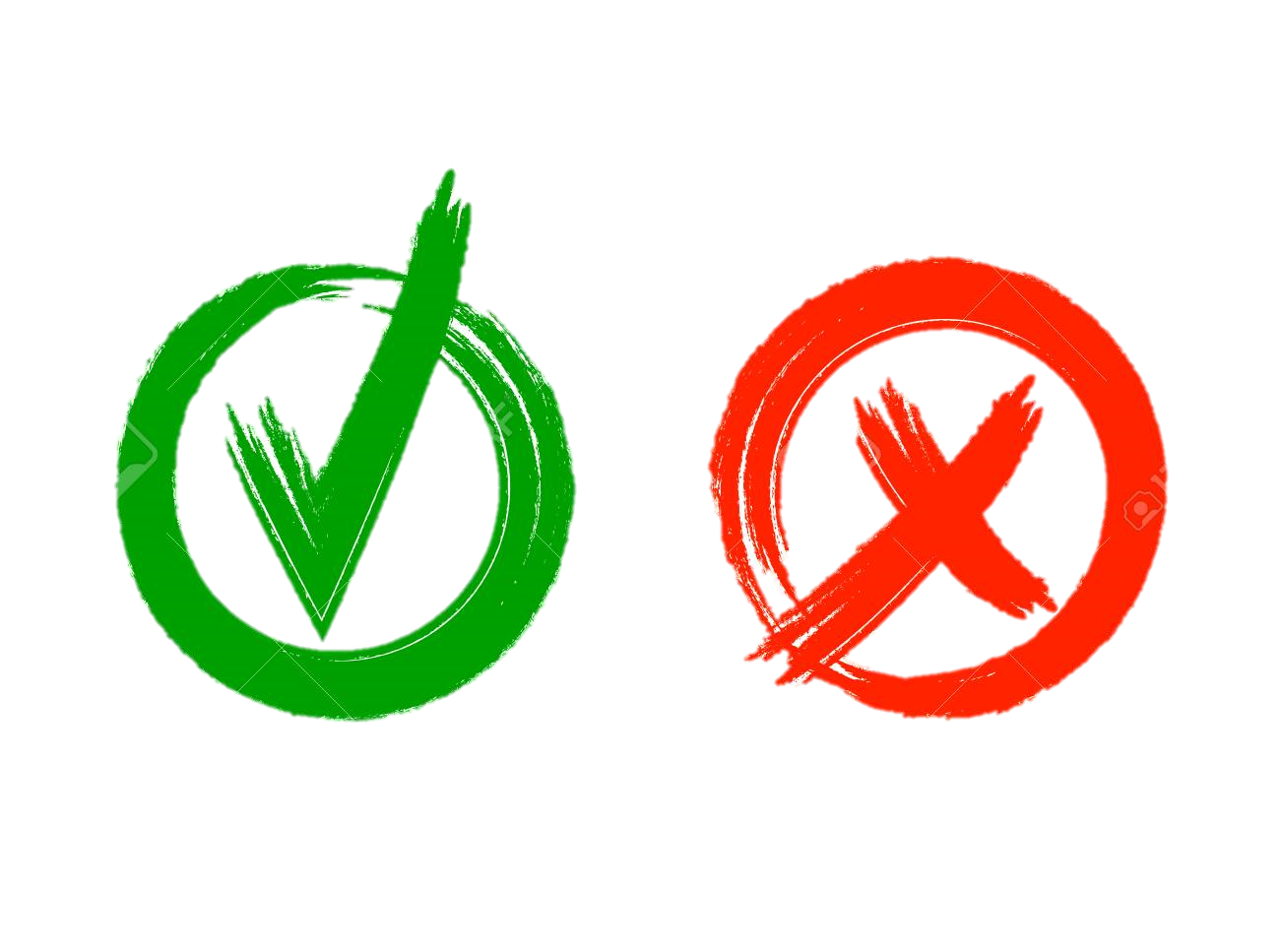 Ali apologizes ______ my book.
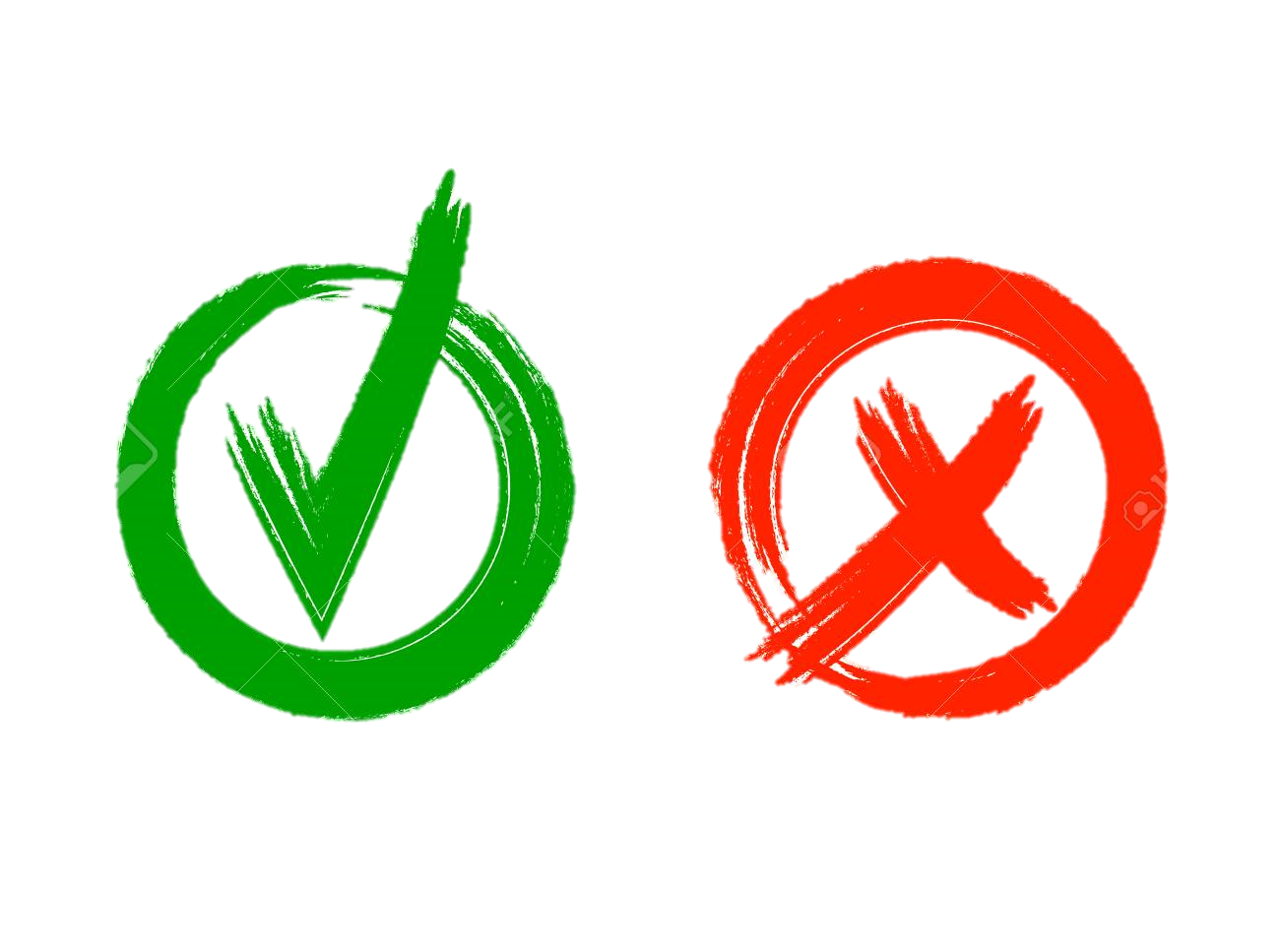 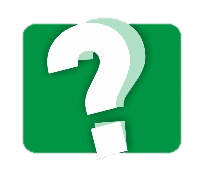 for taking
for take
to take
on
for
about
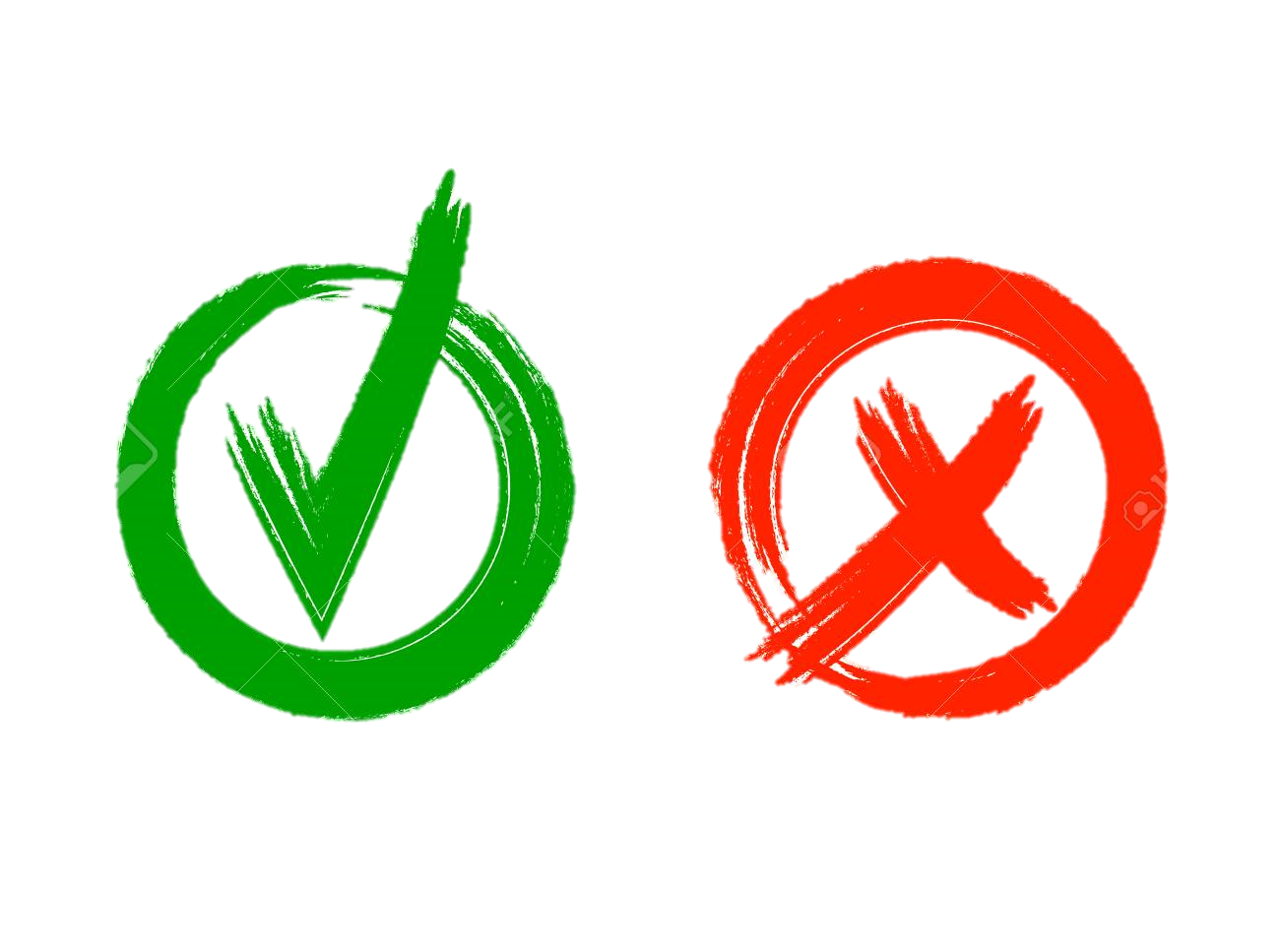 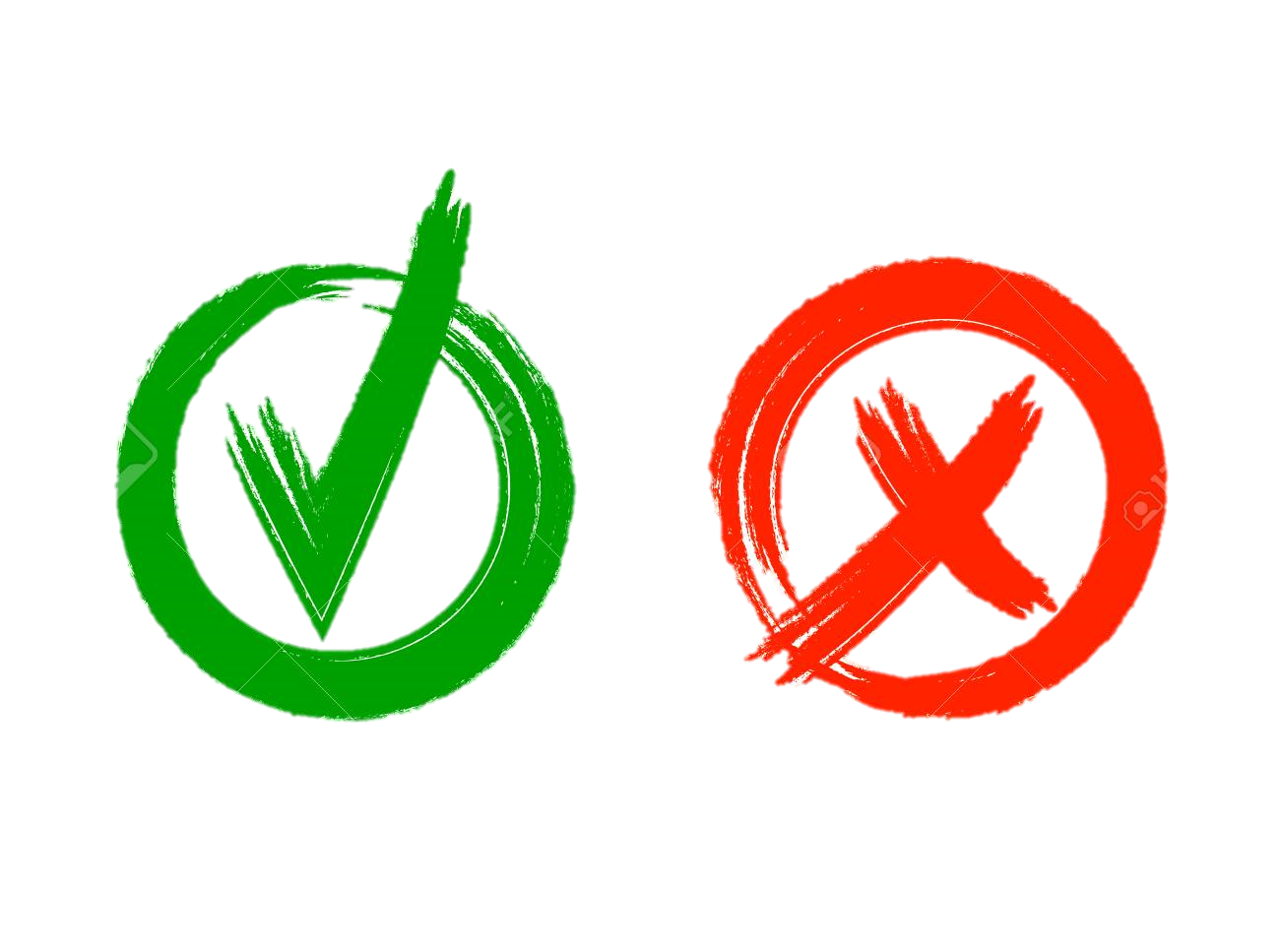 My mother insists _____ calling her every night.
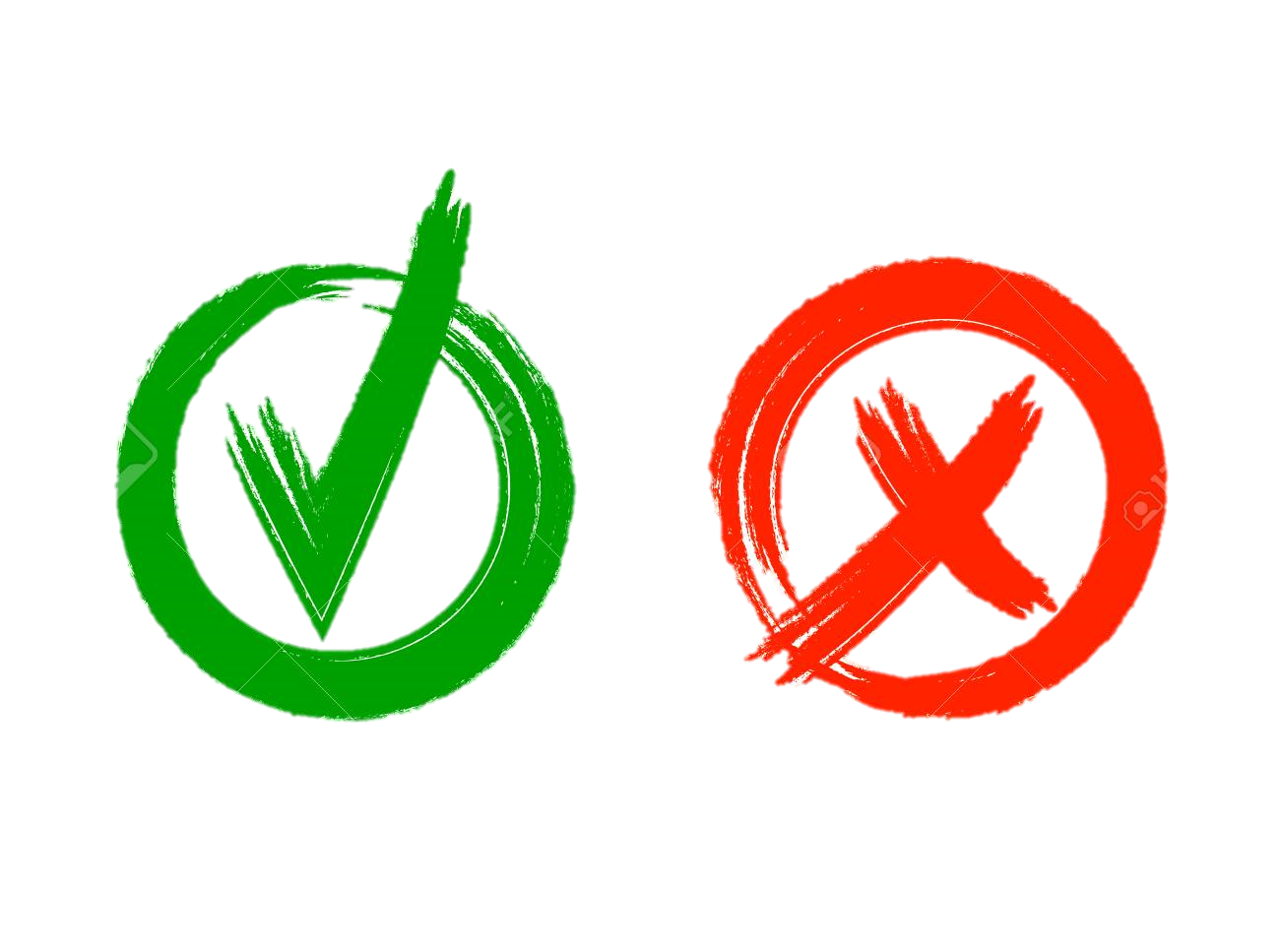 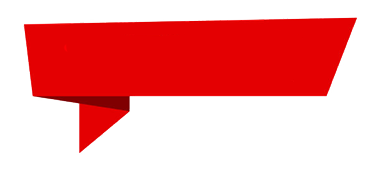 CHOOSE
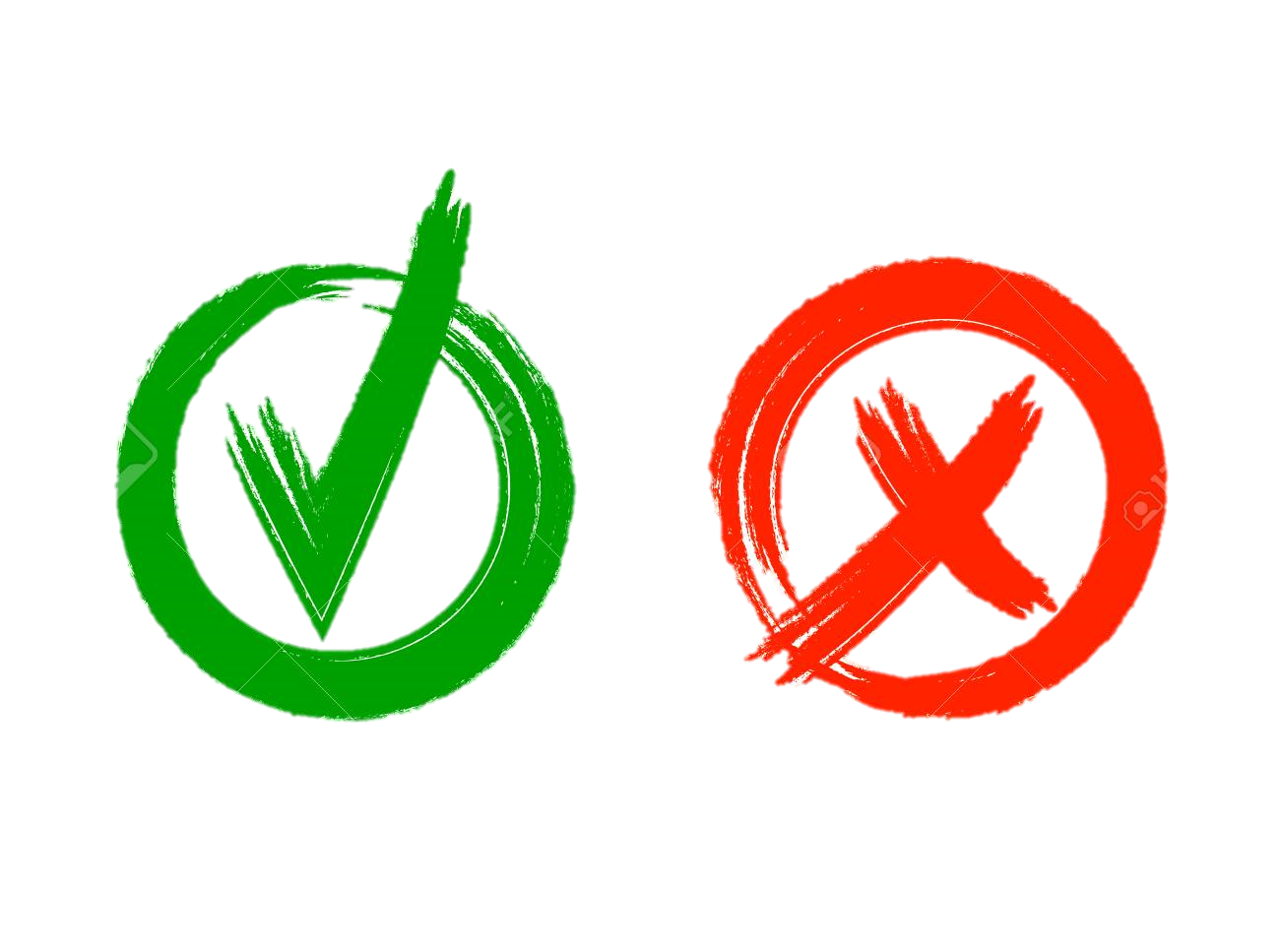 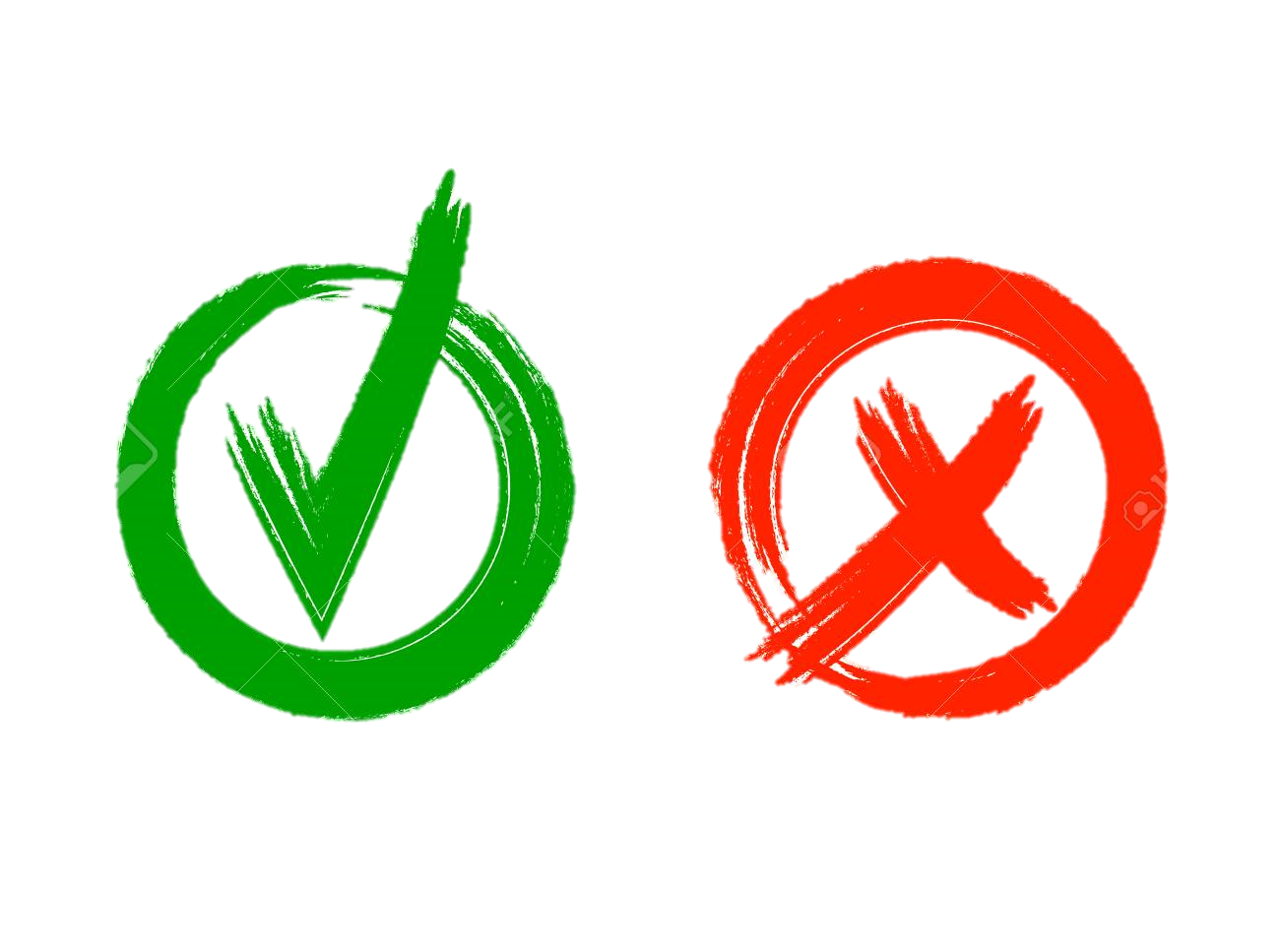 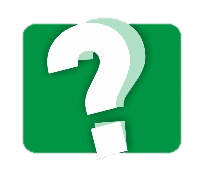 to
about
of
is used to
is used
uses to
I am looking forward ________ visiting your relatives next week.
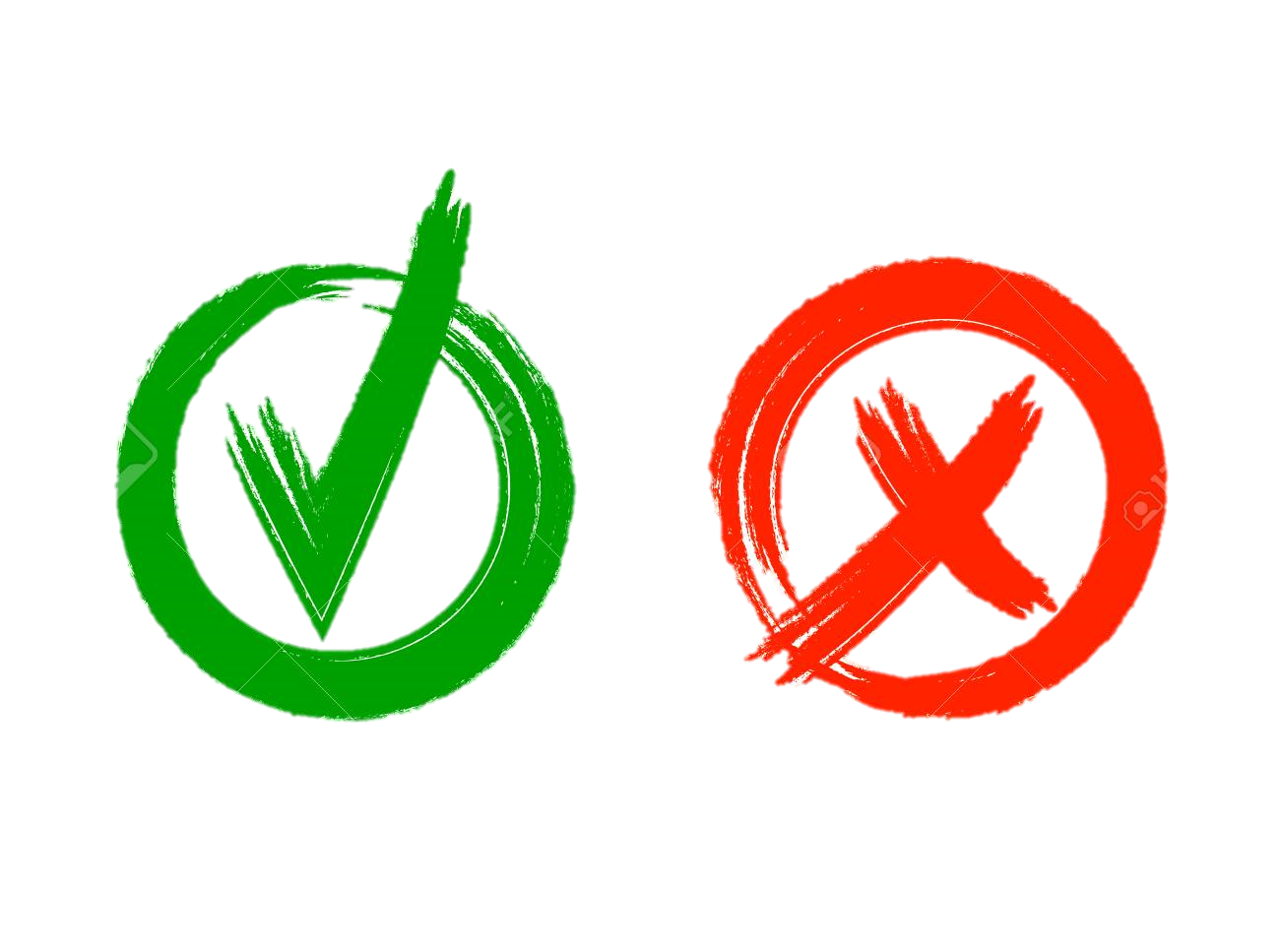 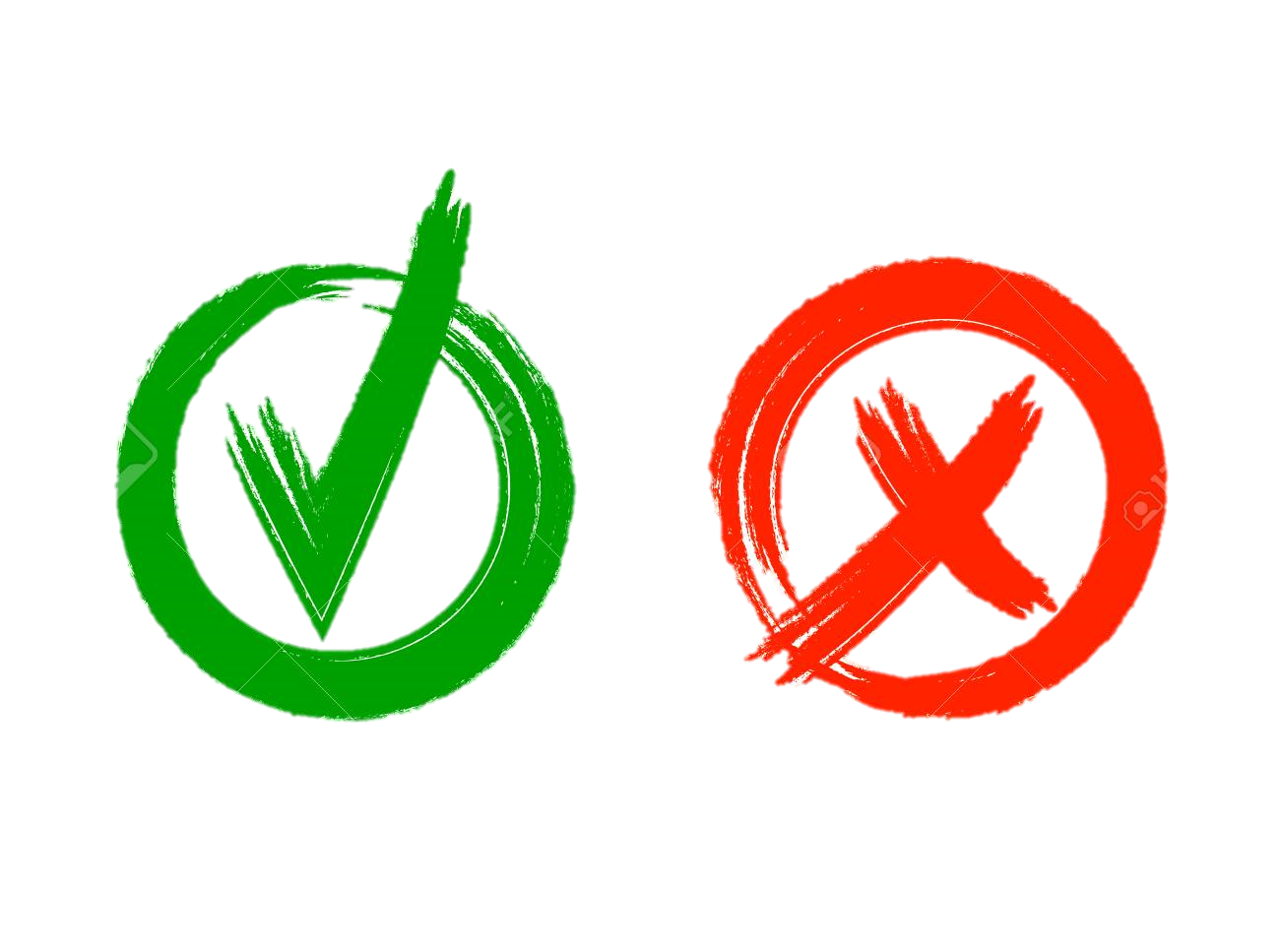 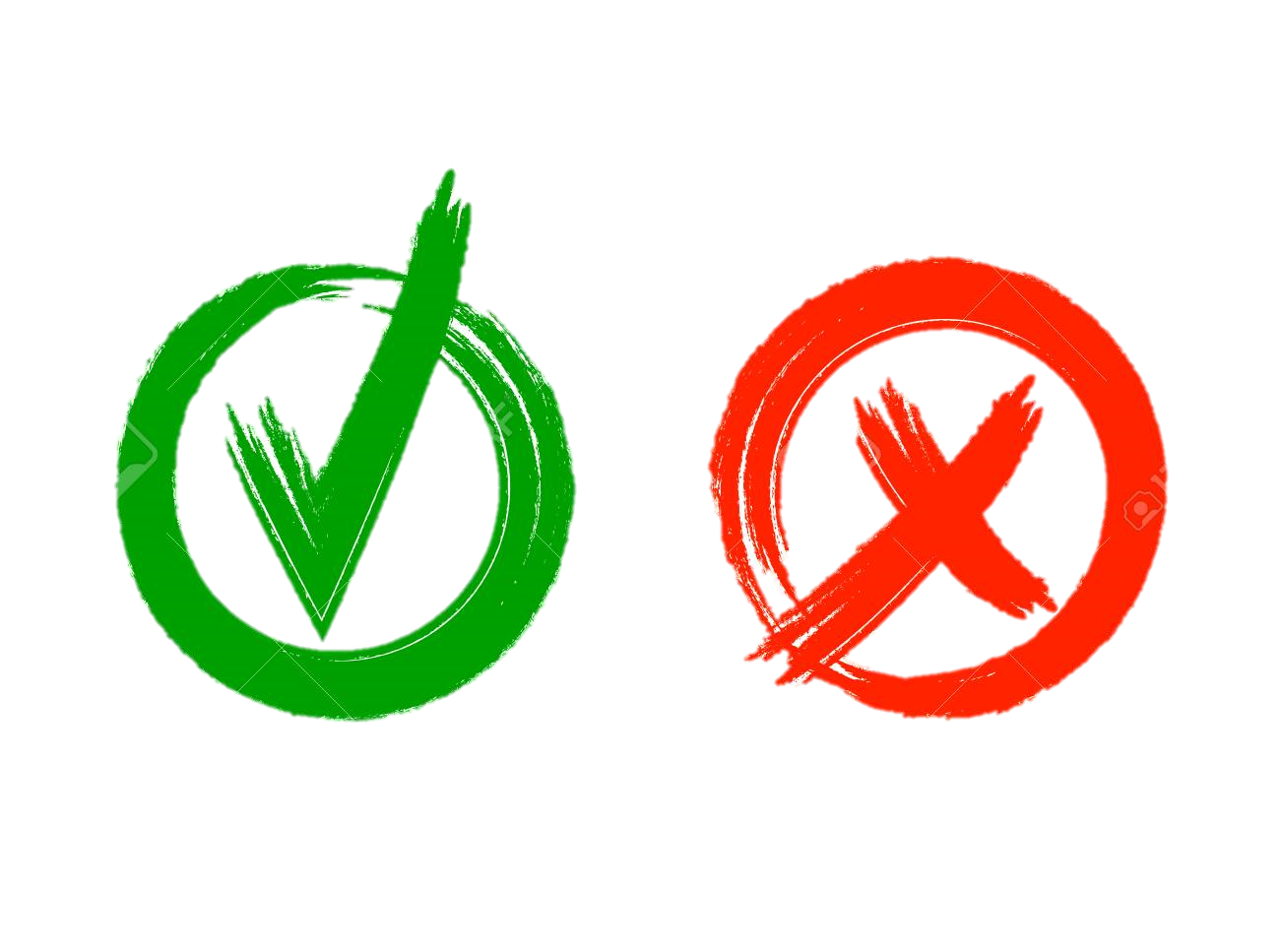 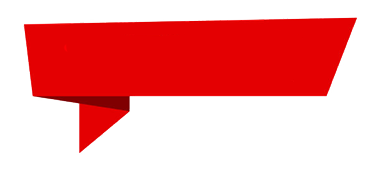 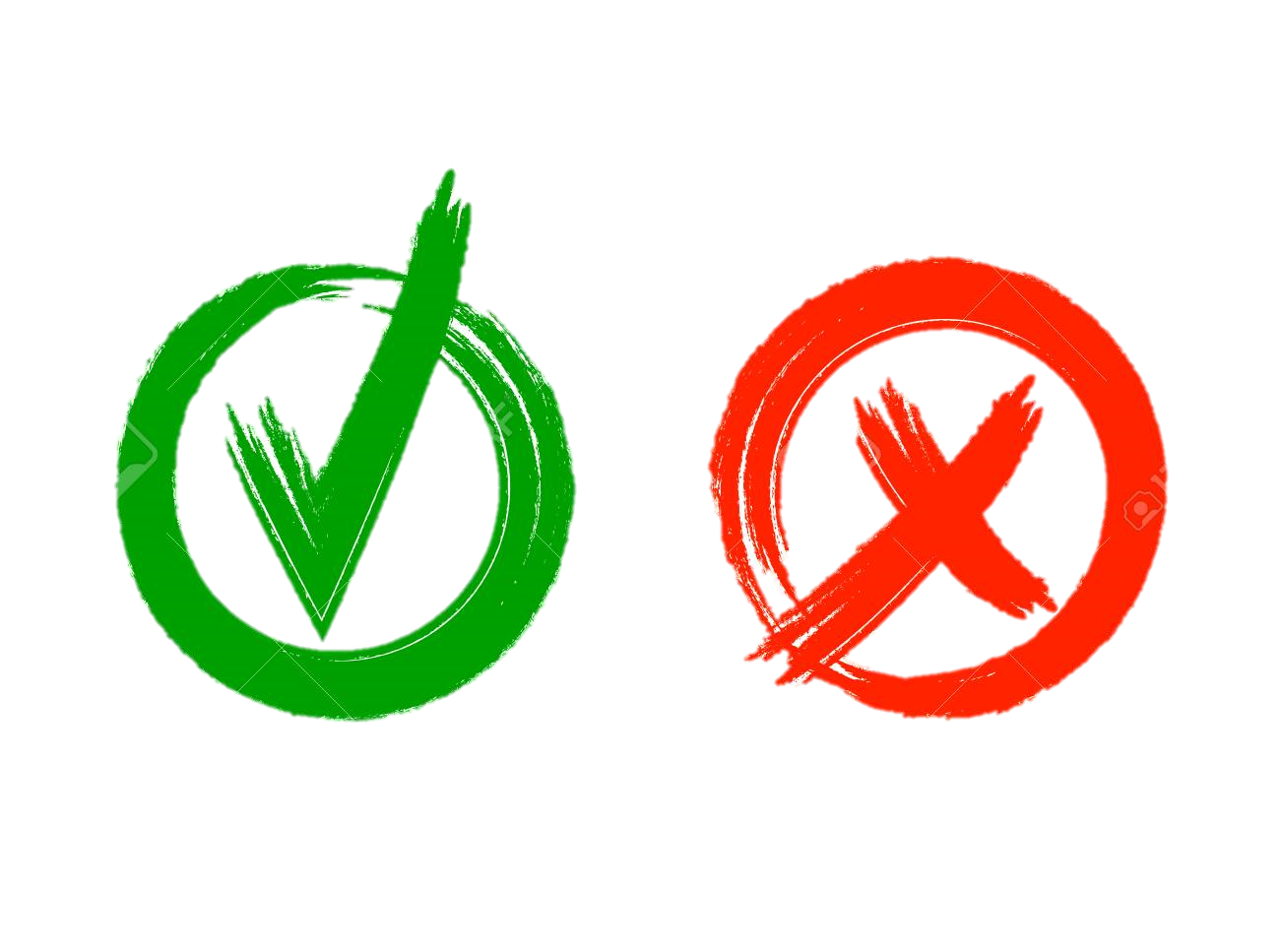 He ______ getting up early.
CHOOSE
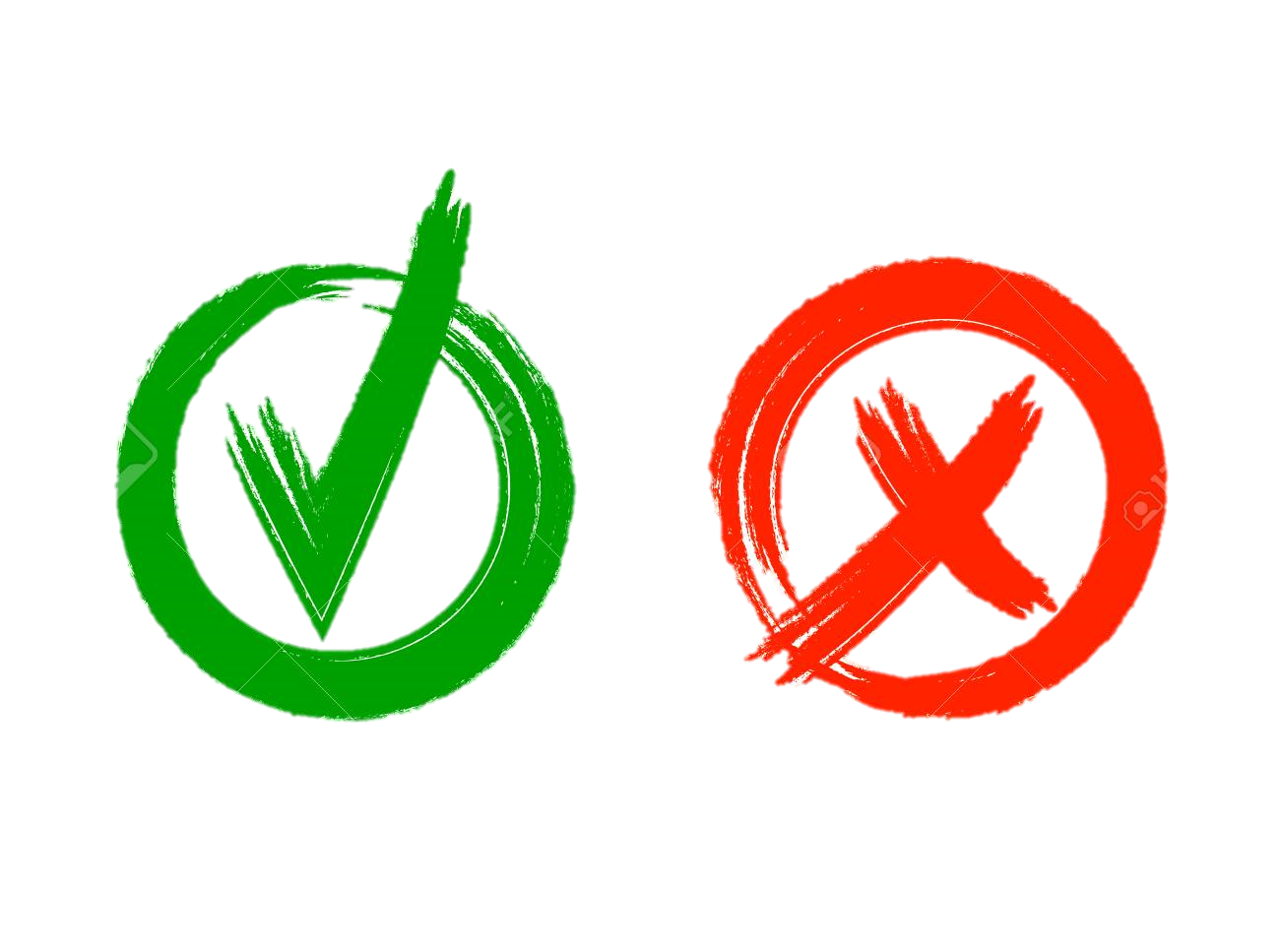 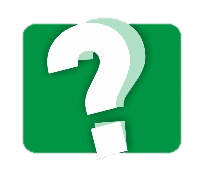 We had fun at the beach even though the cold weather.
We had fun at the beach in spite of the cold weather. 
We had fun at the beach although the cold weather.
1
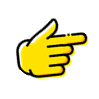 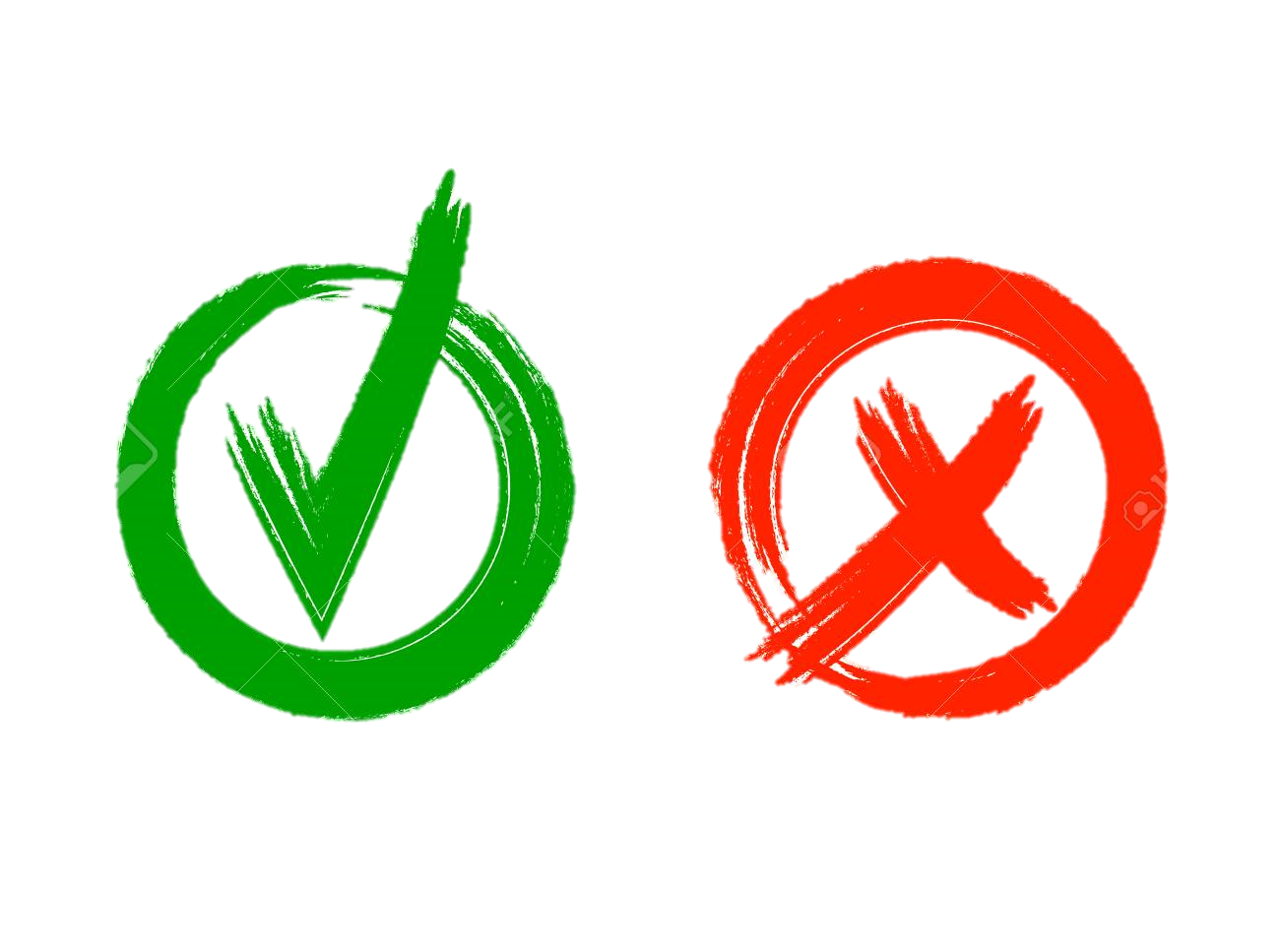 2
3
I went to school although being sick.
In spite I was sick, I went to school. 
Even though I was sick, I went to school.
1
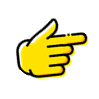 2
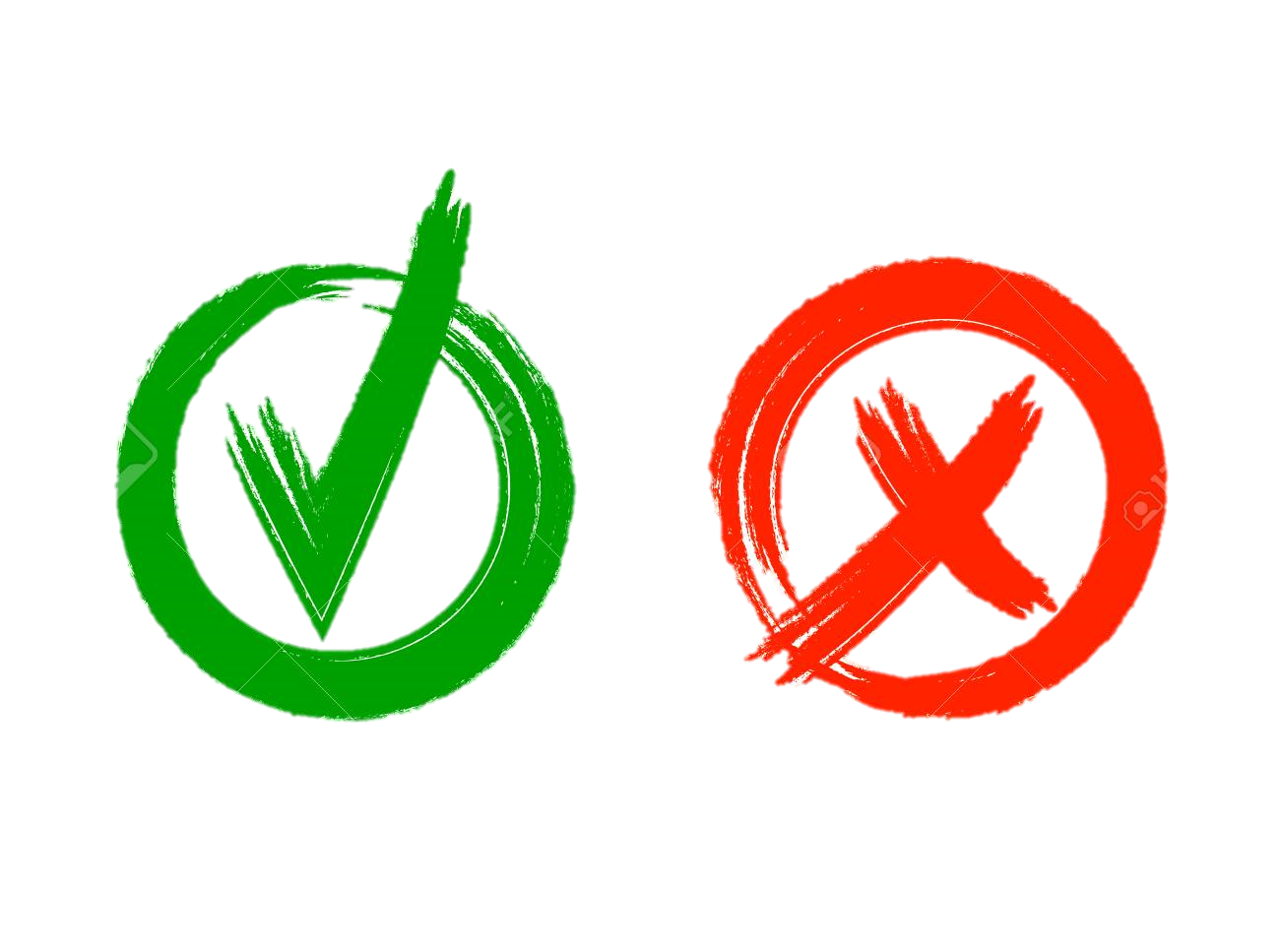 3
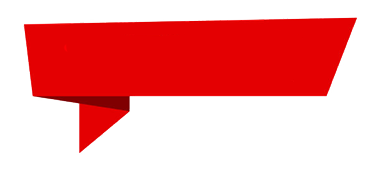 Identify the
correct sentence
I’ll tell Ali as soon as I got home.
I’ll tell Ali as soon as I get home. 
I’ll tell Ali as soon as I’ll get home.
1
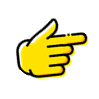 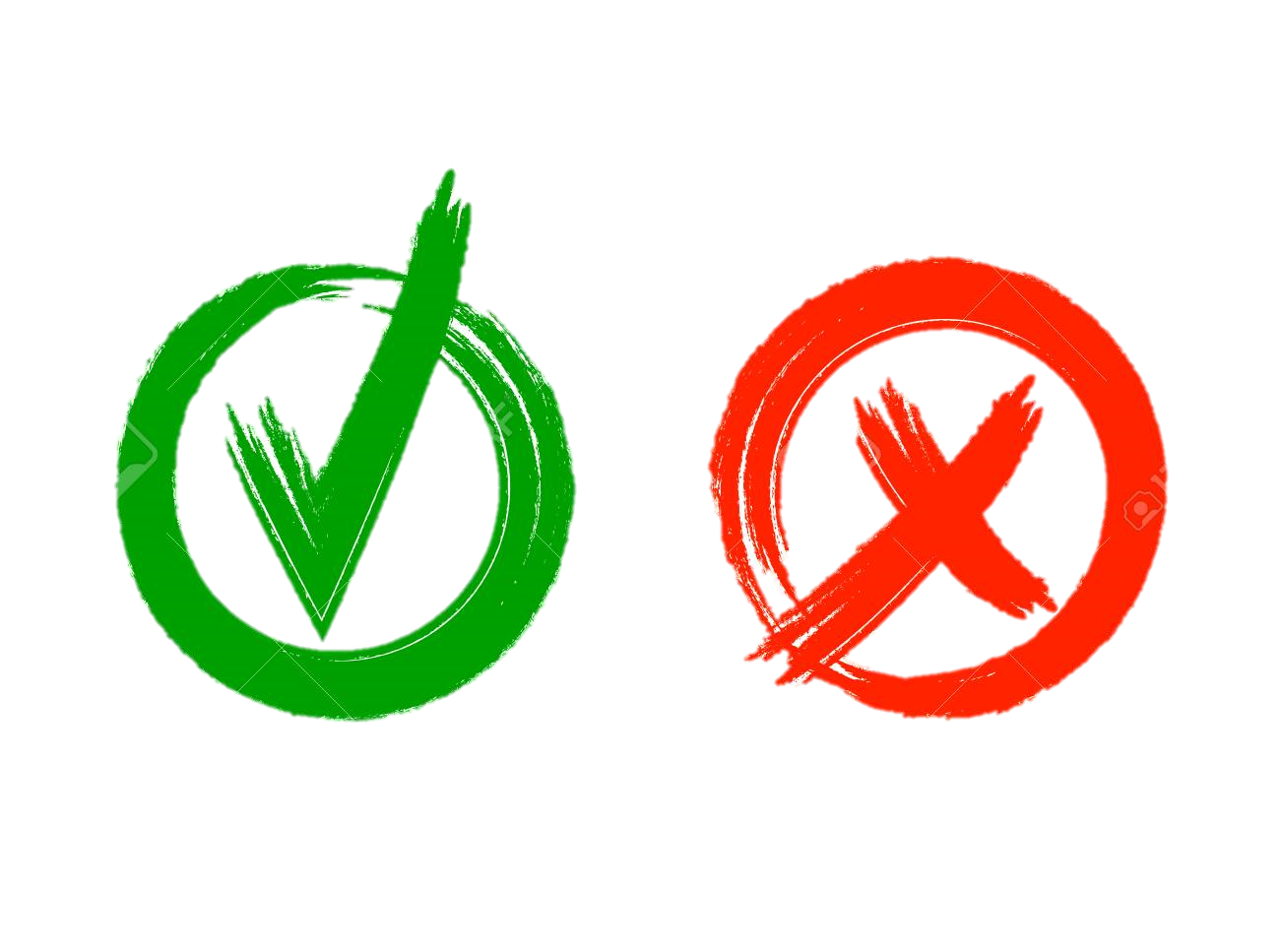 2
3
soon as
when
tired
I
finish
work
I’ll finish
I’ll be
I’ll be
tired
when
I
finish
work.
when soon
as I
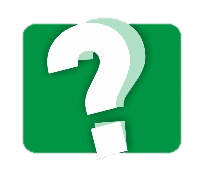 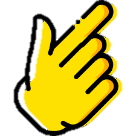 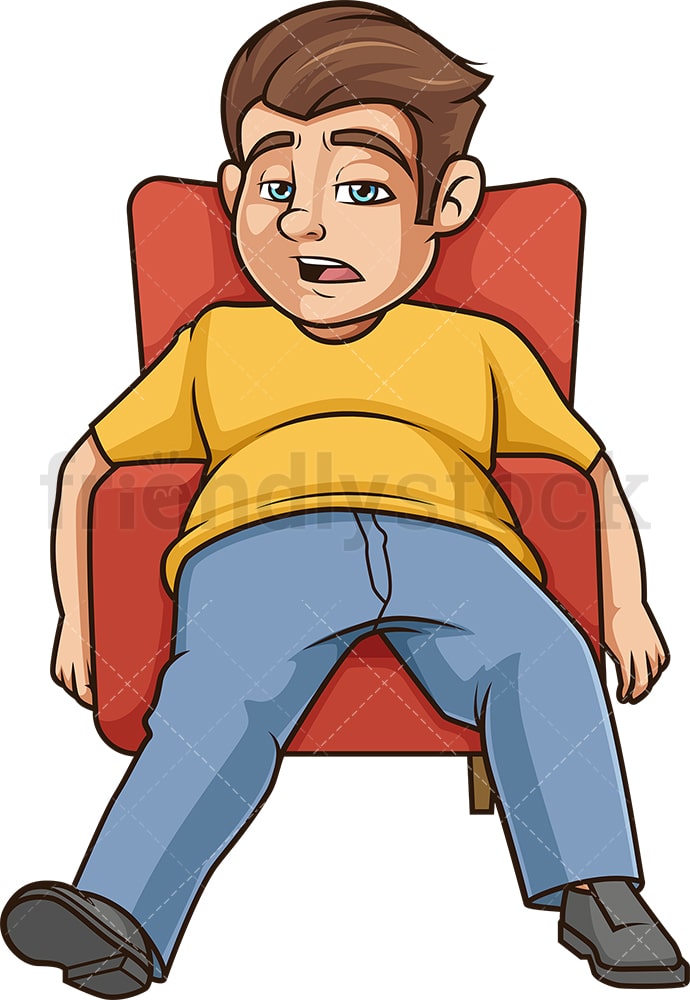 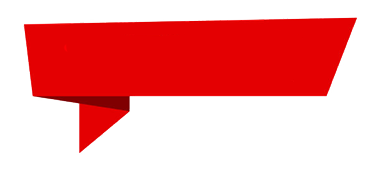 Make a correct sentence
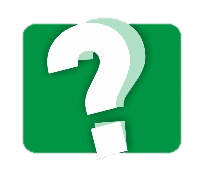 I’ll drop the box.
Oops!!
WRONG
I ate too much.
I am so  hungry right now
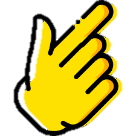 The box was so heavy
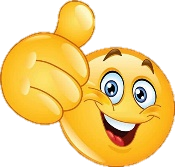 I dropped it.
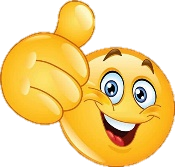 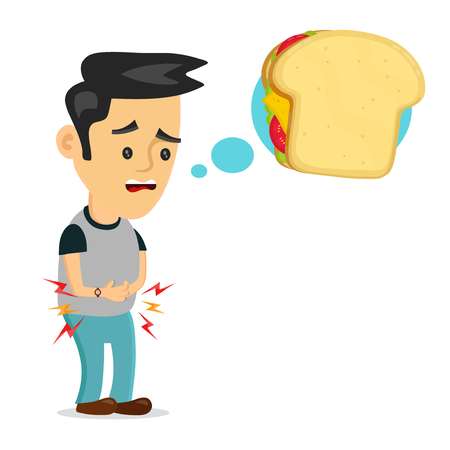 I can’t wait for lunch.
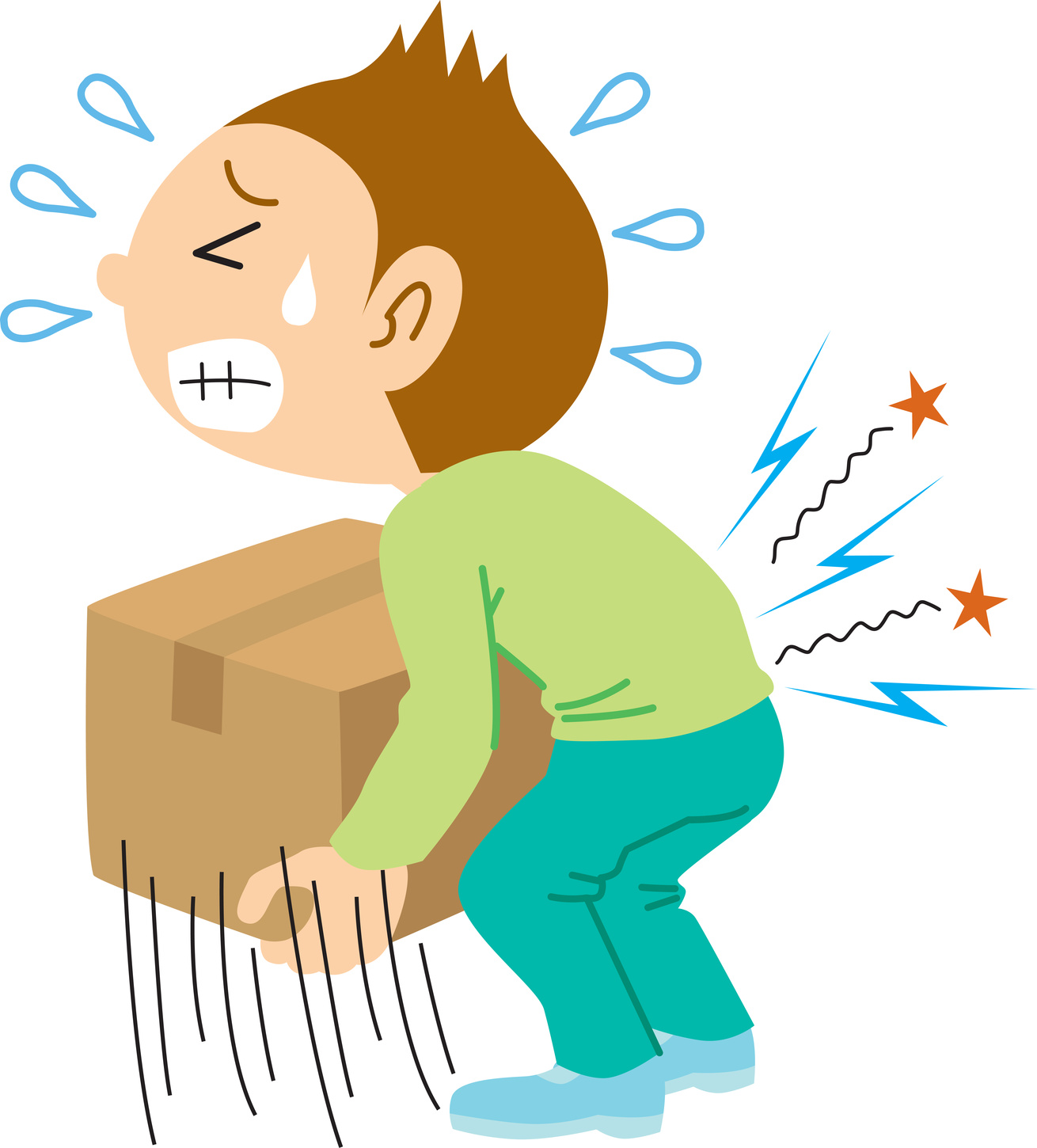 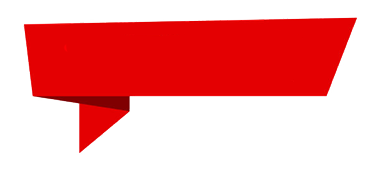 Match to express result // degree
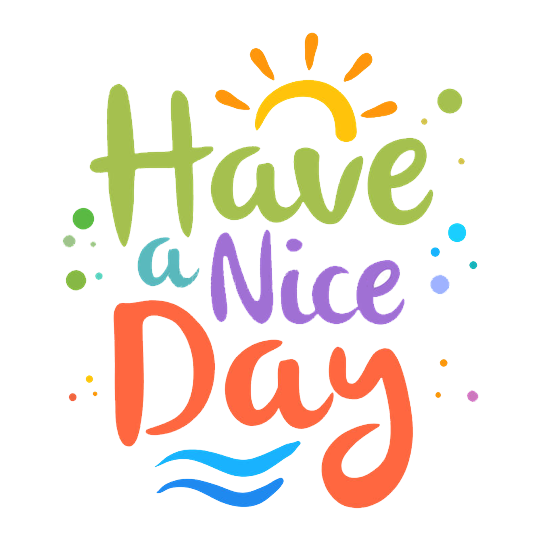